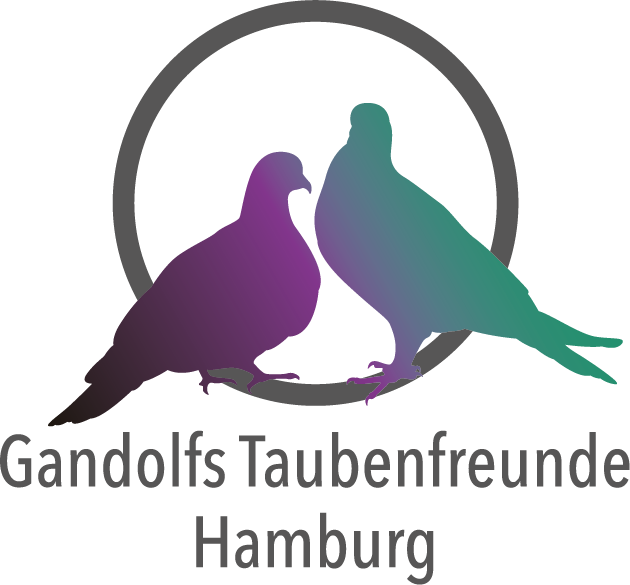 Sündenböcke der Großstadt!
Über Vorurteile und Gewalt gegen Stadttauben
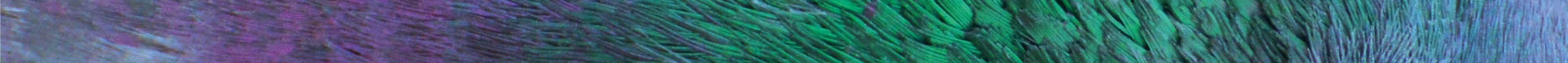 Wir über uns
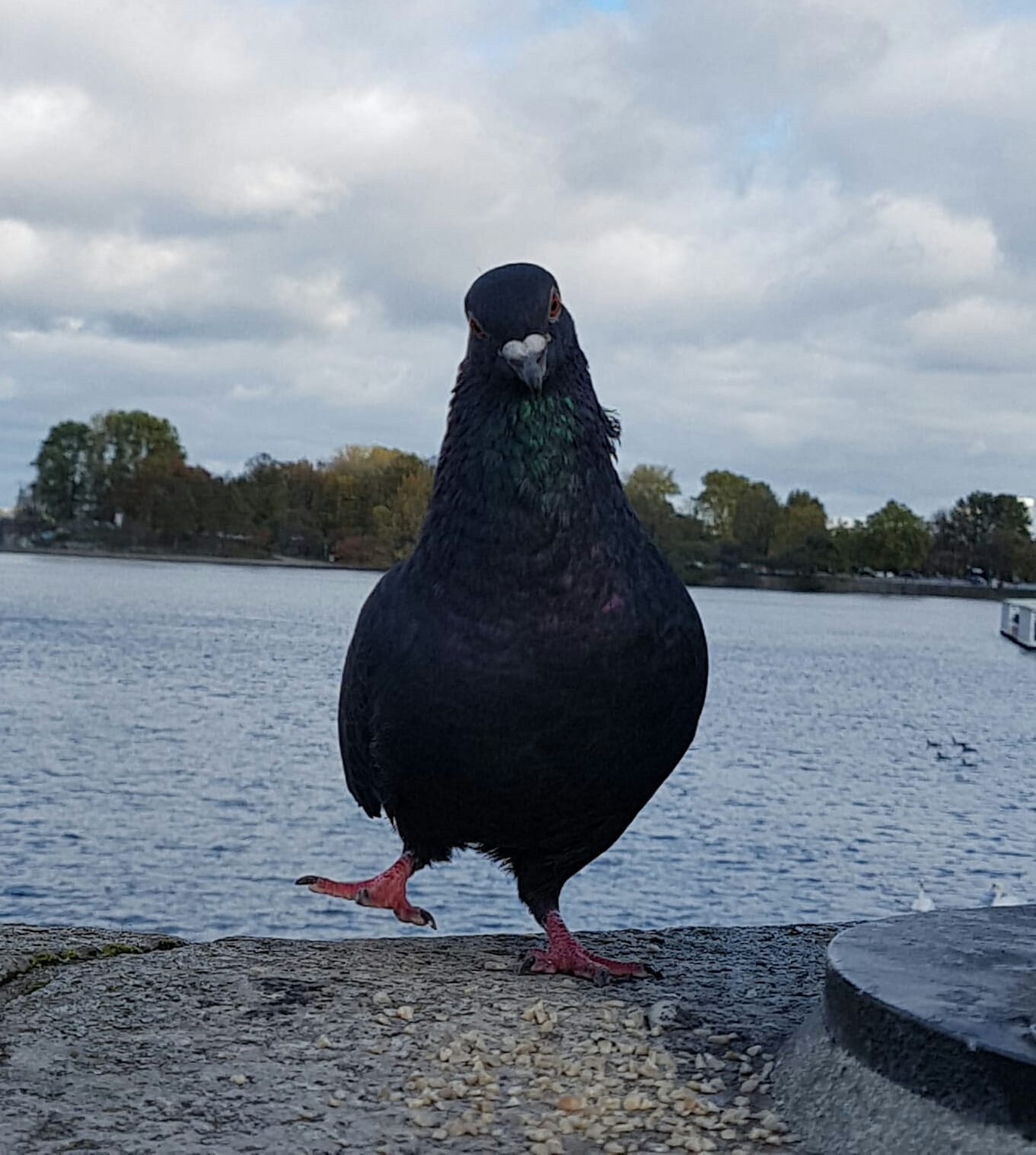 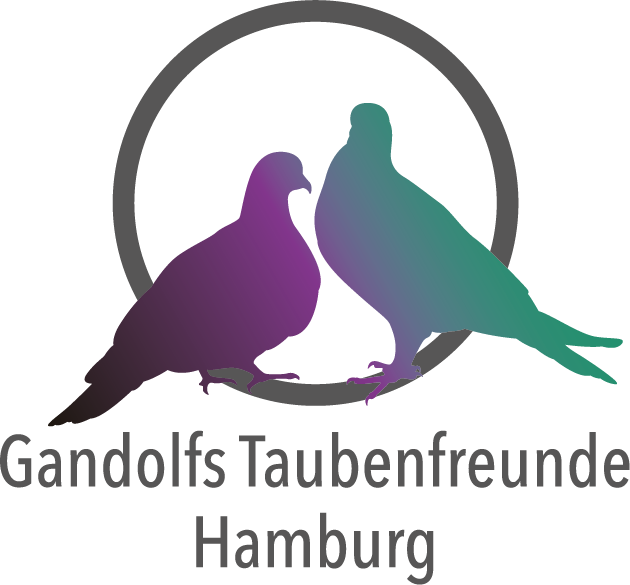 Team von ca. 20 ehrenamtlichen & erfahrenen Taubenschützer/-innen
Bearbeitung Taubennotfälle
Beratung und Hilfe
Öffentlichkeitsarbeit und Aufklärung 
Betreiben eines Taubenhofs 
Einsetzen in der Politik
Unser Ziel:
Integratives Stadttaubenkonzept (Augsburger Modell) 
in Hamburg umzusetzen.
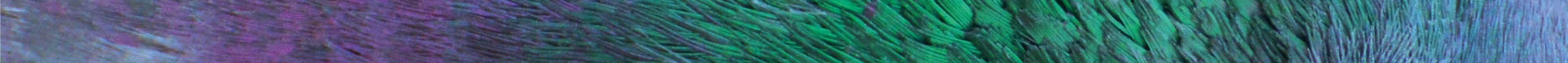 Stadttauben - Sündenböcke der Großstadt
2
02.03.2021
[Speaker Notes: Notfälle
Einfangen (auch ﬂugfähiger) hilfsbedürftiger Tauben
Hilfe vor Ort bzw. Pﬂege inkl. Tierarztbesuche, wenn nötig
Anschließende Auswilderung
Monatlich ca. 150 - 200 Notfälle

Hilfe nicht nur privat sondern auch Firmen 
Vergrämungen, DB, Zusammenarbeit mit Hamburger Veterinärämtern und Kontakt Hamburger Verkehrsbetrieben

Stadttauben auf unserer gut besuchten Facebook-Seite

für gehandicapte Stadttauben und gestrandete und „ausrangierte“ Brieftauben


Konzept zur tierschutzgerechten Regulierung der Stadttaubenpopulation, 
Bindung der Stadttauben an betreute Taubenschläge,
kontrollierte artgerechte Fütterung 
Versorgung mit frischem Wasser, Kotentsorgung sowie eine Geburtenkontrolle durch regelmäßigen Austausch der Gelege durch Ei-Attrappen.]
Agenda
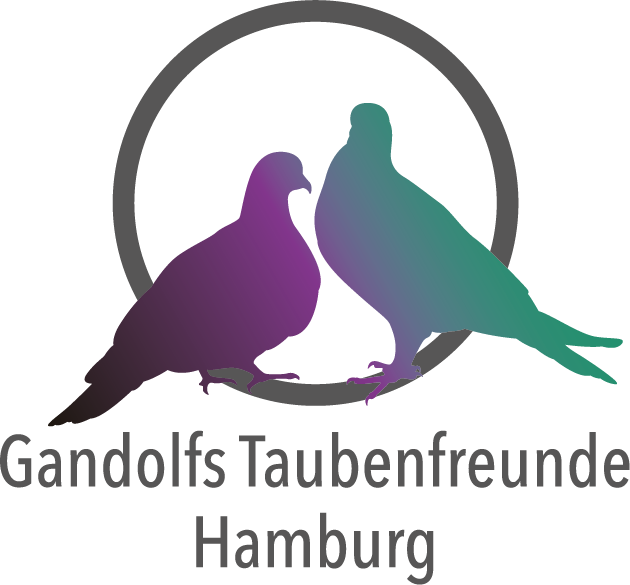 Fakten rund um die Stadttaube
Mythen
Gewalt gegen Stadttauben 
Problemgegenüberstellung
Win – Win Problemlösung
Fazit
Was kann jeder einzelne tun?
Fragen
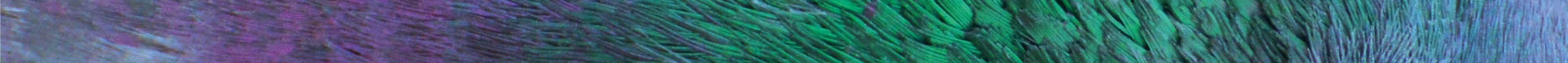 Stadttauben - Sündenböcke der Großstadt
3
02.03.2021
Film – Respekt Taube
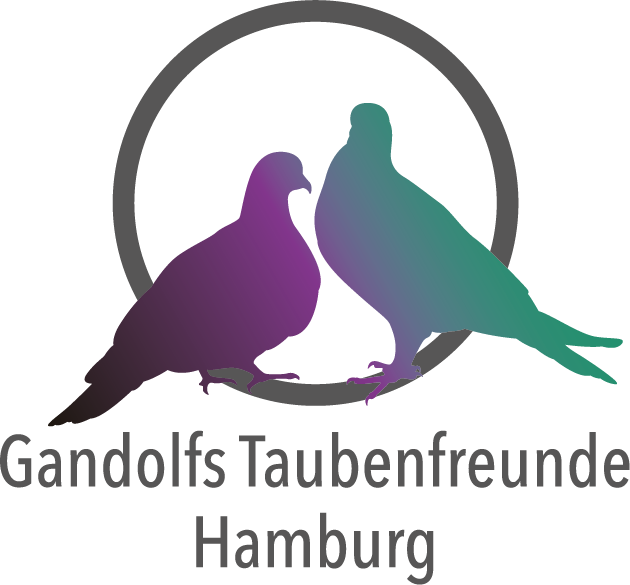 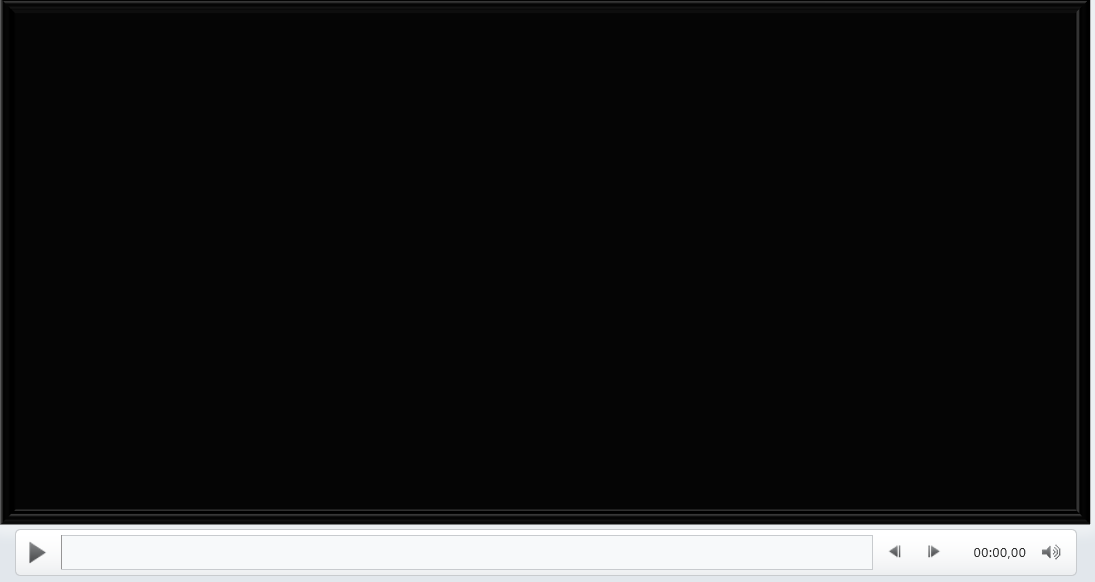 https://youtu.be/EhqnhDekOz4
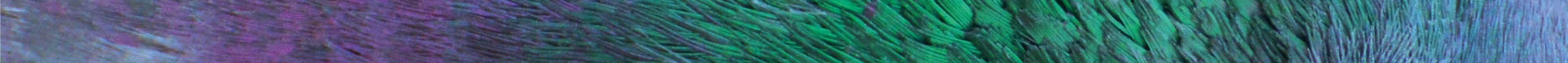 Stadttauben - Sündenböcke der Großstadt
4
02.03.2021
1. Fakten – Heimische Taubenarten
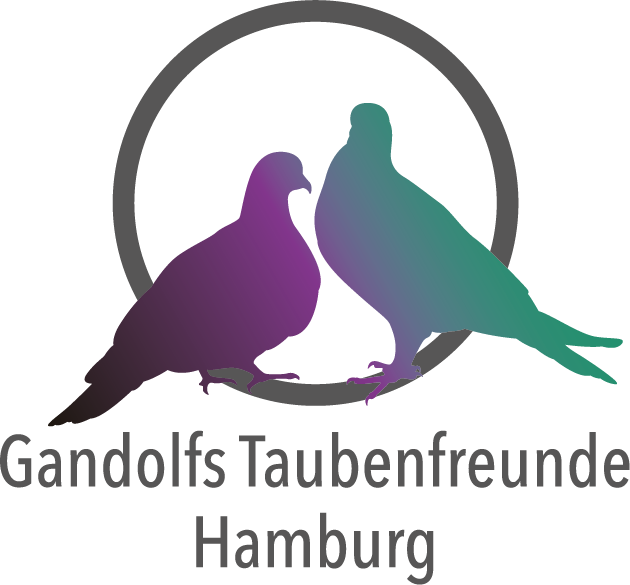 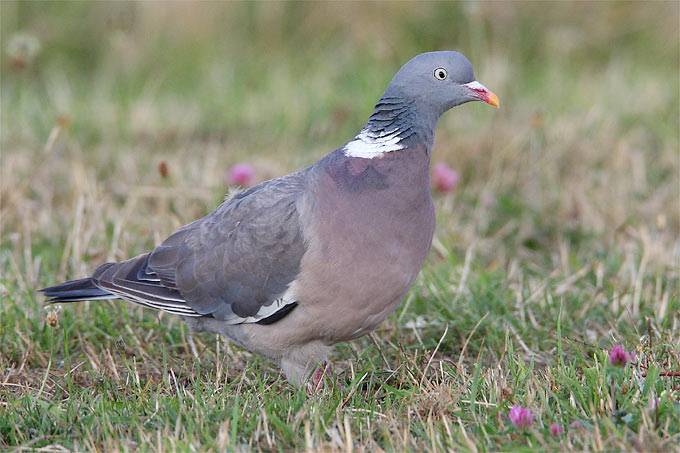 Stadttauben gehören zu KEINER Wildtaubenart, sondern sind verwilderte Haustiere!
Ringeltaube
Unsere größte und häufigste Taube. 
Wildtaubenart!
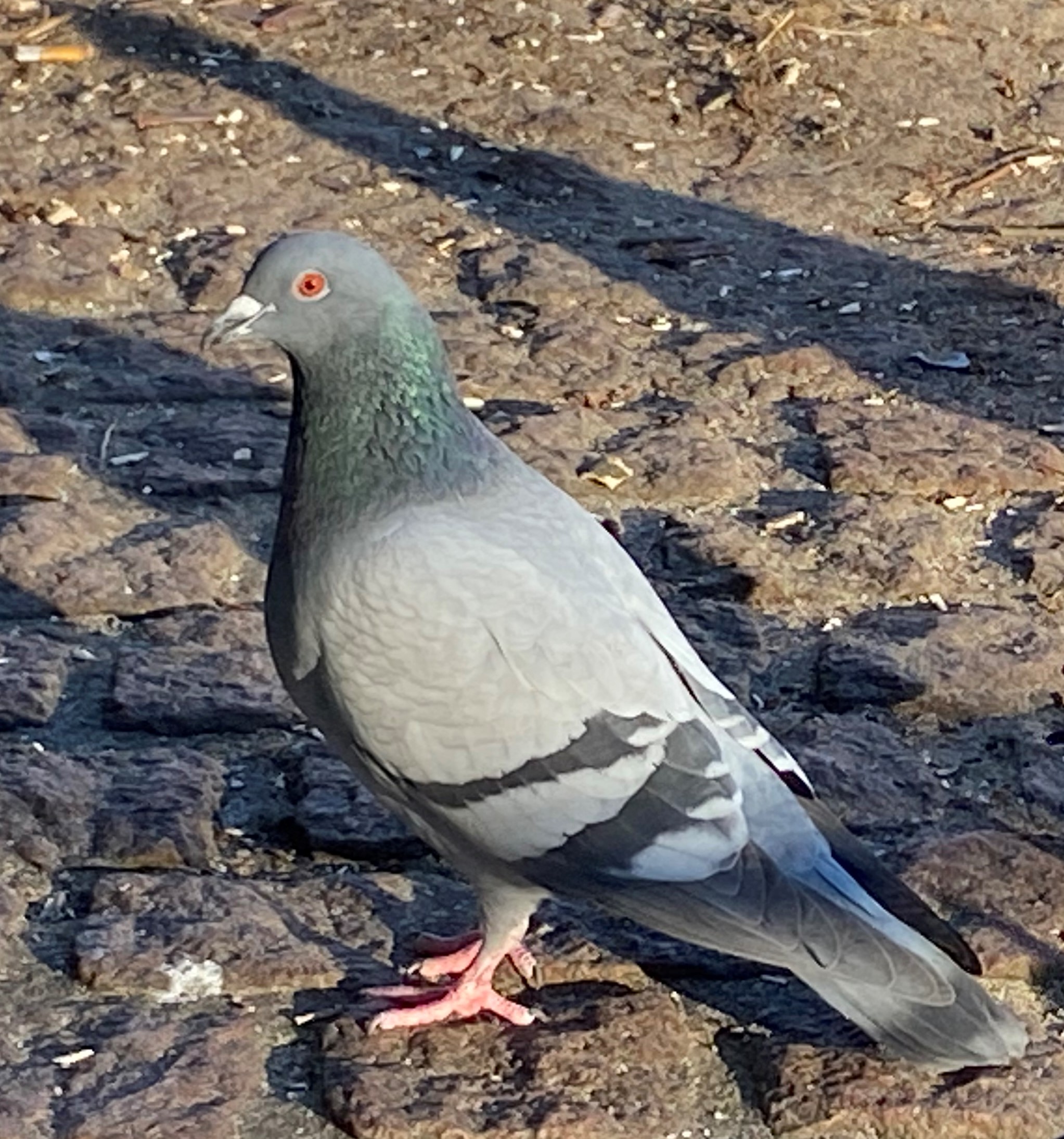 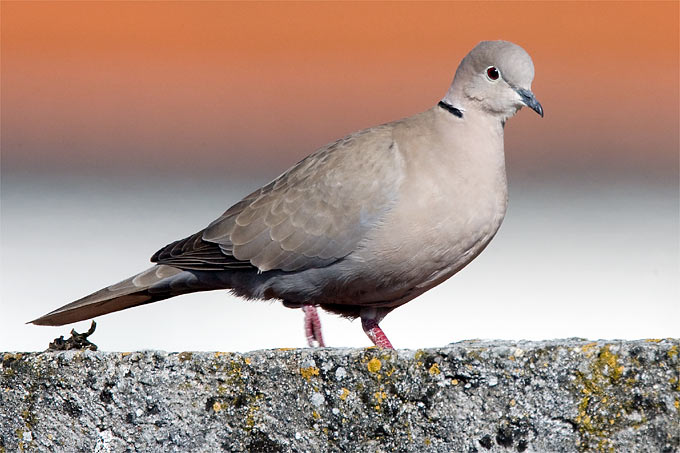 Türkentaube
Typischer Siedlungsvogel. Schwarzer Nackenring.
Wildtaubenart!
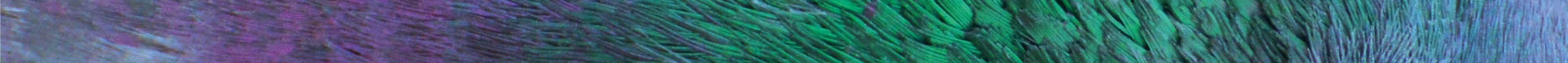 Stadttauben - Sündenböcke der Großstadt
5
02.03.2021
[Speaker Notes: Jede 7. gemeldete Taube ist eine Ringeltaube]
1. Fakten – Heimische Taubenarten
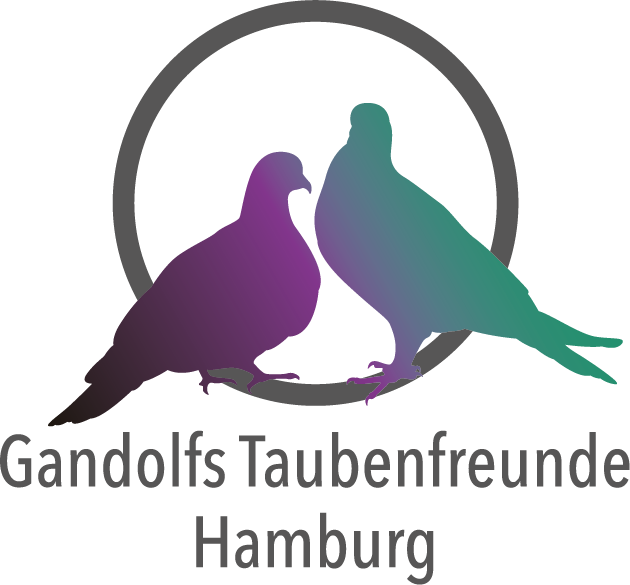 Turteltaube
Zugvogel. 
Kehrt erst Ende April/Anfang 
Mai aus dem Winterquartier zurück. 
Wildtaubenart!
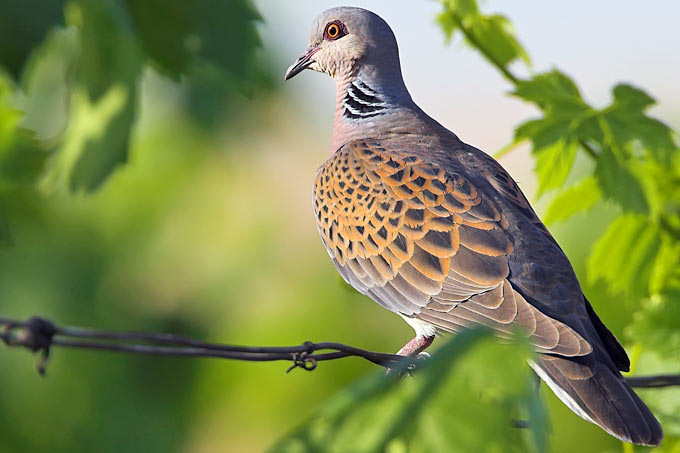 Stadttauben gehören zu KEINER Wildtaubenart, sondern sind verwilderte Haustiere!
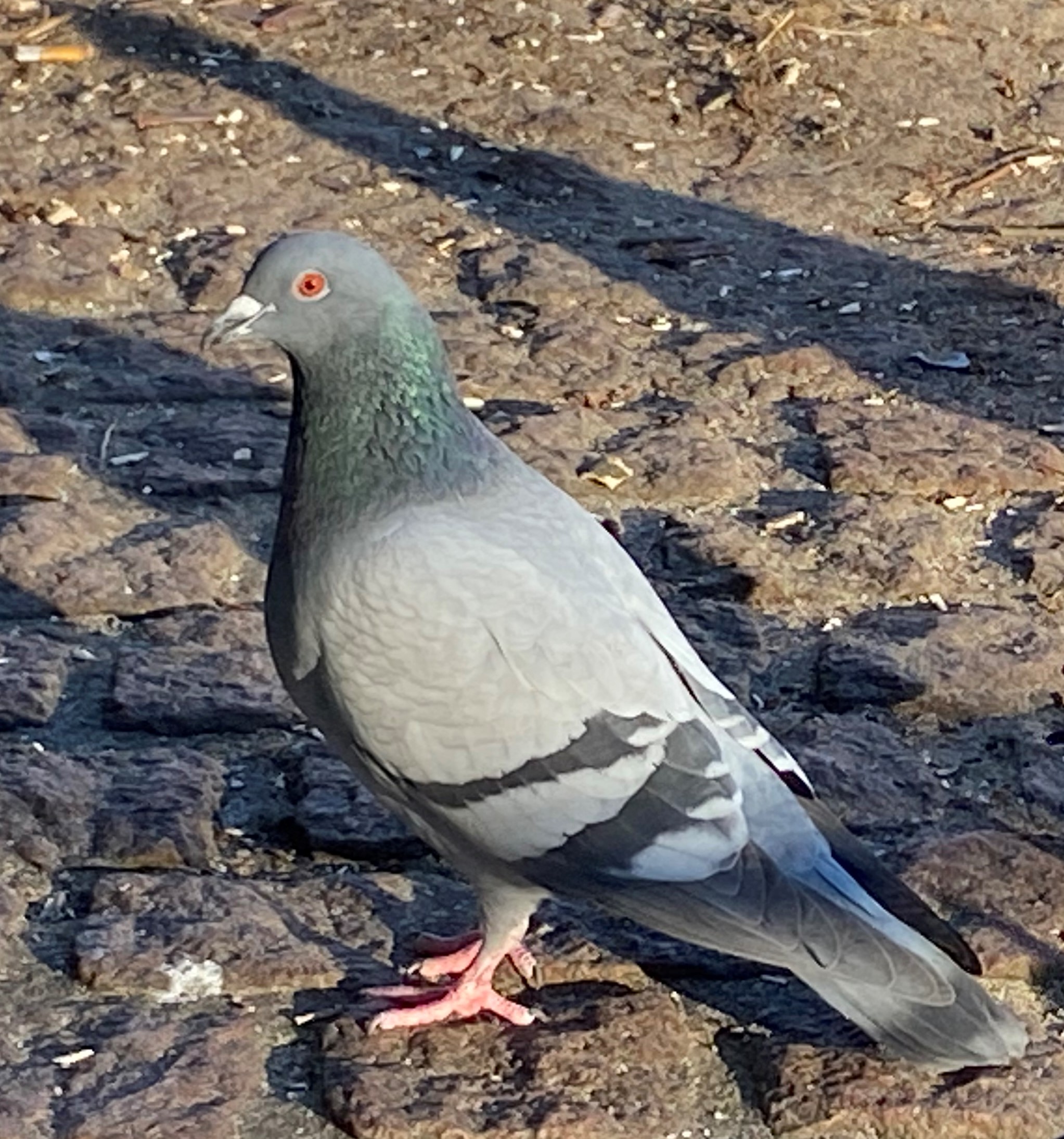 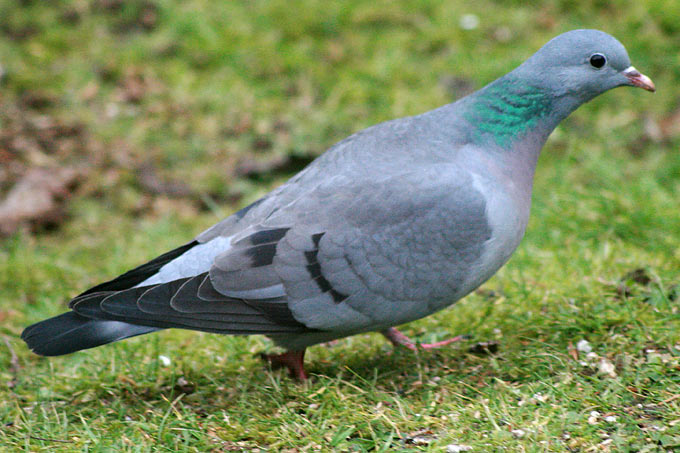 Hohltaube
Klassischer Waldvogel.

Wildtaubenart!
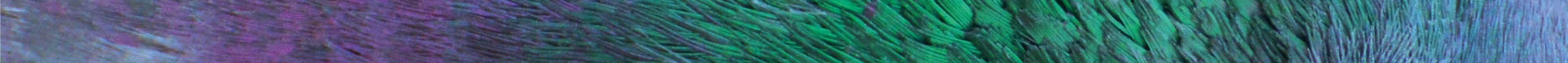 Stadttauben - Sündenböcke der Großstadt
6
02.03.2021
[Speaker Notes: Heimische Wildtauben leben im Wald, bauen Nester auf Bäumen!]
1. Fakten – Steckbrief Stadttaube
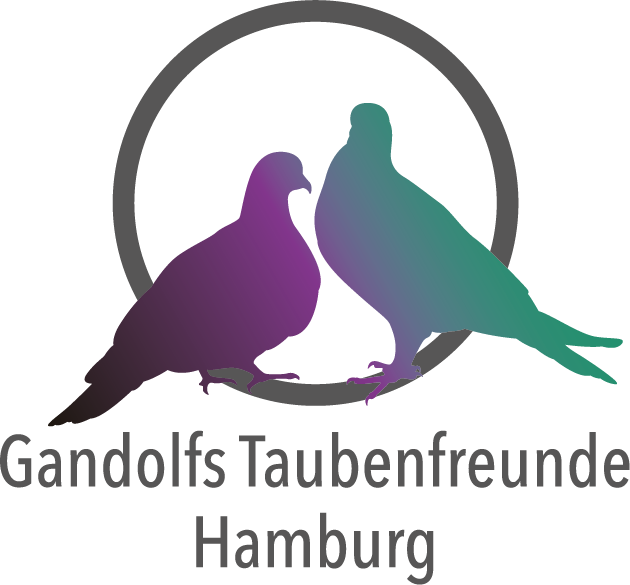 Name: Stadttaube, Straßentaube, HaustaubeLateinischer Name: Columba livia domestica
Herkunft: Ursprünglich Felsentaube 
Größe: 30 - 35cm	
Gewicht: ca. 350g (Notfälle oft weniger als 250g)Alter: 12 - 16 Jahre, in der Stadt 2 – 3 JahreNahrung: Körner, Samen ca. 40g pro Tag 
Lebensraum: weltweit in Dörfern und Städten, nutzt Vorsprünge, Nischen, Brücken als Ersatz für Felsen / Höhlen
Feinde: Mensch, Ratte, Krähe, Möwe, Falke, Habicht usw.
Sozialverhalten: gruppenbildend (Schwarmvogel), monogam
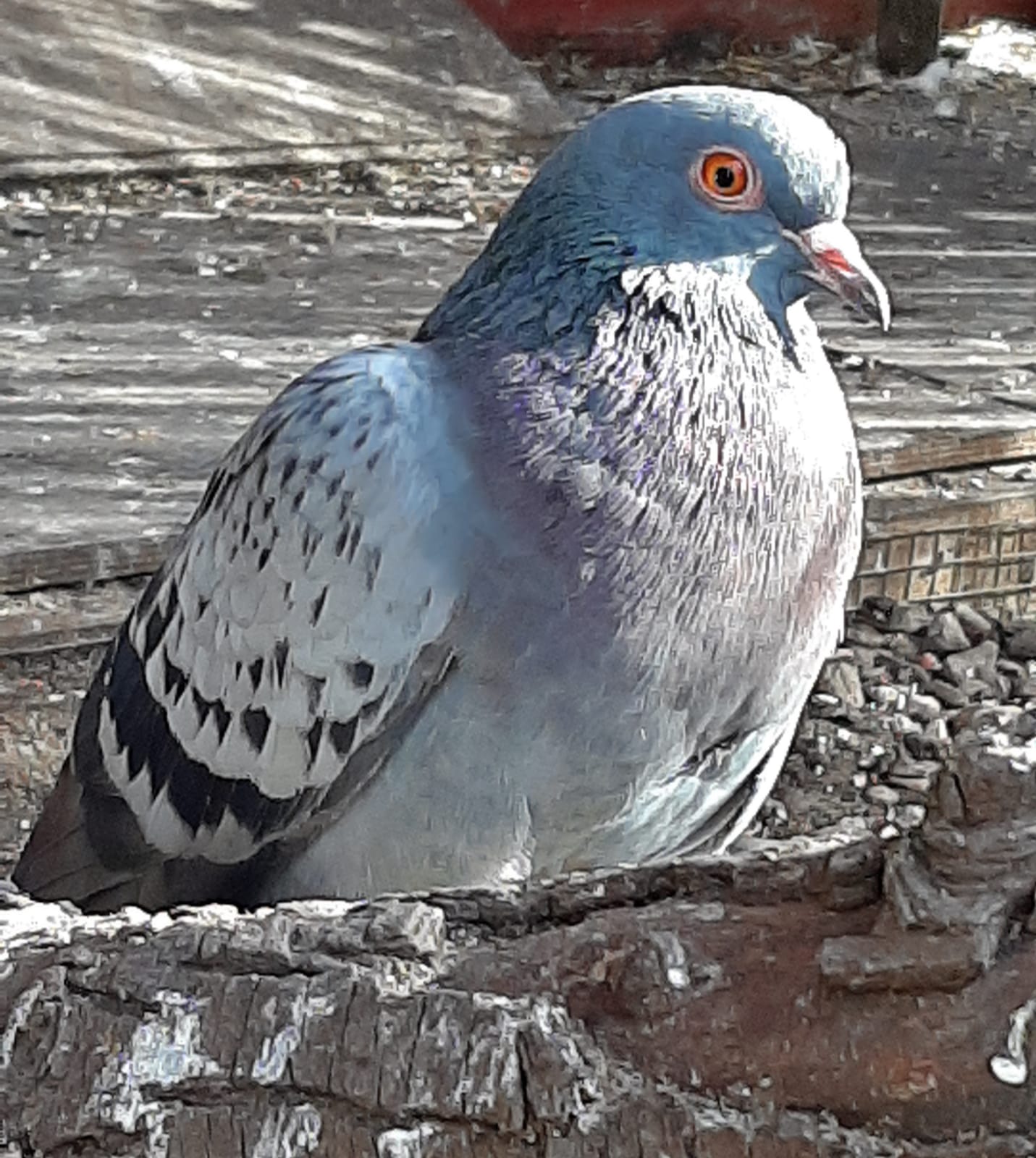 Damiana, Stadttaube ca. 1 – 2 Jahre alt
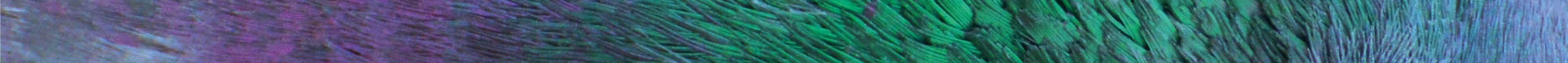 Stadttauben - Sündenböcke der Großstadt
7
02.03.2021
[Speaker Notes: als Nahrung, Überbringer von Nachrichten und später auch als Hobby und Sporttier.]
1. Fakten – Artgerechte Nahrung
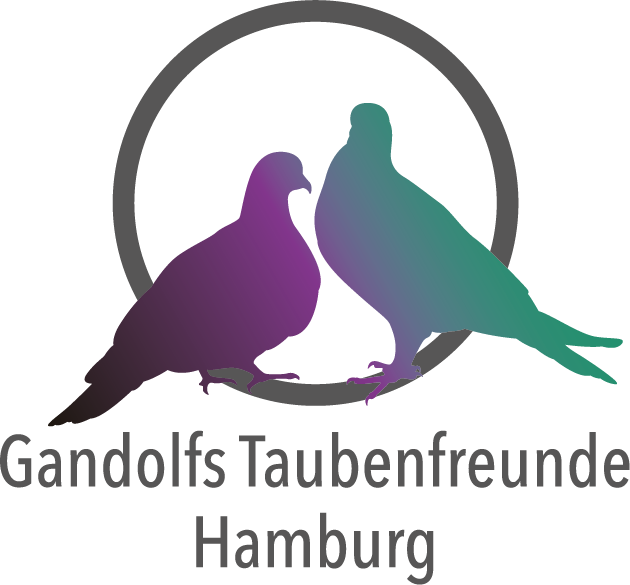 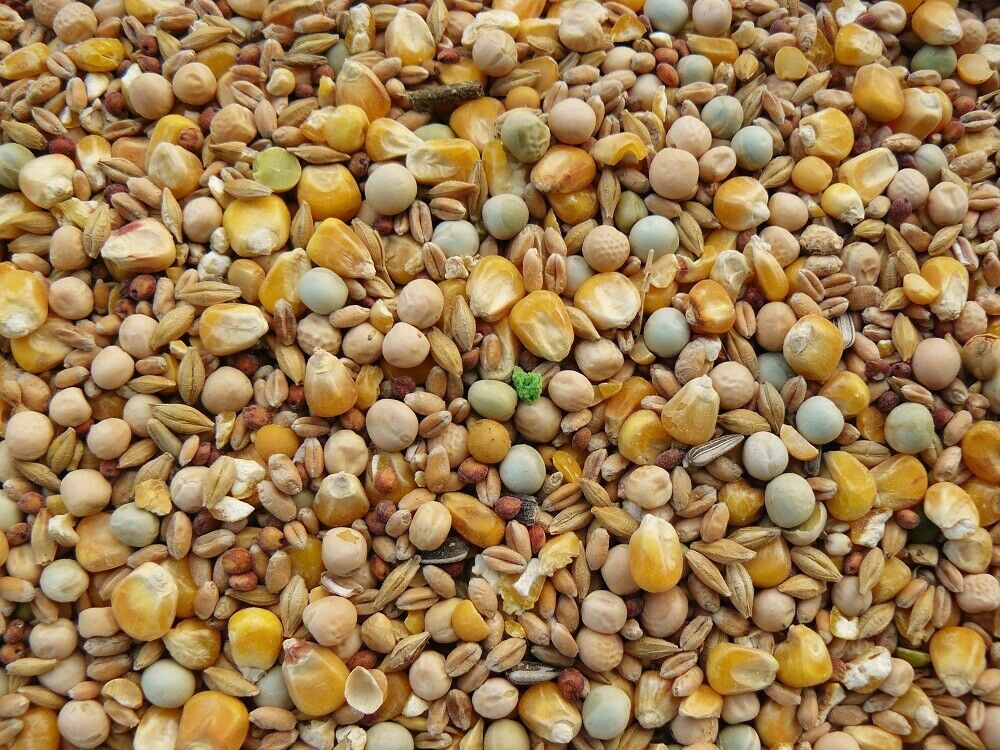 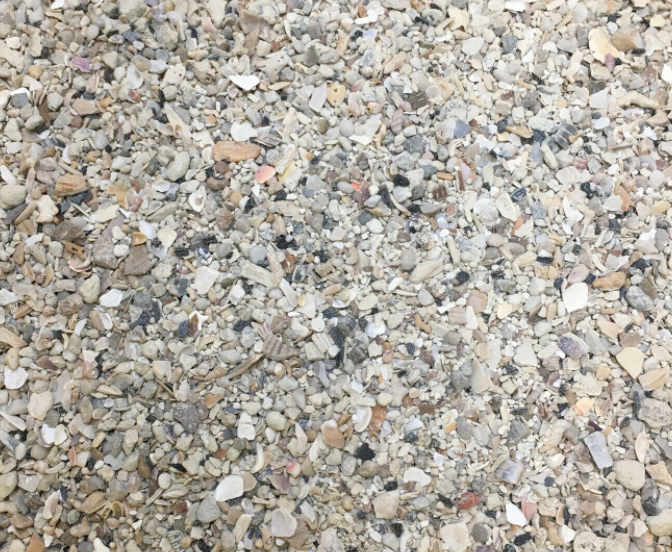 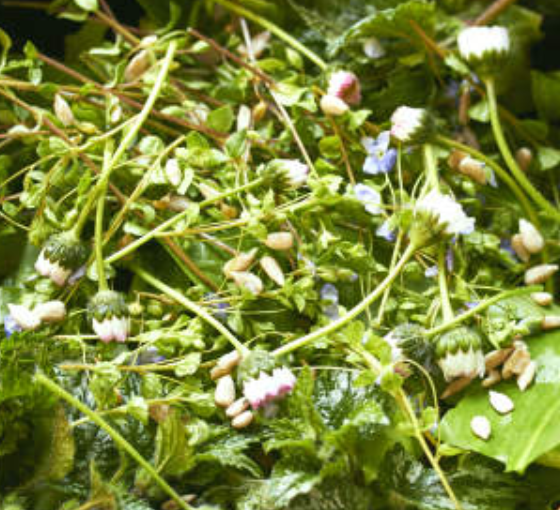 Mais, Gerste, Weizen, Hafer, Hirse, Reis, Erbsen, Wicken, Bohnen, Sojabohnen, Erdnüsse, Hanf, Raps, Leinsamen, Sonnenblumenkerne, Sesamsamen, Buchweizen, Kardi- und Darisaat, Mariendistelsaat, Grit, weitere Kräuter….
Stadttauben - Sündenböcke der Großstadt
8
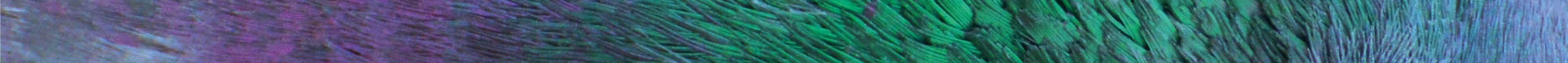 02.03.2021
1. Fakten – Leben in der Stadt
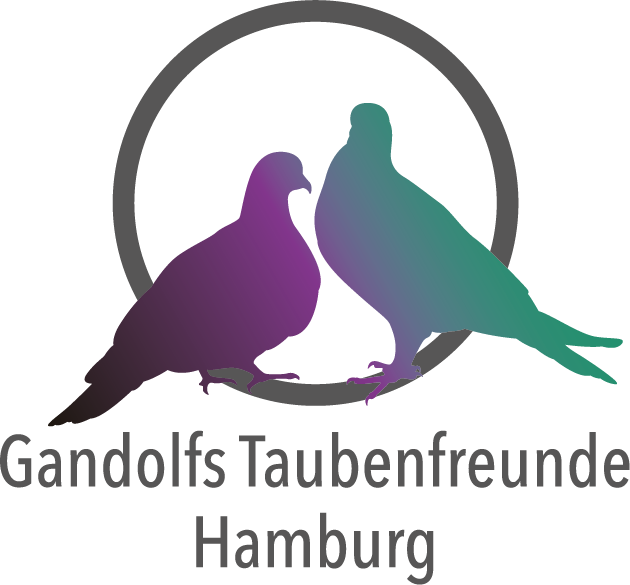 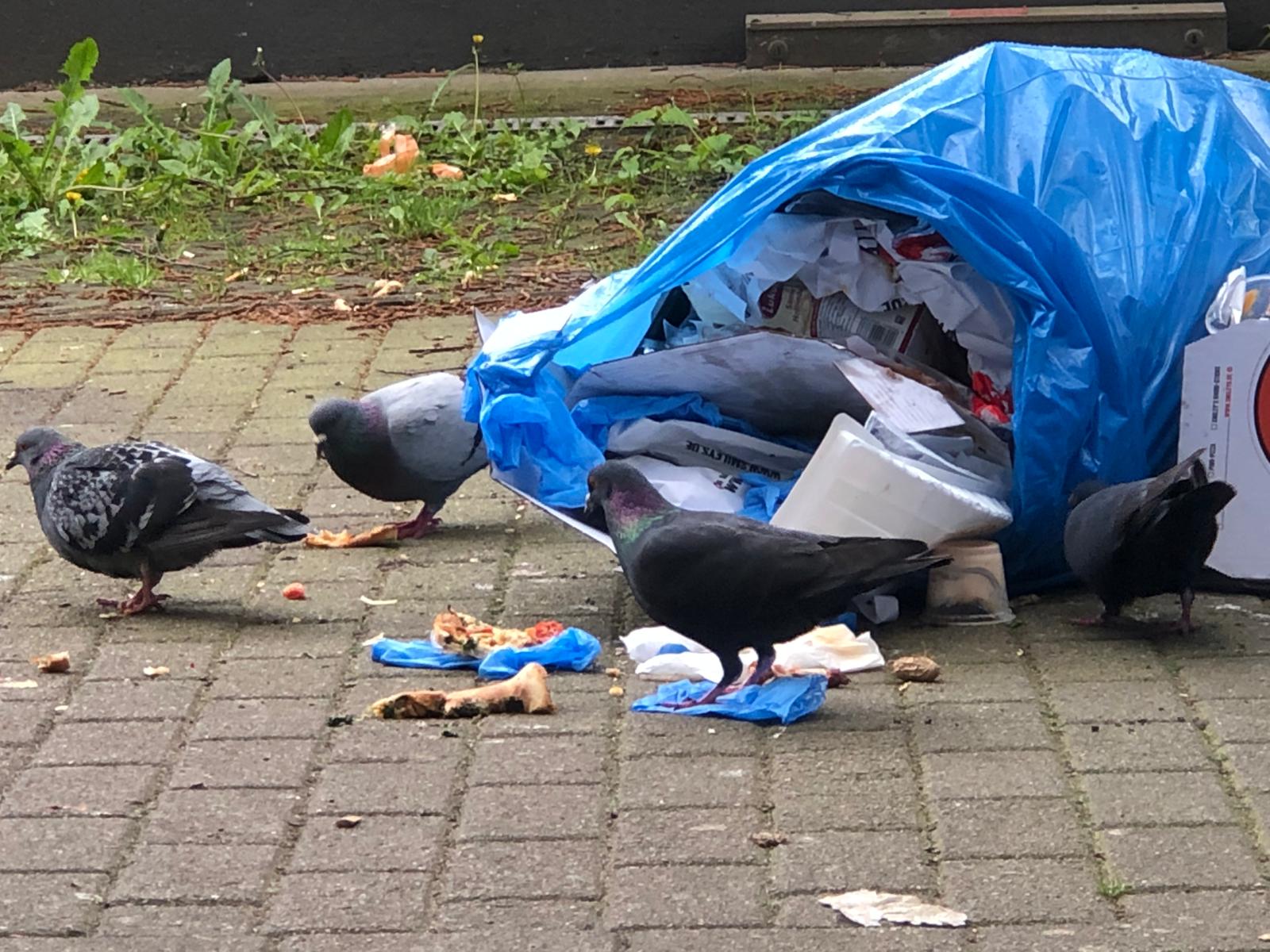 Nahrungsquellen im Stadtzentrum:
Abfälle, Unrat, Müll, Erbrochenes 
Fehl-/ und Mangelernährung 

Durch Domestikation:
Standorttreue 
Hohe Reproduktionsrate
Brutzwang
Stadttauben - Sündenböcke der Großstadt
9
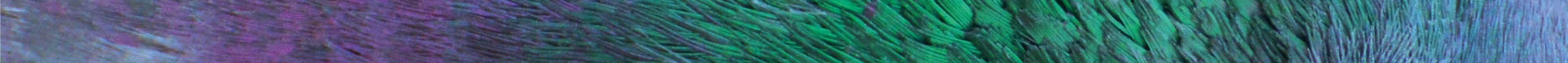 02.03.2021
[Speaker Notes: Wildtiere werden durch Domestikation zu Haustieren!
Gefiederte Streuner
enge Nähe zum Menschen, wird schnell zahm

ausgesetzte Haustiere
das „Feldern“ nicht mehr angeboren
NICHT in der Lage Samen / Körner zu enthülsen 
Große Brotstücke können auch nicht zerkleinert werden
Abfälle, Unrat, Müll, Erbrochenes 
Fehl-/ und Mangelernährung 
Tiere untergewichtig 
leiden unter schweren Durchfällen = Hungerkot
hoher lnfektionsdruck 

Angezüchtete Standorttreue (Radius ca. 700-1000 m)
ganzjährige Brutaktivität

   unabhängig von Witterungs- bzw. Jahresverlauf und Nahrungsangebot]
2. Mythos: Tauben finden genügend Wasser und Nahrung
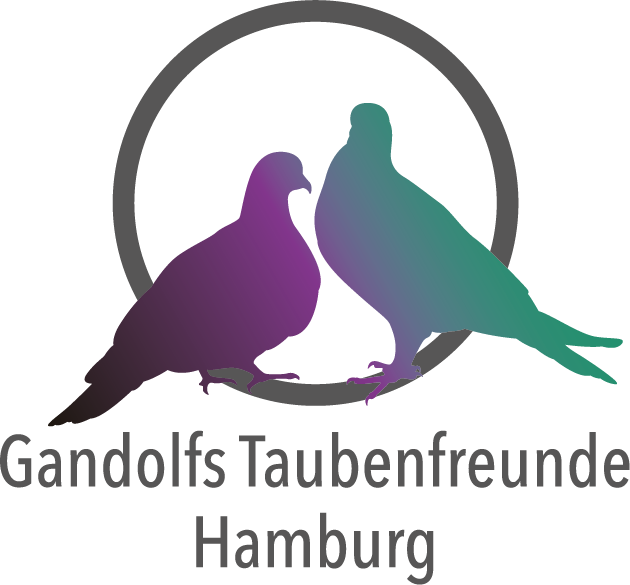 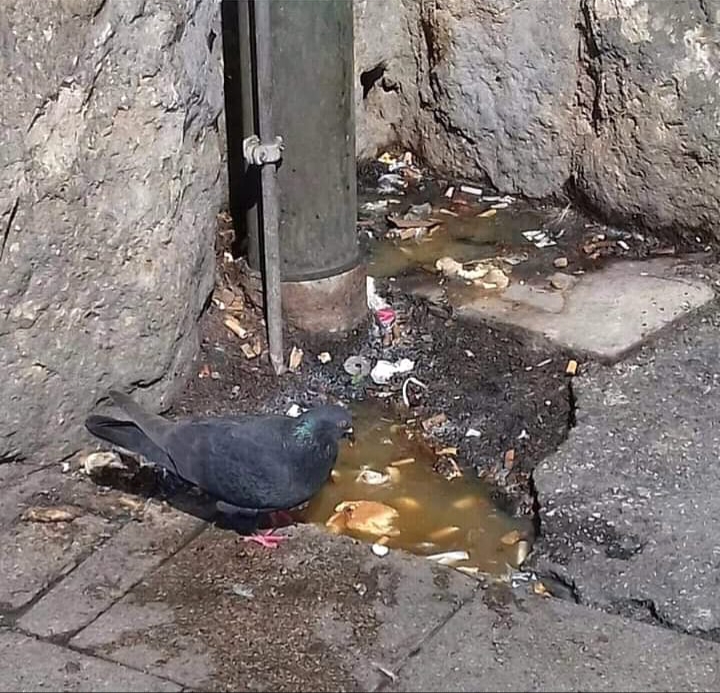 2020  4.500 Taubennotfälle in Hamburg
Stadttauben - Sündenböcke der Großstadt
10
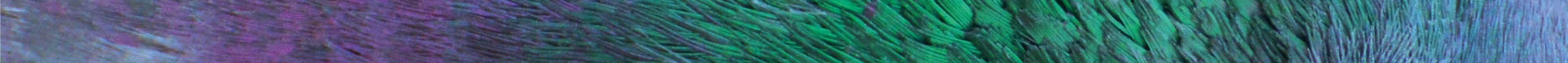 02.03.2021
[Speaker Notes: Statistiken
4.500 Tauben in 2020

Tauben wirken aufgrund ihres Gefieders wohl genährter als sie sind!]
2. Mythos – Taubenkot zerstört Gebäudesubstanz
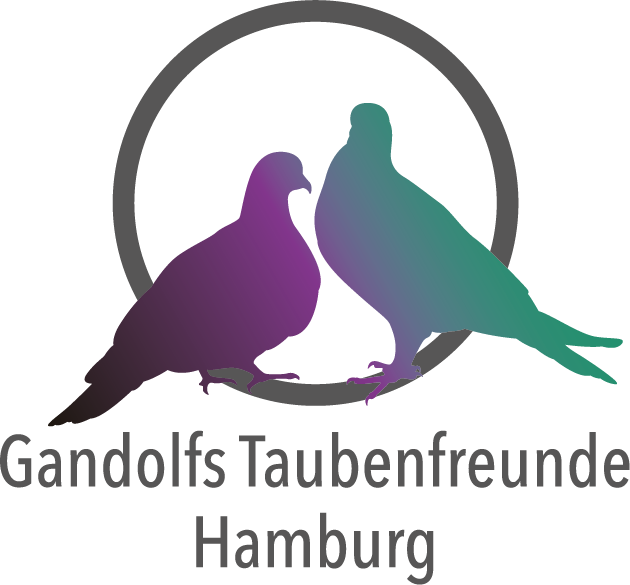 „Bei mineralischen Baustoffen führt Stadttaubenkot nicht zu qualitativen Veränderungen, 
wohl aber bei Blechen.“
(Quelle: Prüfbericht TU-Darmstadt Nr. 195.04 vom 26.08.2004)
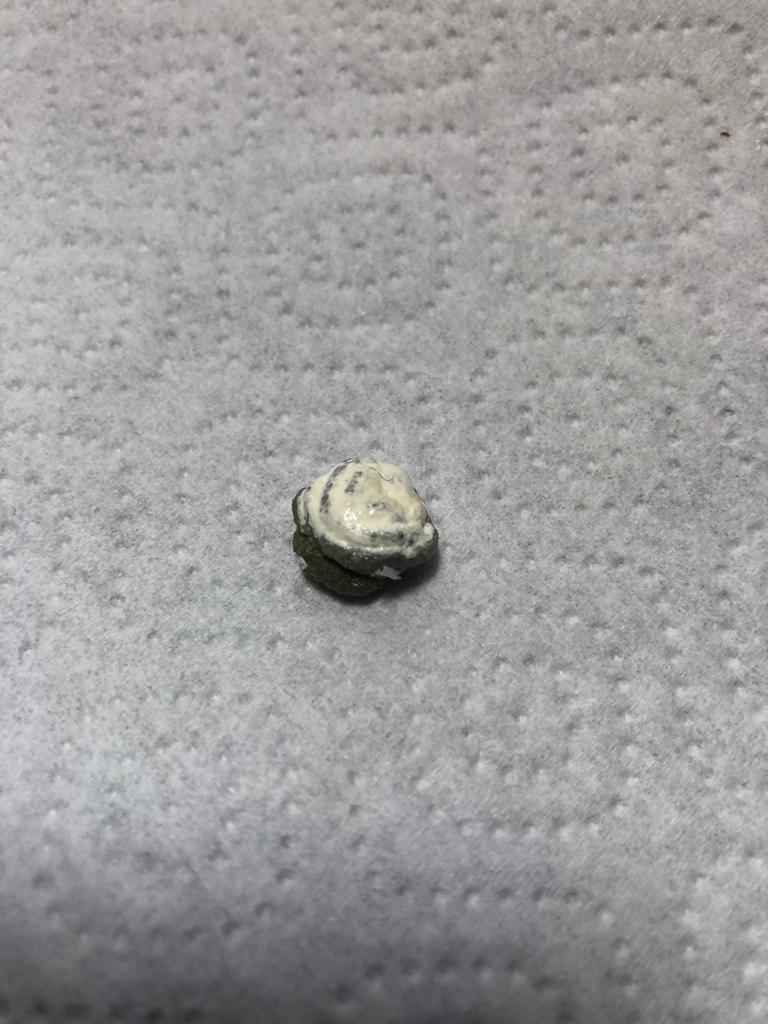 Durchfall / Hungerkot – 12kg / Jahr
Trockenkot – 2,5kg / Jahr
Stadttauben - Sündenböcke der Großstadt
11
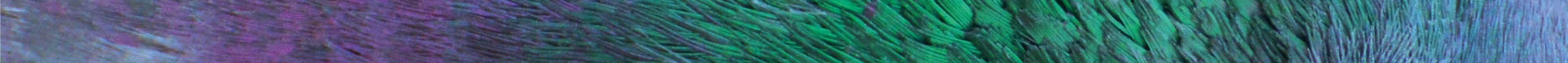 02.03.2021
[Speaker Notes: Schäden an Gebäuden durch Bohrungen für Vergrämungen und Kleber für Spikes fallen hier weitaus mehr ins Gewicht

Durchfall – Hungerkot
schlecht zu entfernen 
ästhetisches und hygienisches Problem 
kein gesundheitliches


Artgerechte Nahrung – feste Substanz
PH-neutral bis schwach sauer
 Nicht aggressiv 
Leicht zu entfernen 
Geringes Gewicht
 Ca. 2,5 kg Trockenkot/Jahr vs. ca. 12 kg Nasskot/Jahr]
2. Mythos – Krankheitsübertragung
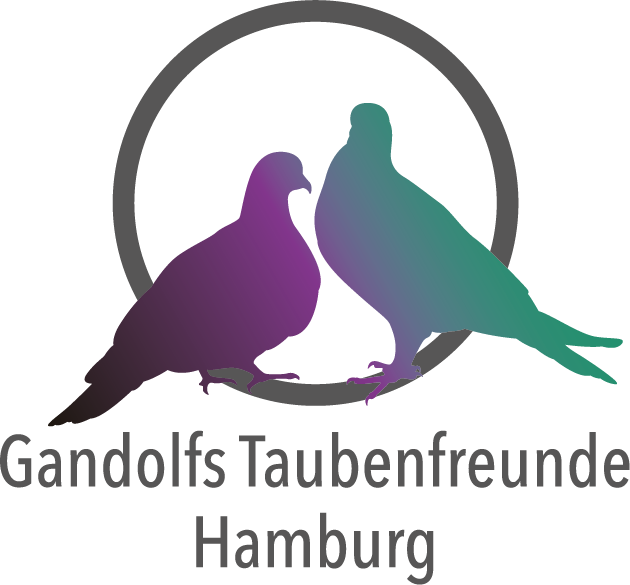 (…) eine Übertragung von 
Krankheitserregern auf den Menschen ist zwar grundsätzlich möglich, „[…] dies gilt jedoch in gleichem Maß für andere in Städten lebende Vogelarten wie Enten, 
Schwäne, Sperlinge, Amseln und Meisen, aber auch für Säugetierarten wie Eichhörnchen […] .“ 

(Quelle: Bundesinstitut für gesundheitlichen Verbraucherschutz und 
Veterinärmedizin 2001, S.2)
„Für jede einzelne der Behauptungen wurden in einer Studie zur Gefährdungseinstufung von Stadttauben neue Erkenntnisse ausgewertet und der Wahrheitsgehalt aller dieser Behauptung überprüft. „
„Alle Behauptungen konnten als schlichtweg falsch oder übertrieben entlarvt werden!“

(Quelle: „Gefährdungseinstufung der Stadttauben? Überprüfung aktueller Aussagen aus dem Internet auf ihren Wahrheitsgehalt“. Mirja Kneidl-Fenske, Tierärztin und Michaela Dämmrich, Landesbeauftragte für den Tierschutz in Niedersachsen. Stand 29. Juli 2017.)
„Es sind keine nachgewiesenen Übertragungen von Ornithosen durch Stadt- oder Wildtauben in den vergangen 10 Jahren bekannt geworden.
(Quelle: Robert-Koch-Institut 2016)
Stadttauben - Sündenböcke der Großstadt
12
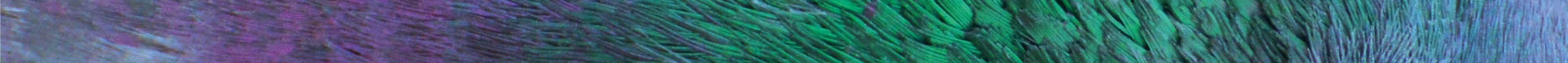 02.03.2021
[Speaker Notes: Studie kurz beschreiben
Ganz konkret auf einzelne Bakterien, Viren, Pilze, Parasiten

Weitere Infos auf Erna Graff Stiftung – Seite + Rechtsfragen + Studien Abstammung der Stadttauben von Zuchttauben]
3. Gewalt gegen Stadttauben - Berichterstattung
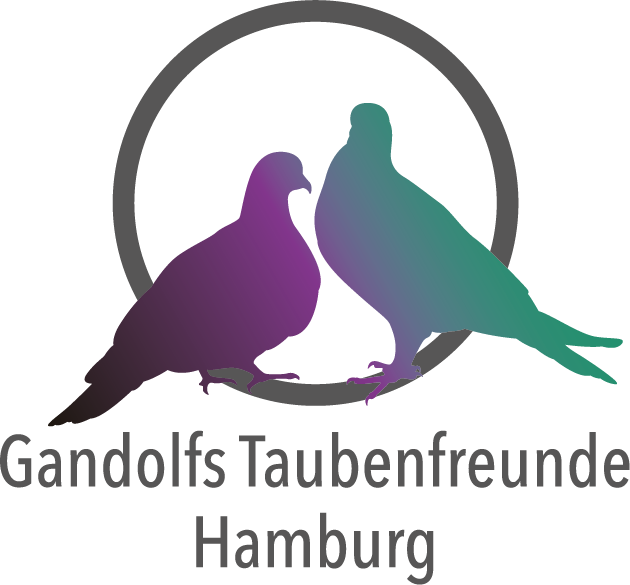 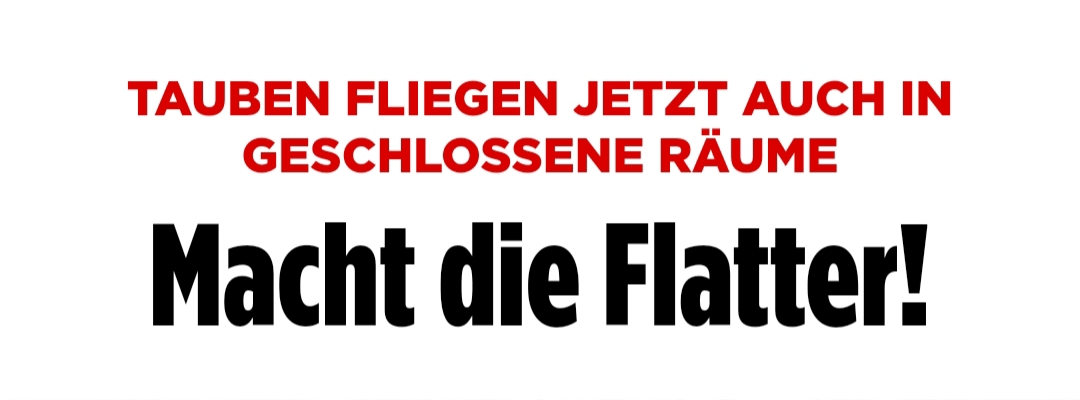 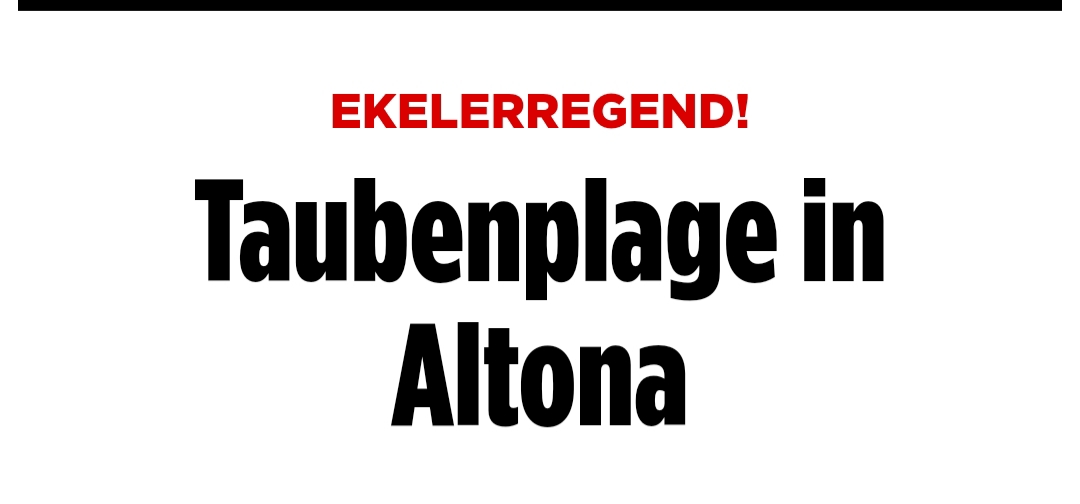 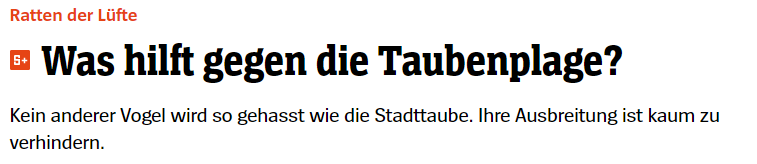 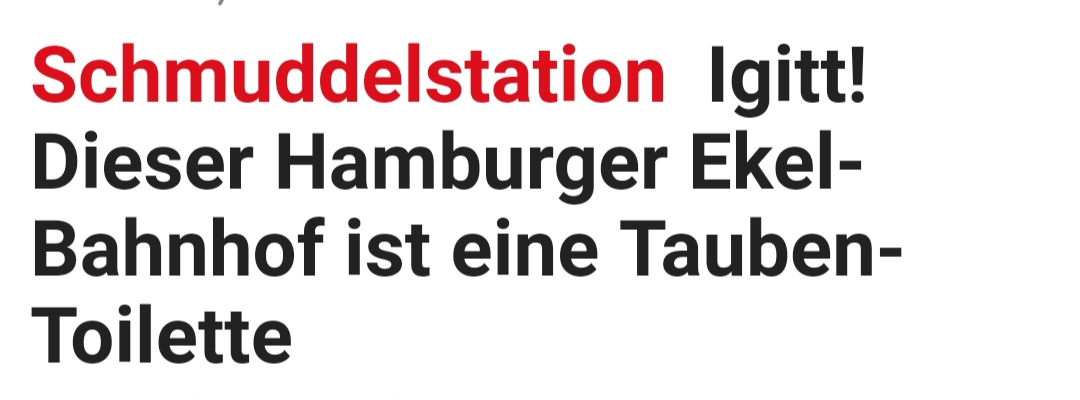 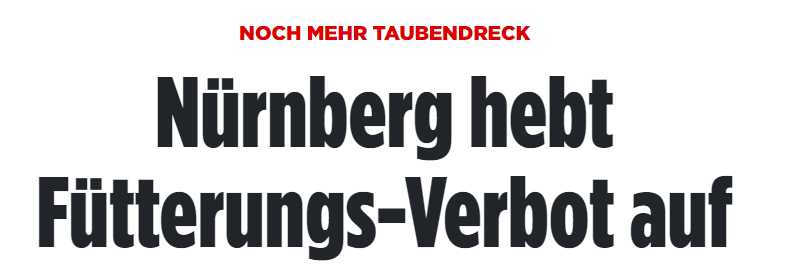 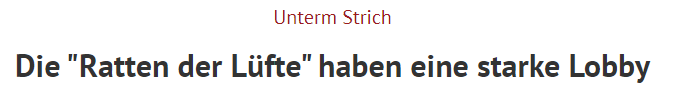 Stadttauben - Sündenböcke der Großstadt
13
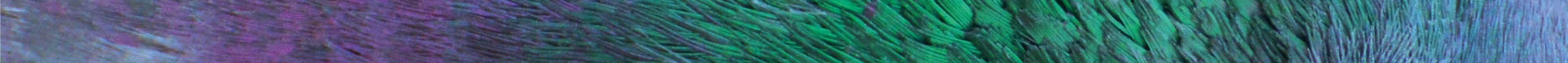 02.03.2021
[Speaker Notes: Presse trägt maßgeblich zur Polarisierung bei 
Neg. Berichterstattung
Tauben werden durch die Wörter stigmatisiert  Wörter bilden das Image der Tauben
Zb. Ratten der Lüfte]
3. Gewalt gegen Stadttauben - Übergriffe
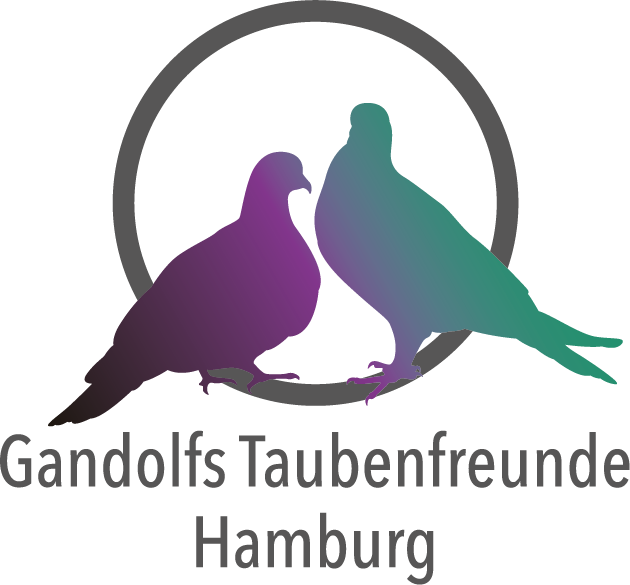 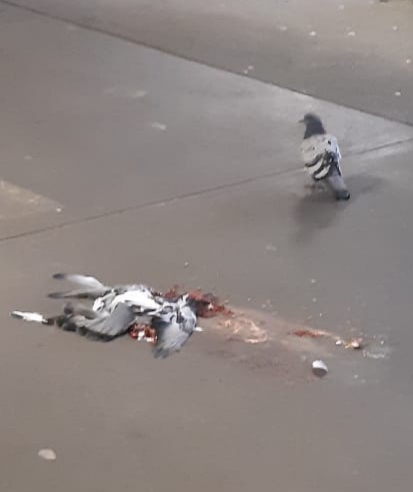 Getreten
Überfahren
Ge- / Erschlagen
Vergiftet
Geköpft
Ange- / Erschossen
Eingemauert 
Im Müll „entsorgt“
Überfahren
Getreten
Stadttauben - Sündenböcke der Großstadt
14
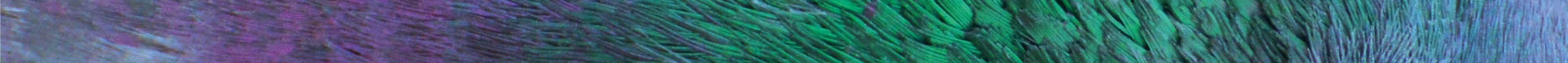 02.03.2021
[Speaker Notes: Umfasst ein großes Spektrum - Übergriffe]
3. Gewalt gegen Stadttauben - Übergriffe
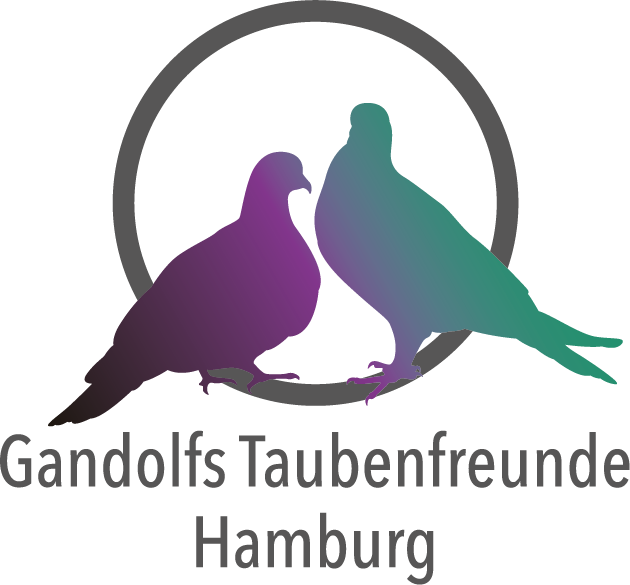 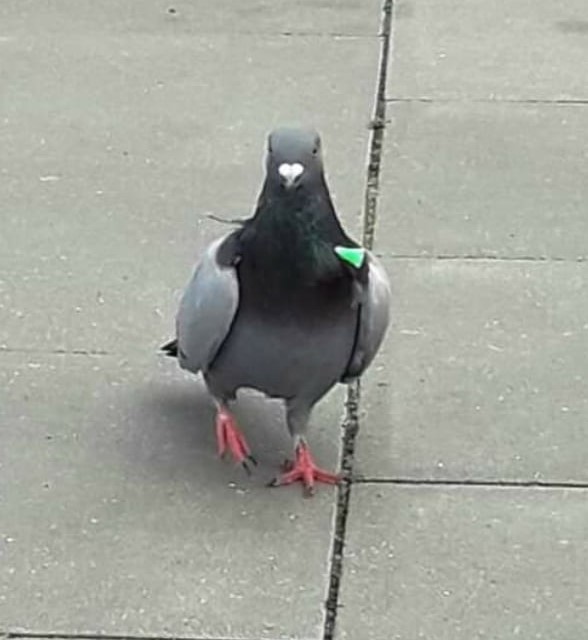 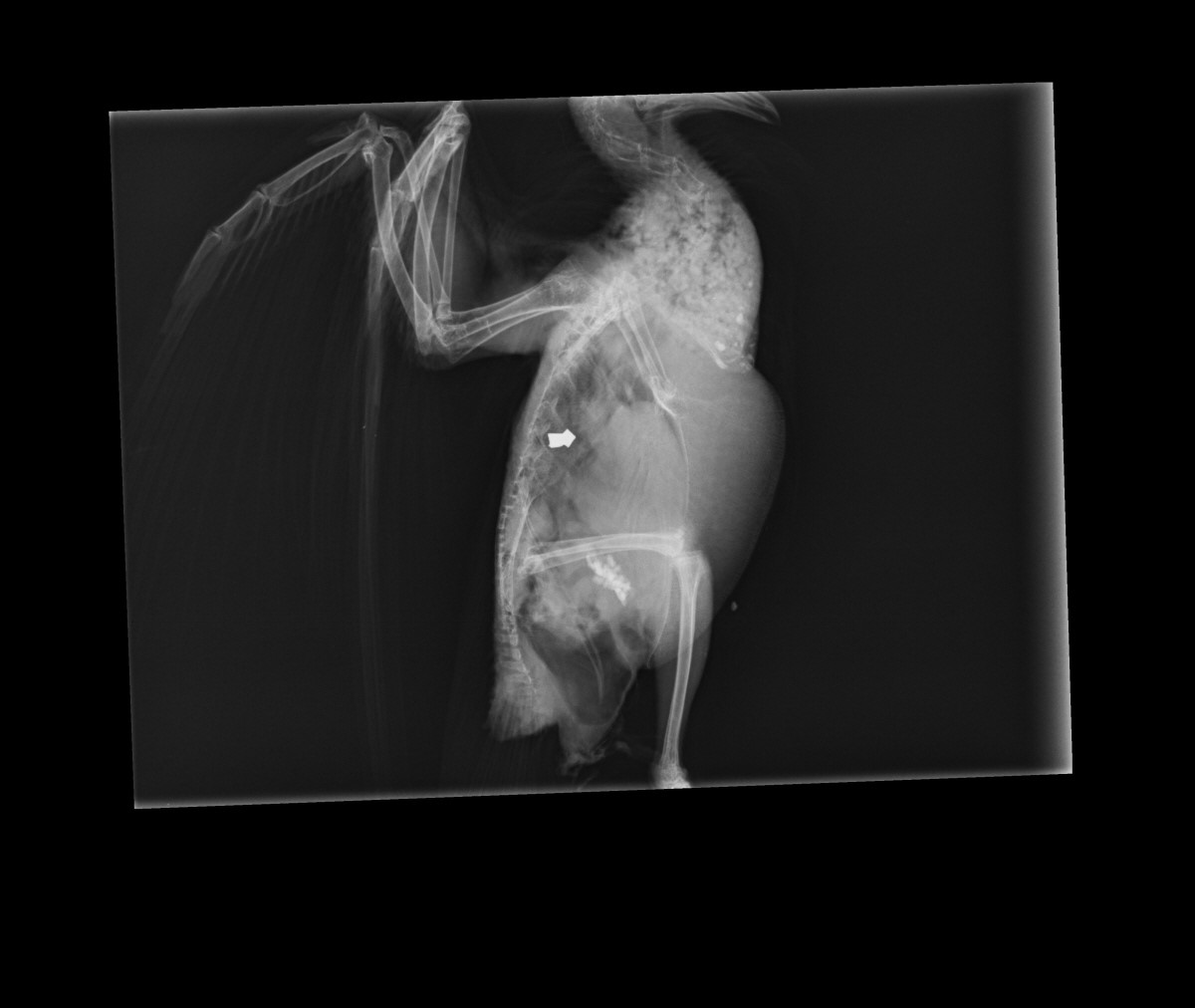 Projektil
Pfeil
Stadttauben - Sündenböcke der Großstadt
15
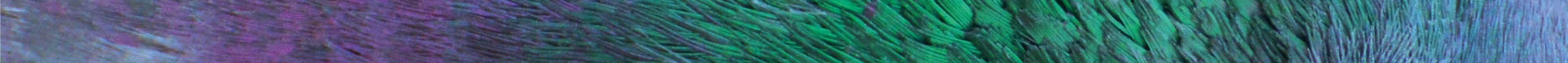 02.03.2021
3. Gewalt an Stadttauben - Fütterungsverbot
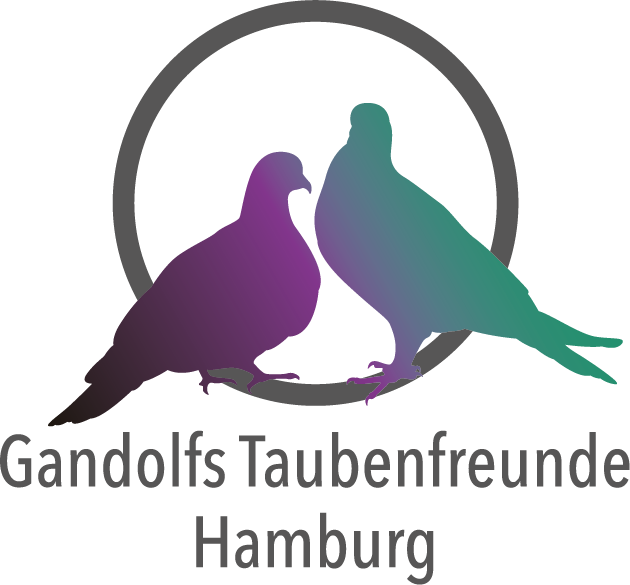 Prof. Dr. Jürgen Nicolai (Ornithologe), rechnet totale Fütterungsverbote für Stadttauben sogar den Tötungsmethoden zu. 
Weil sie Tiere dem langsamen Hungertod ausliefern, stellen sie als Tierquälerei einen Verstoß gegen das Tierschutzgesetz dar.
Mangel- und Fehlernährung
Stadttauben - Sündenböcke der Großstadt
16
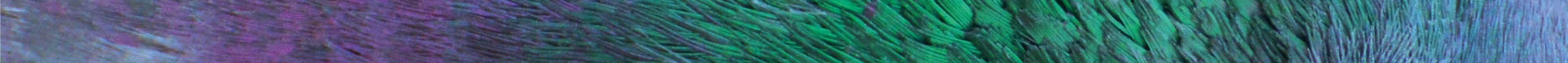 02.03.2021
[Speaker Notes: Ehem. Mitarbeiter von Konrad Lorenz
Ehem. leitender wissenschaftlicher Direktor an der Vogelwarte Helgoland

Tötungsmethode = vorsätzliche Gewalt]
3. Gewalt an Stadttauben - Fütterungsverbot
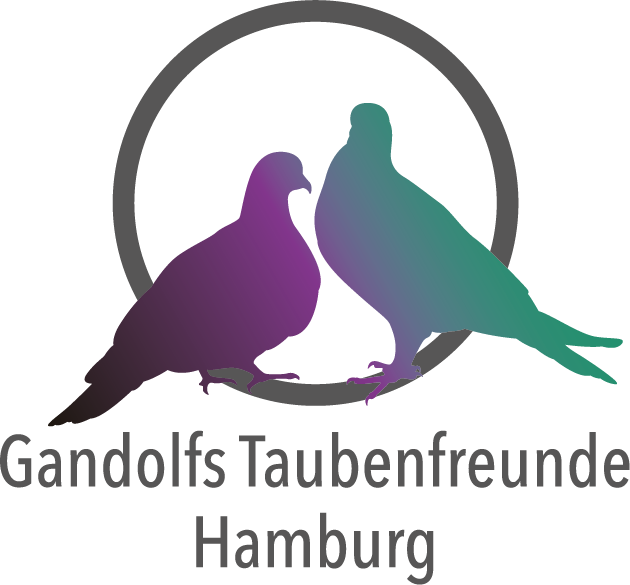 „Verhungern infolge Nahrungsentzug ist eine qualvolle und brutale Reduzierungsmaßnahme, die nicht mit dem Tierschutzgesetz zu vereinbaren ist.
(Quelle: Gudrun Stürmer, Stadttaubenprojekt Ffm e.V., 15.05.2013)
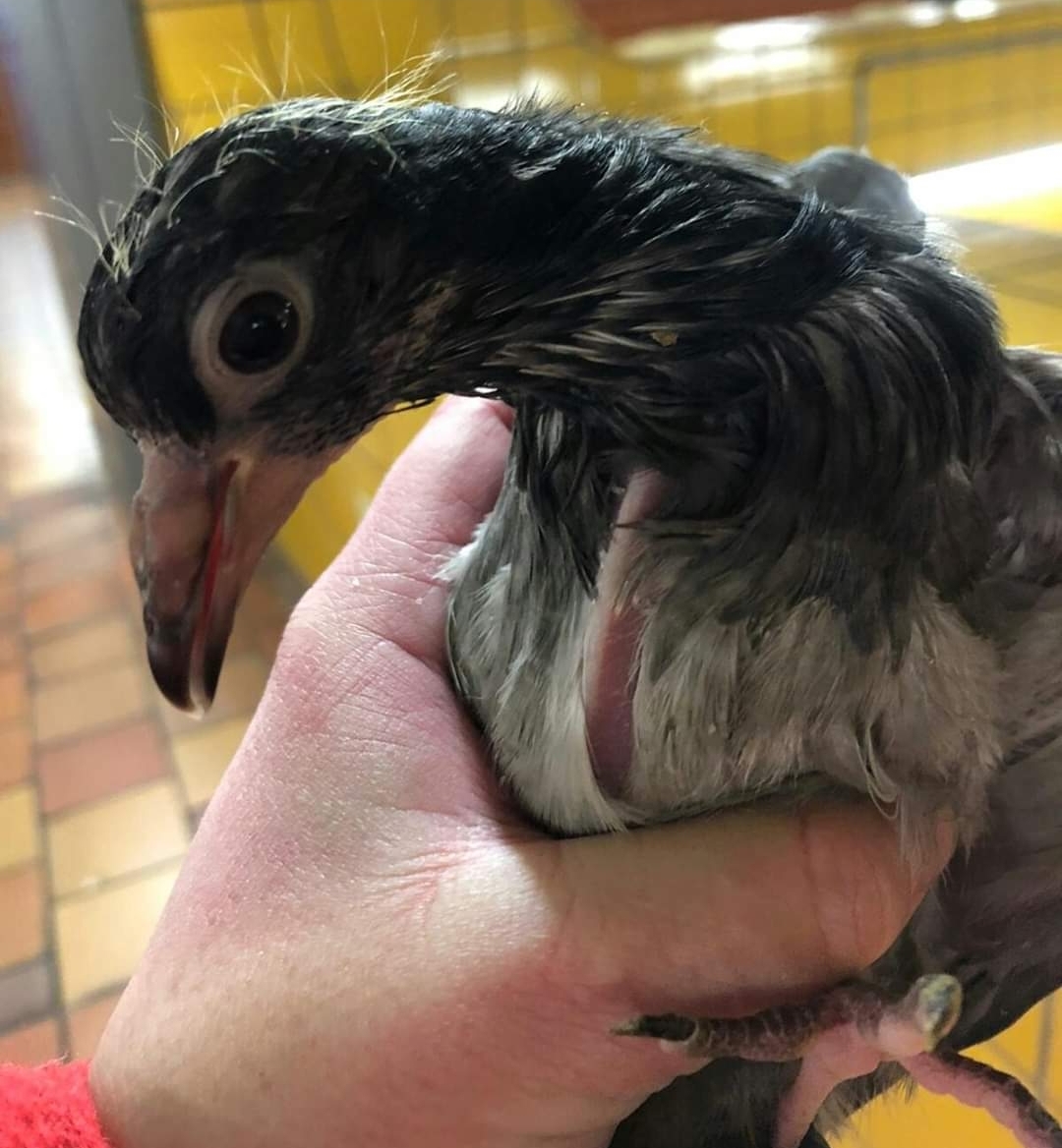 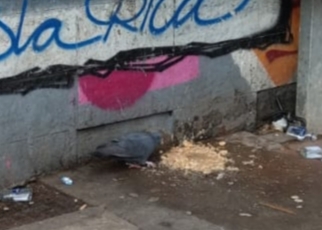 Hungernder Jungvogel
Taube pickt in Erbrochenem
Stadttauben - Sündenböcke der Großstadt
17
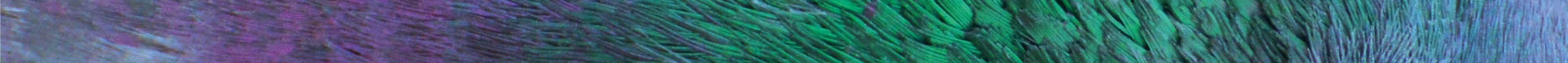 02.03.2021
[Speaker Notes: Ineffiziente Maßnahme!!!]
3. Gewalt an Stadttauben - Verelendung
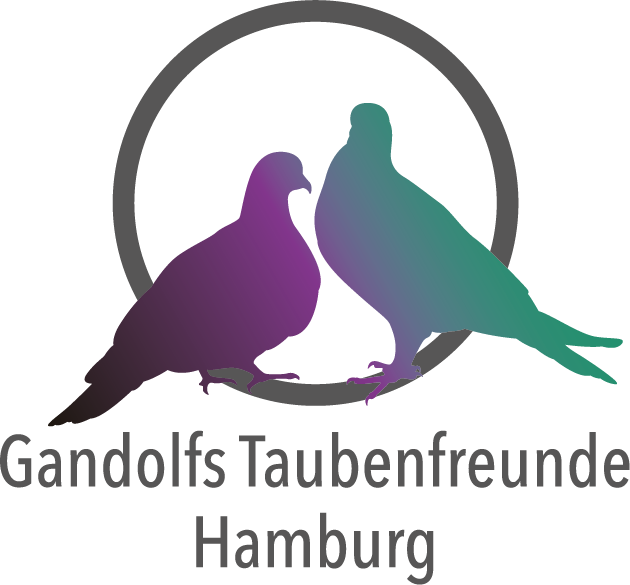 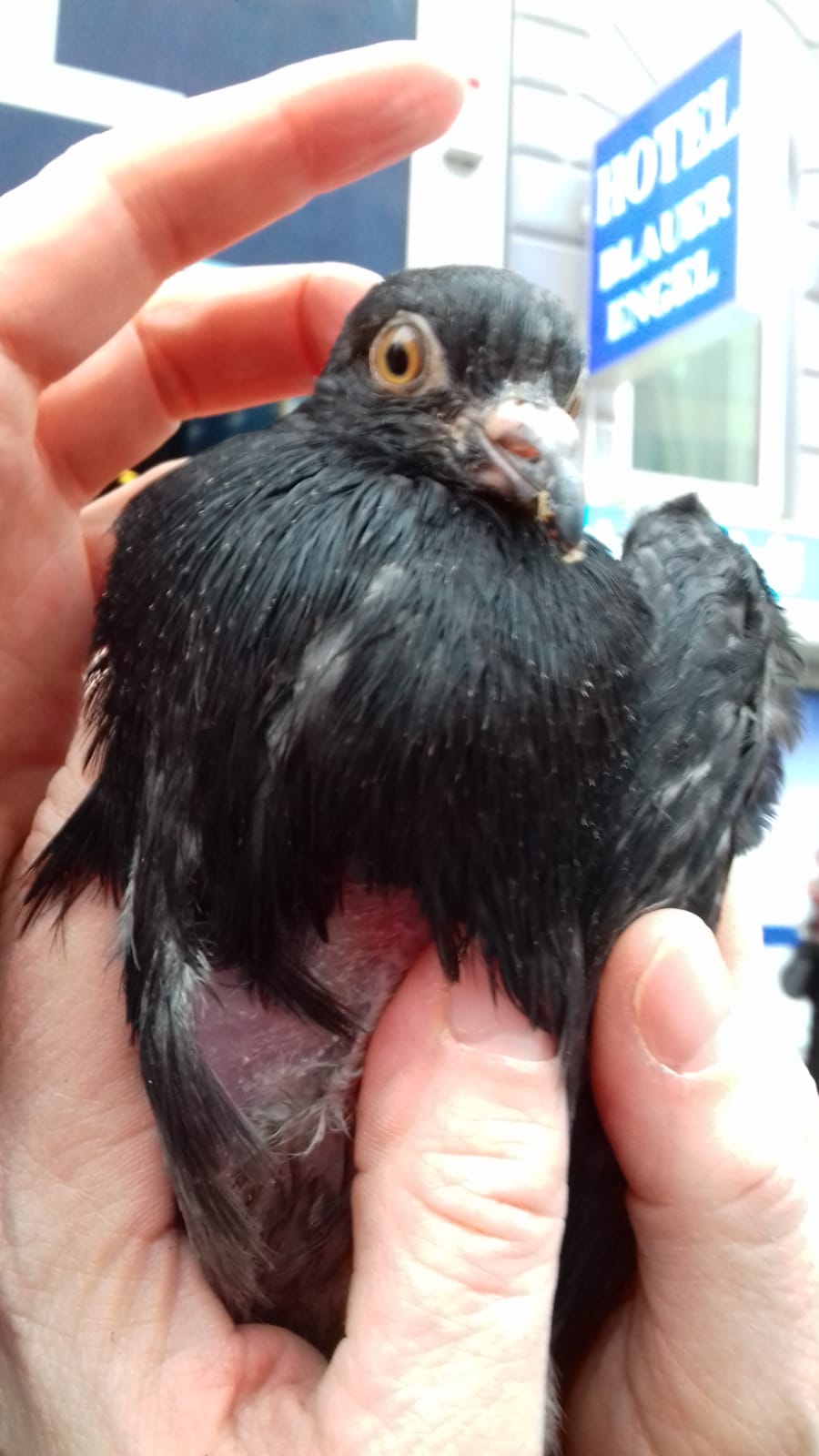 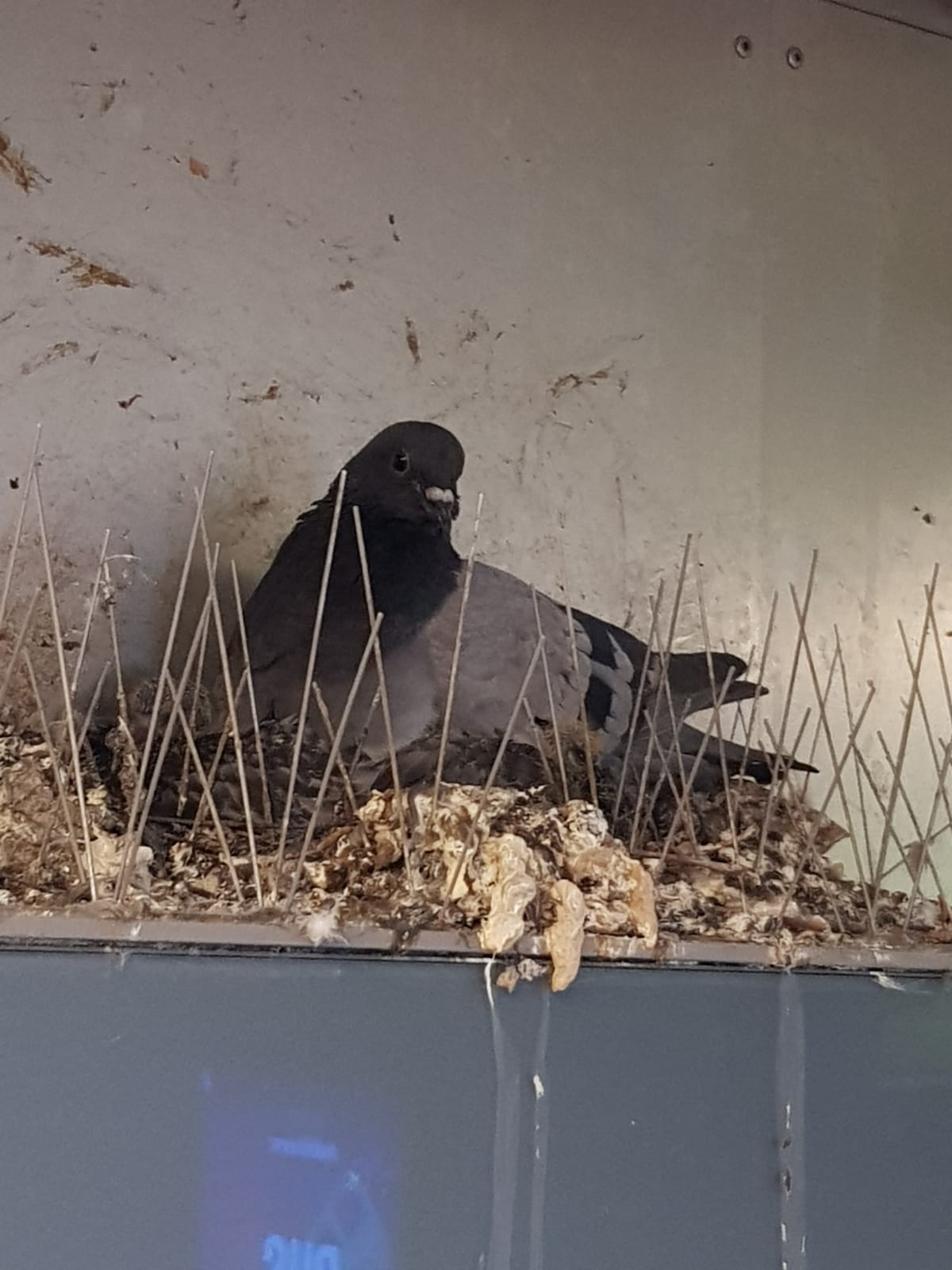 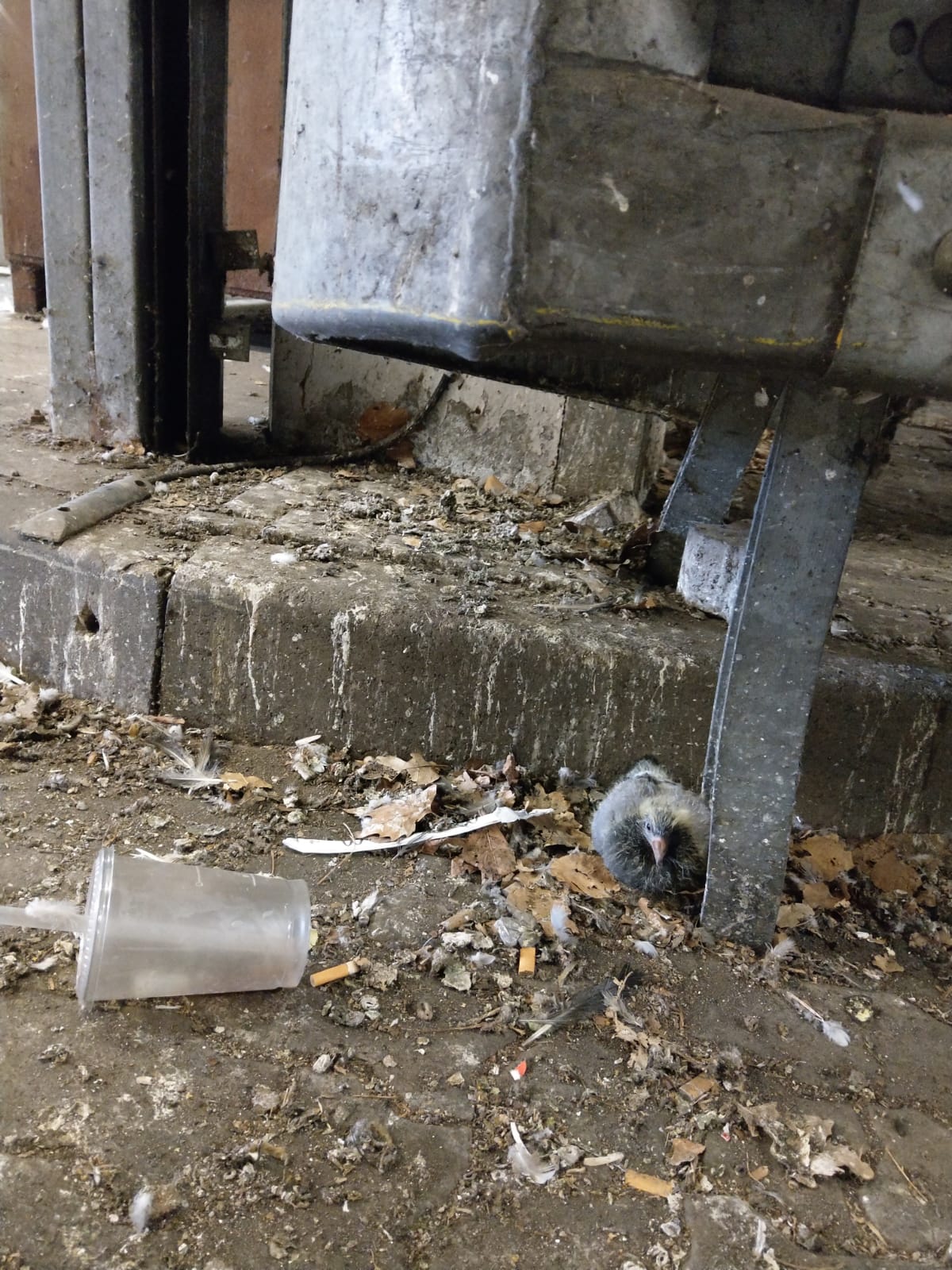 Lagerhalle / Warenannahme
ölverschmierte Jungtaube
Werbetafel S-Bahnhof
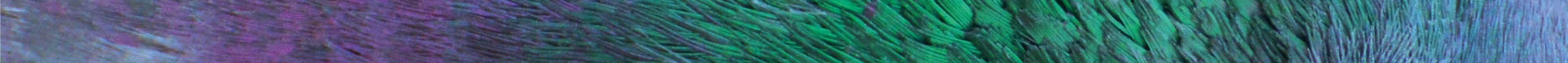 Stadttauben - Sündenböcke der Großstadt
18
02.03.2021
[Speaker Notes: Verelendung aufgrund verwahrloster / fehlender Brutplätze. 

Gezwungen in Spikes zu nisten

Bahnanlagen- Brutplätze mit Öl in Berührung.  Gefiederschutz greift nicht mehr  Erfrierungen

Lagerhalle Brüten auf dem Boden unter Palletten  müssen dort auf dem Boden brüten und ihre Küken groß ziehen, dort werden sie nicht überleben (überfahren, erschlagen)

Nestlinge haben in der Stadt auf dem Boden keine Chance
Keine Möglichkeit der „Ästlingszeit“]
3. Gewalt an Stadttauben - Verelendung
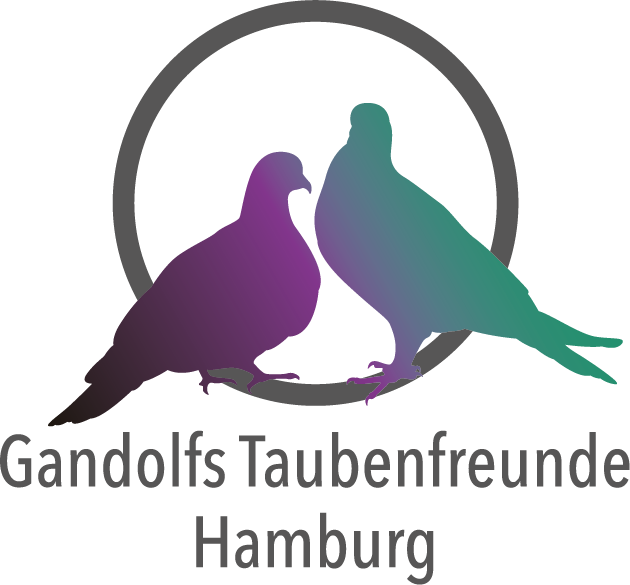 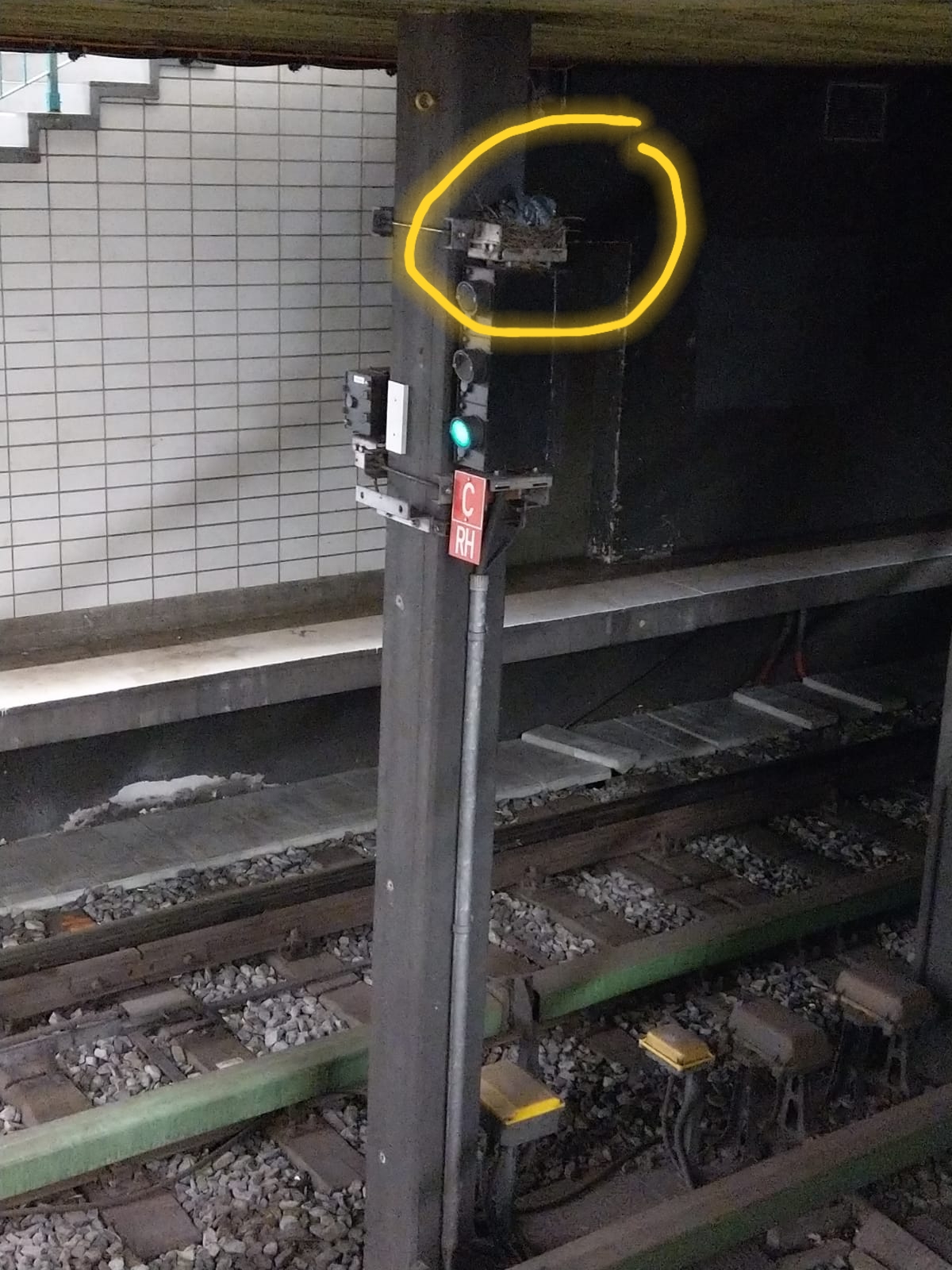 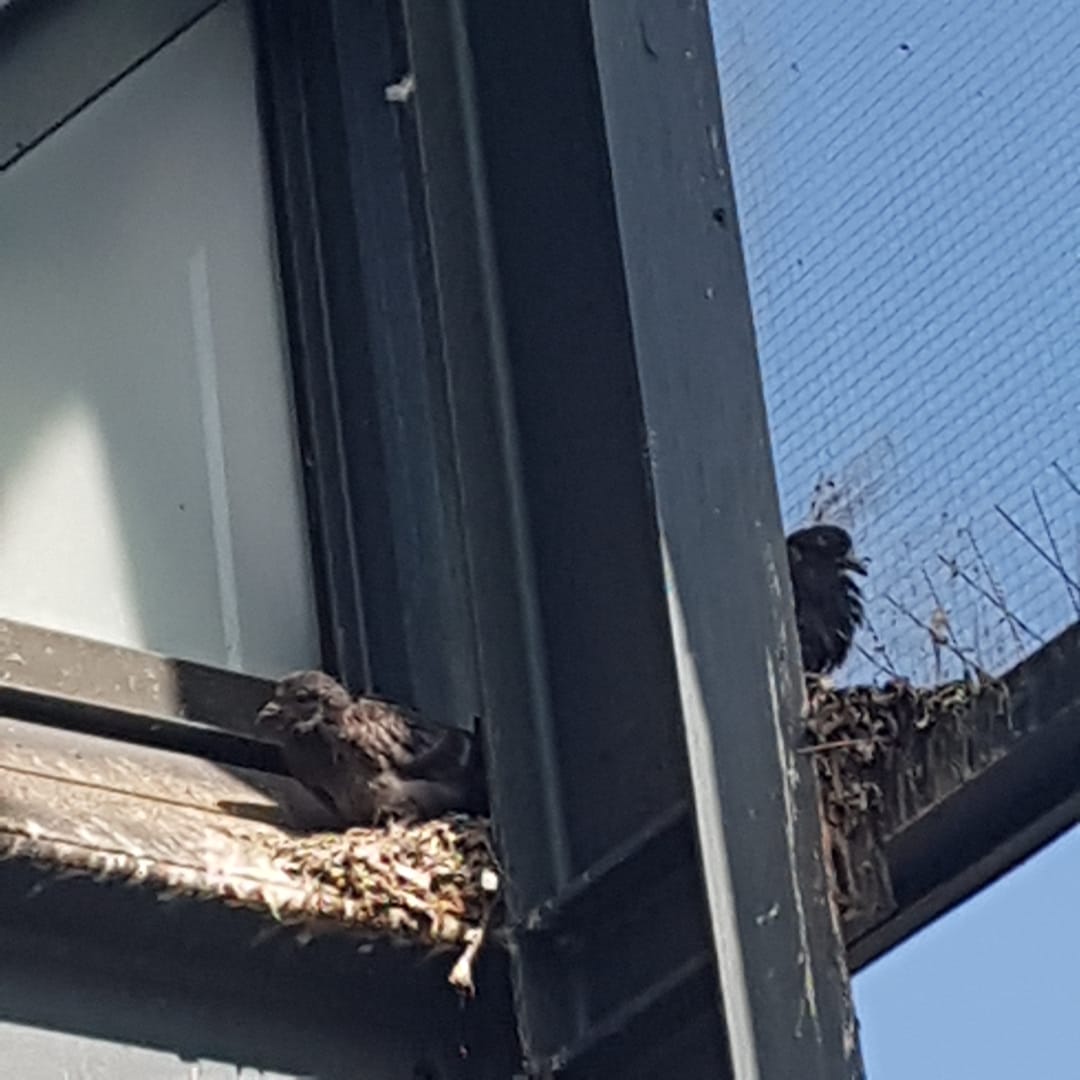 Brutplatz auf Fenstersims mit Absturzgefahr
U-Bahn- elektrische Anlage
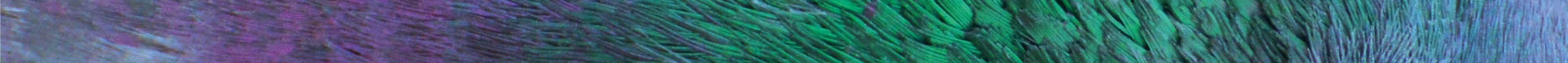 Stadttauben - Sündenböcke der Großstadt
19
02.03.2021
[Speaker Notes: Keine artgerechten Brutplätze
Runter fallen, Züge fahren vorbei, Lärm, Stress

Verwahrlosung
+ Klimaanlagen
+ Rolltreppen etc
+ technische Anlagen generell]
3. Gewalt an Stadttauben - Verelendung
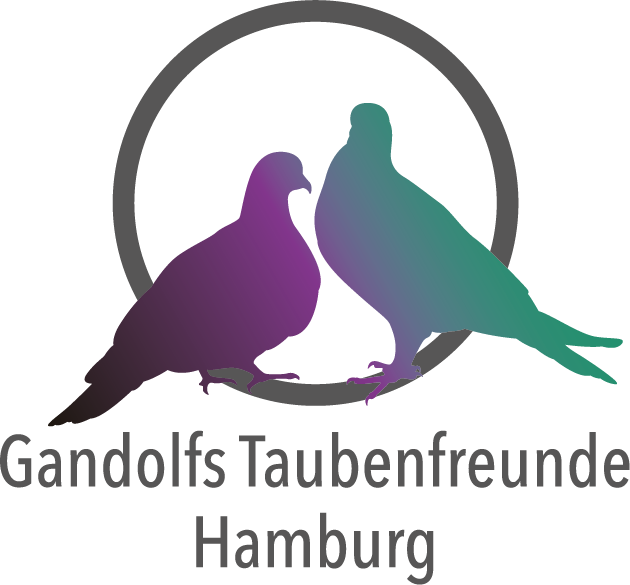 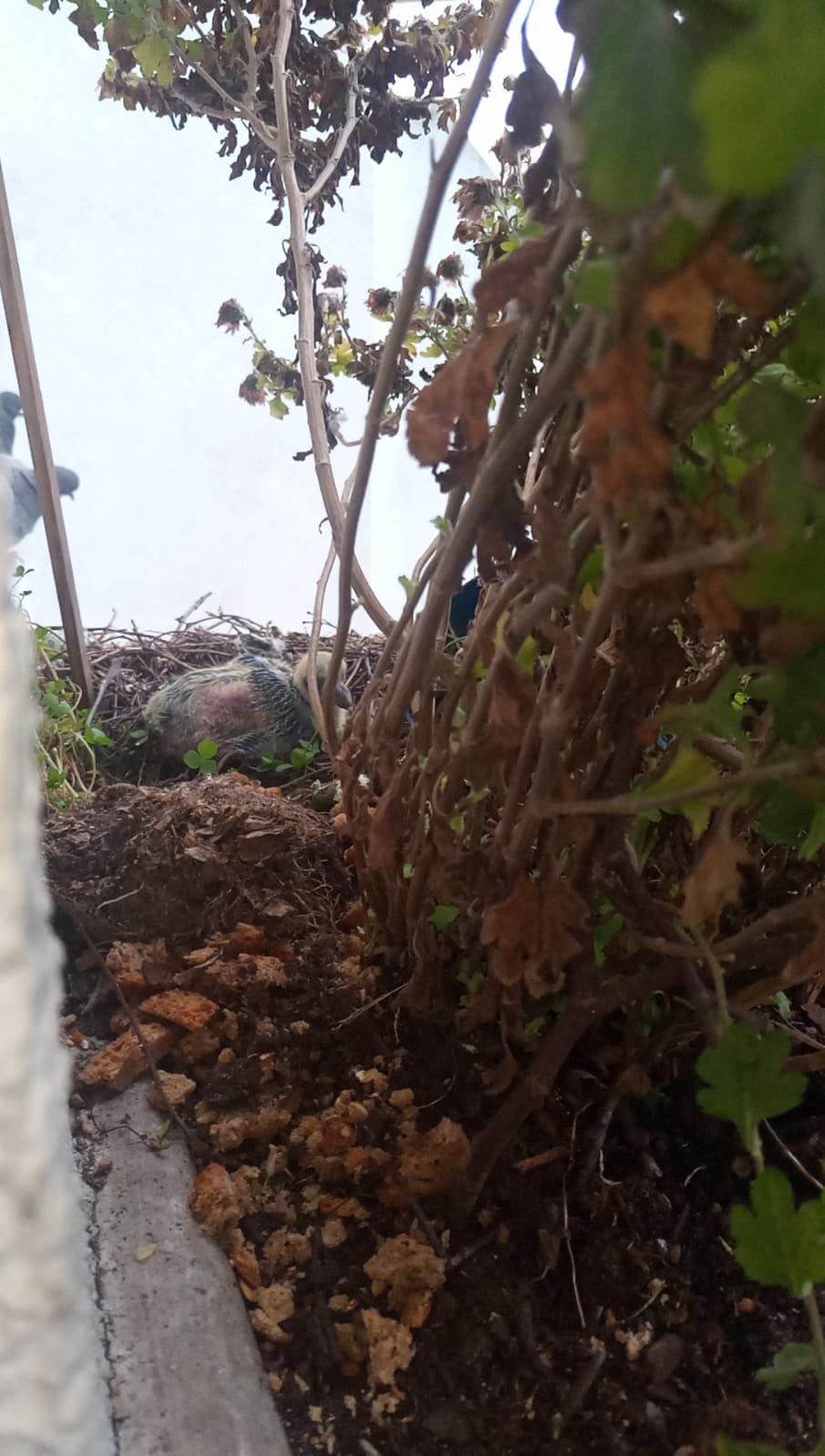 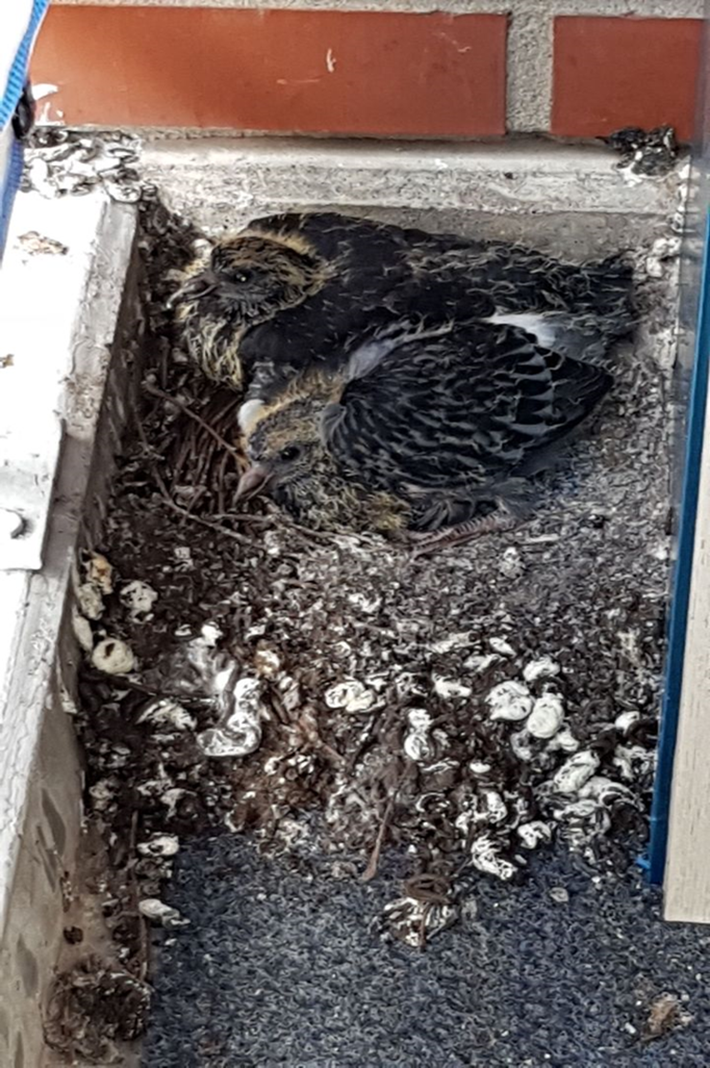 Getränke Automat
Balkon
Balkon
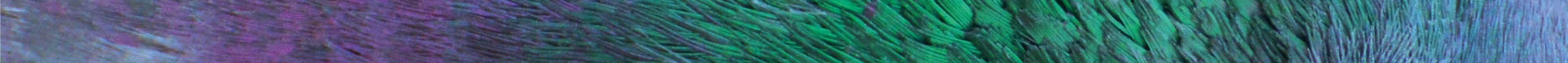 Stadttauben - Sündenböcke der Großstadt
20
02.03.2021
[Speaker Notes: Keine Alternativen  Brutplätze auf Balkonen
Dort werden sie häufig von Privatpersonen illegal entsorgt]
3. Gewalt an Stadttauben - Verelendung
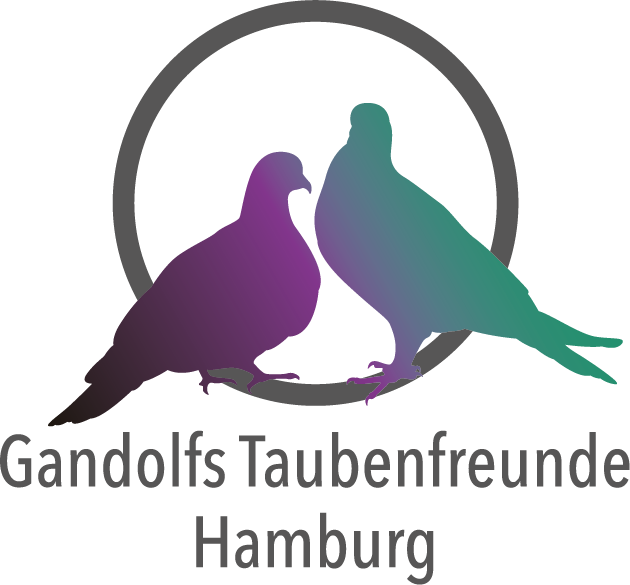 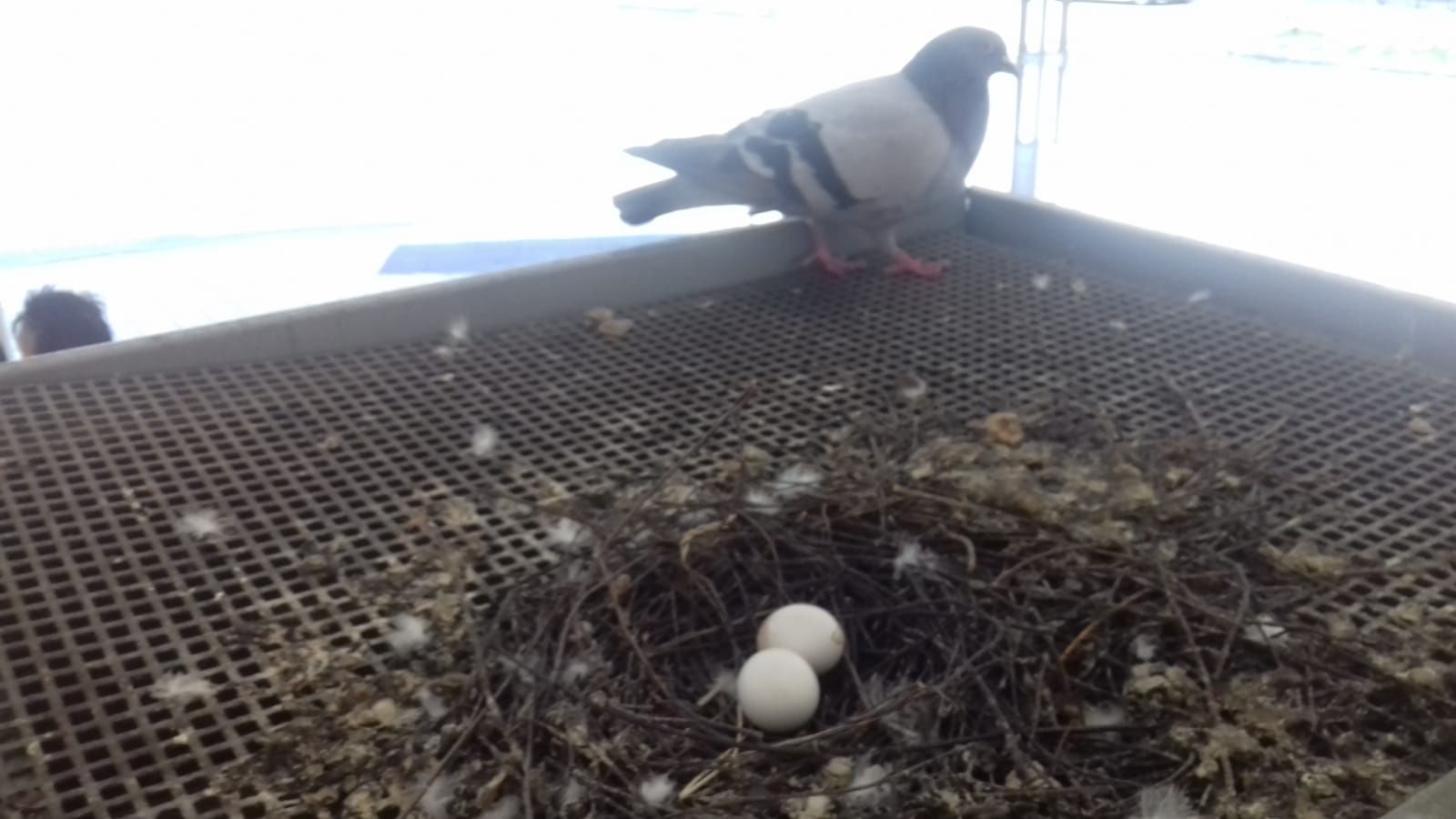 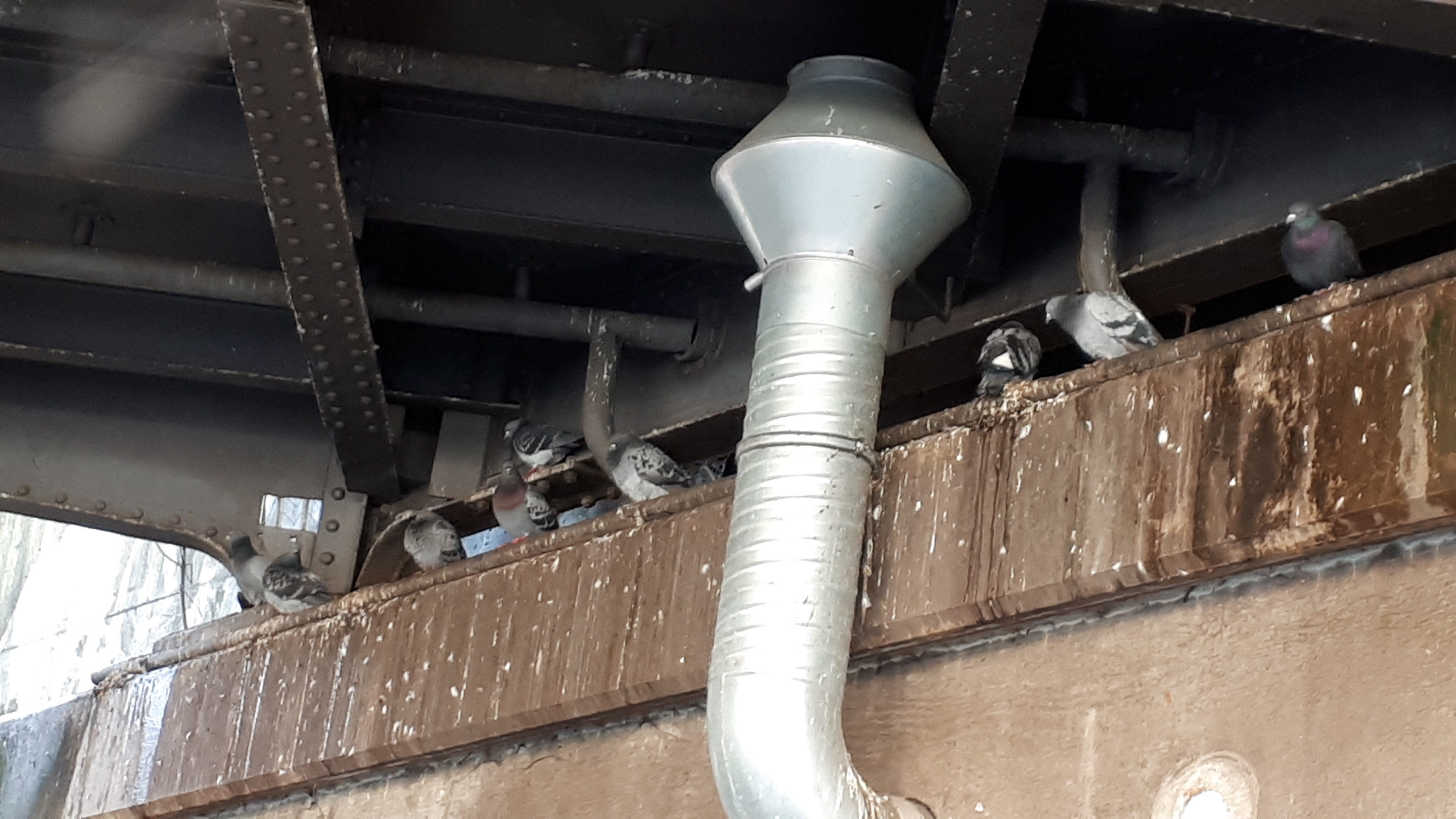 Snackautomat
Unter Brücken
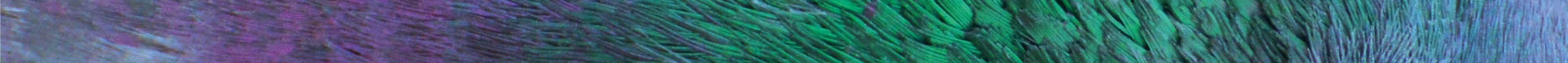 Stadttauben - Sündenböcke der Großstadt
21
02.03.2021
[Speaker Notes: Brücken  Ethologie erfüllt
Überfahren 
Extremen Lärm ausgesetzt
Nässe / Kälte – wenn Zug rüber rollt alle paar Minuten
Stahl - Rheuma durch Kälte 
Kahler Kopf]
3. Gewalt an Stadttauben - Gleistauben
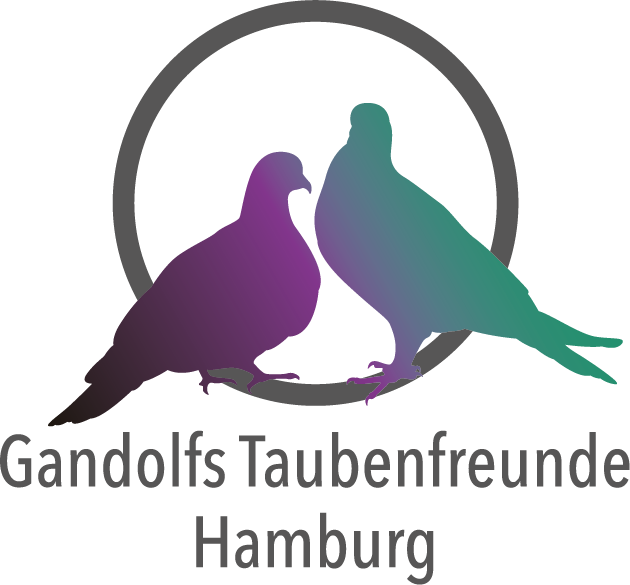 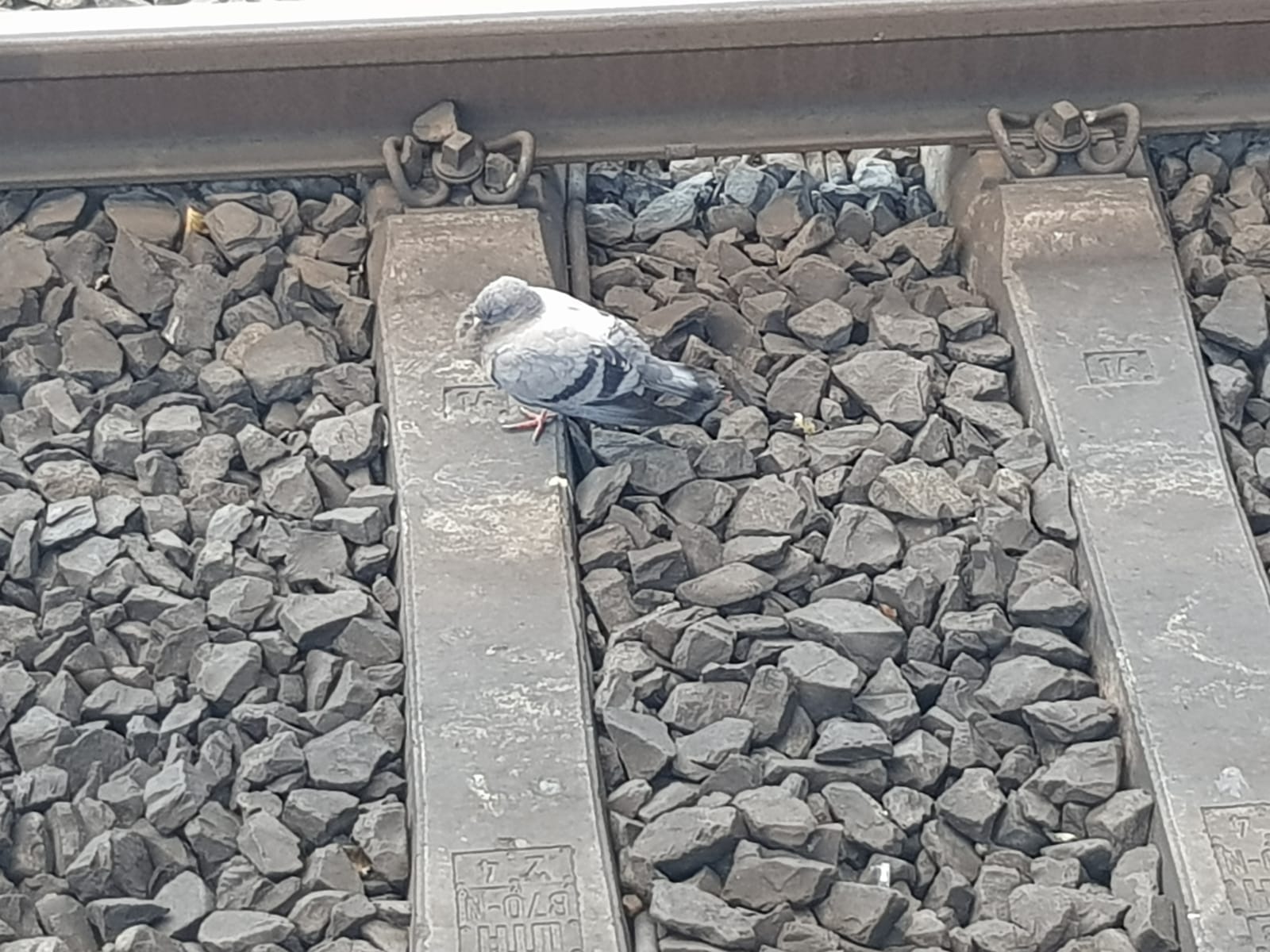 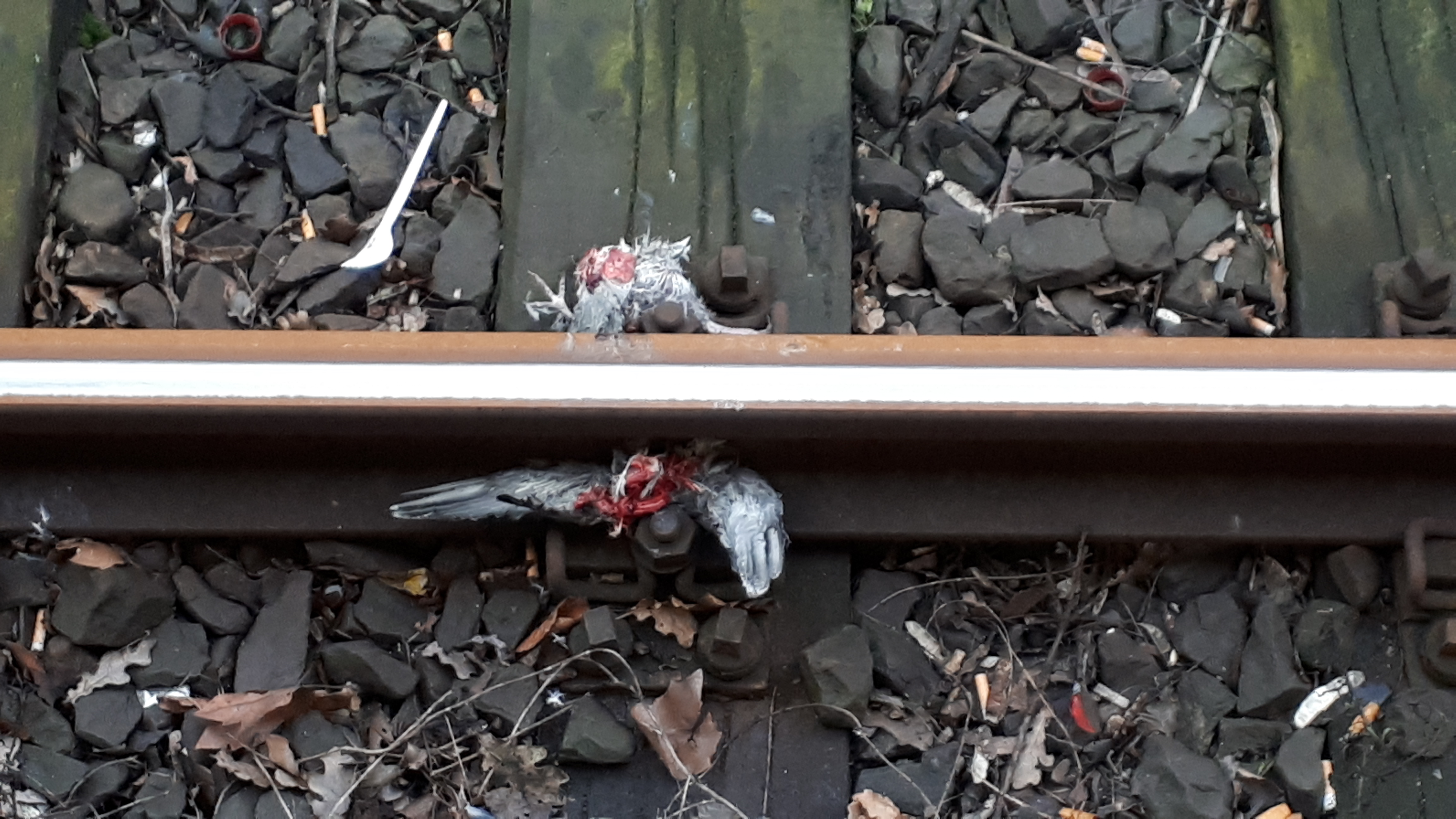 Taube im Gleis überfahren
Taube im Gleis
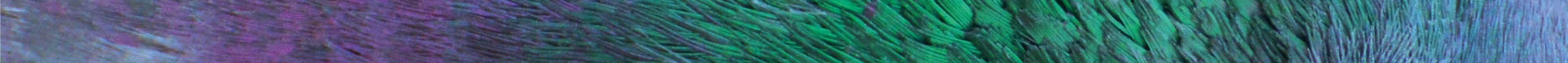 Stadttauben - Sündenböcke der Großstadt
22
02.03.2021
[Speaker Notes: Jungtauben fallen
Geschwächte Tauben setzen sich ins gleis , um sich zu verkriechen sie kennen die Gefahr nicht
oder auszuruhen  Sitzplatz wie jeder andere, schaffen es nicht rechtzeitig wieder raus]
3. Gewalt an Stadttauben – Einmauern
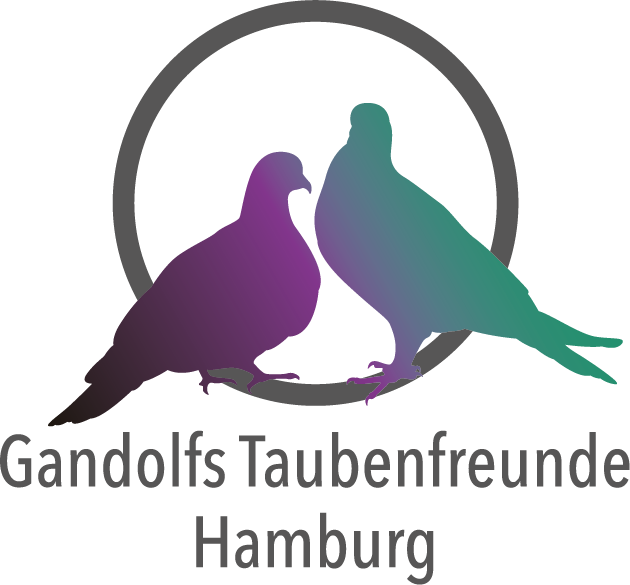 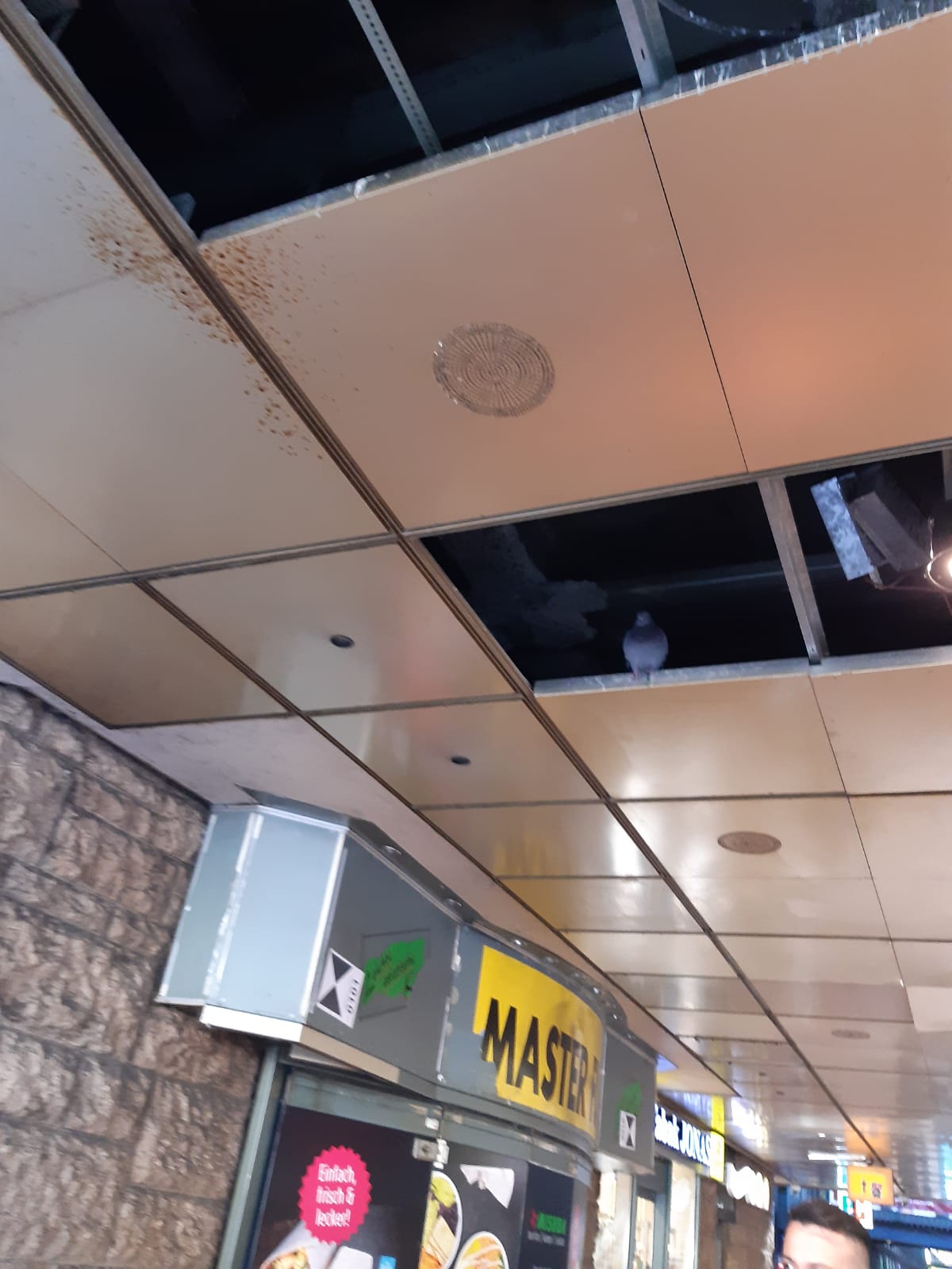 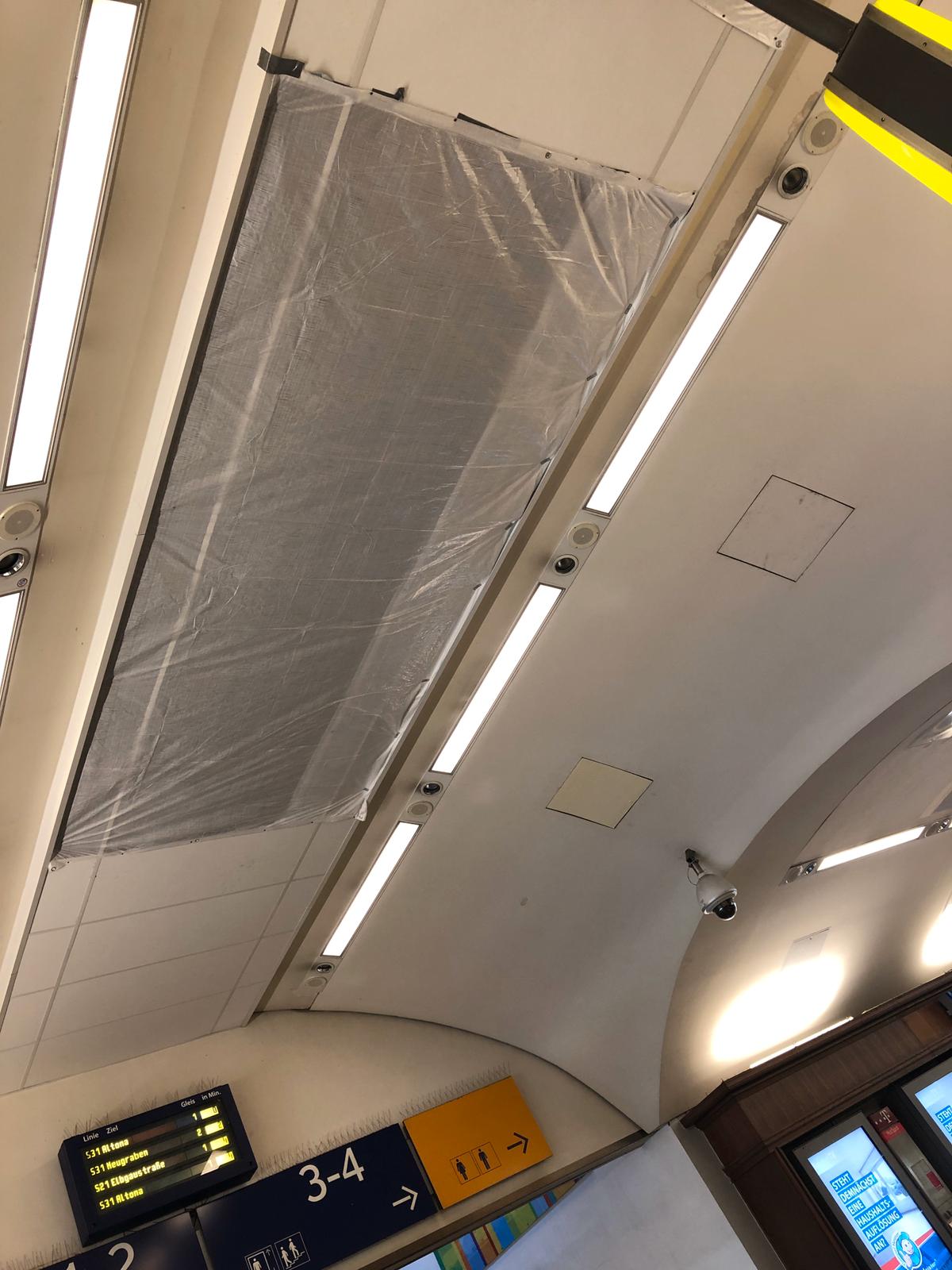 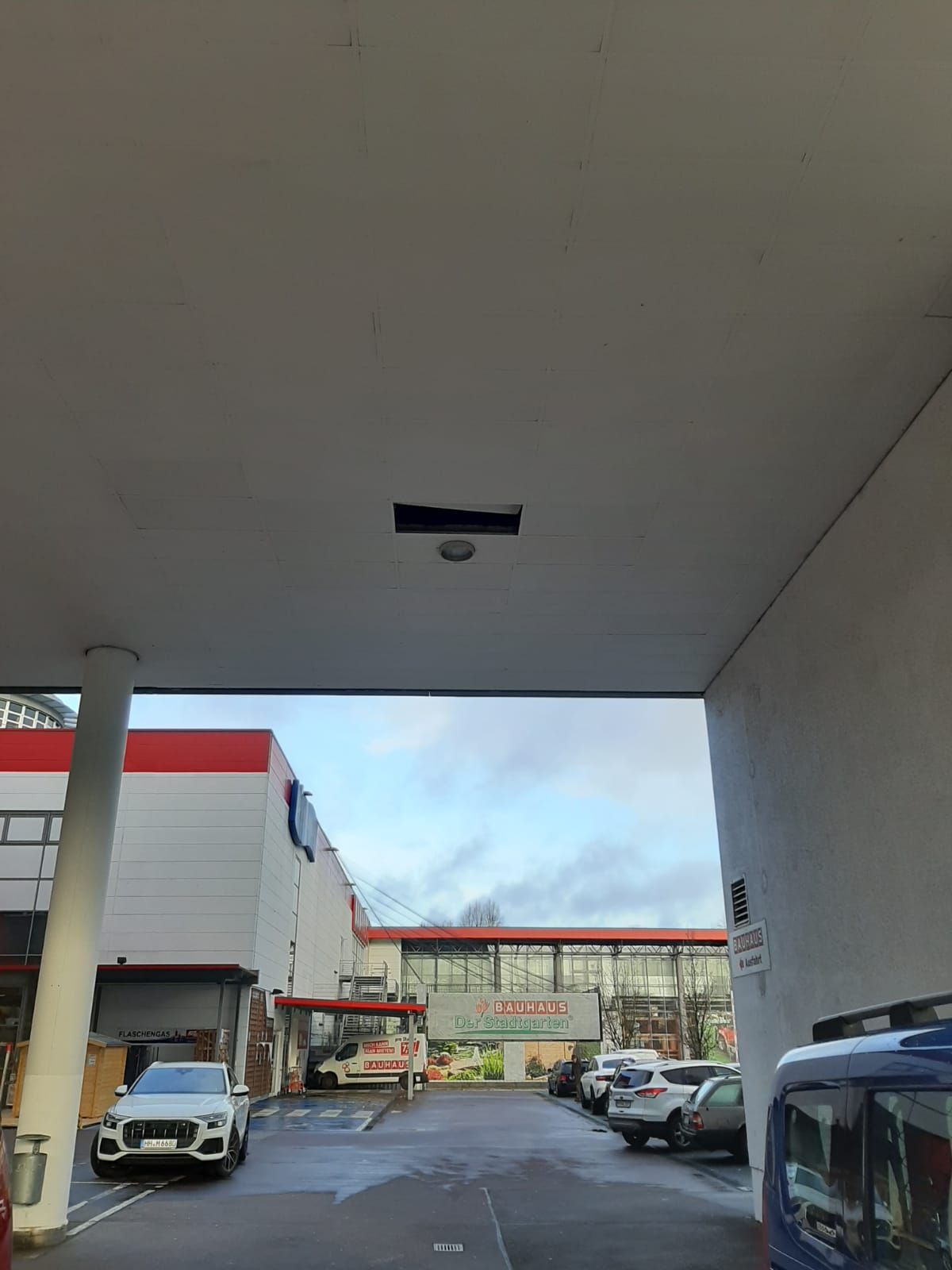 Offene Deckenplatte
Offene Deckenplatten
Offene Deckenplatten
Eingeschlossene Tauben
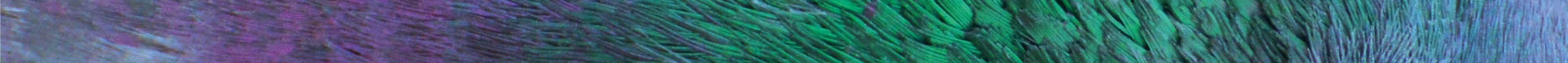 Stadttauben - Sündenböcke der Großstadt
23
02.03.2021
[Speaker Notes: Häufiges und nicht so bekanntes Problem  Einmauern
Großeses Probleme offene Zwischendecken

Theoretisch müsste jedes offene Loch / Nische mit einem Provisiorium versehen werden]
3. Gewalt an Stadttauben – Einmauern
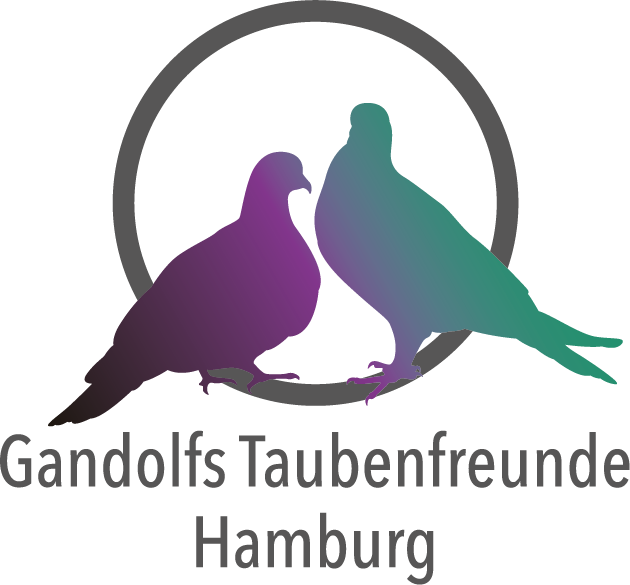 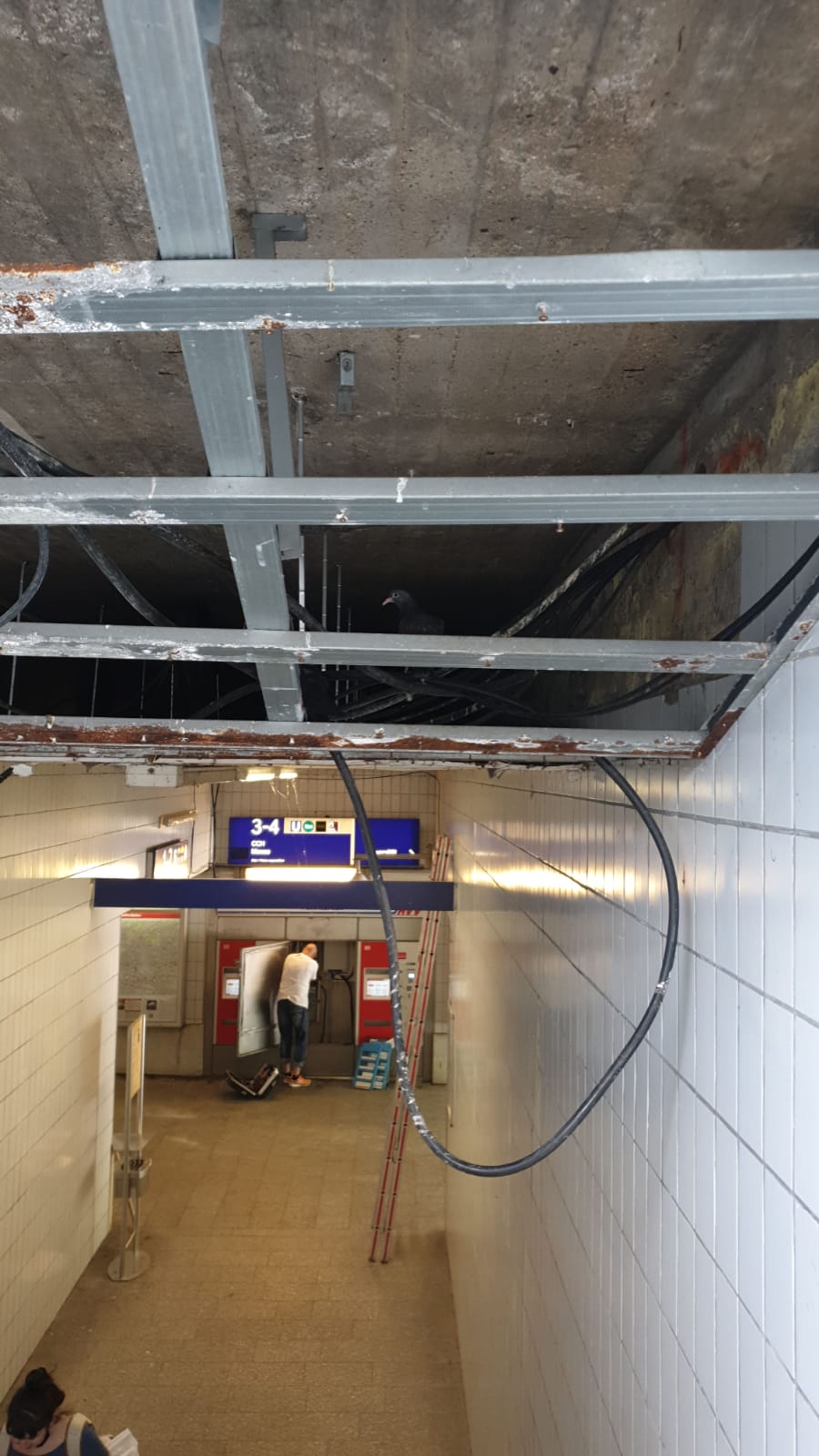 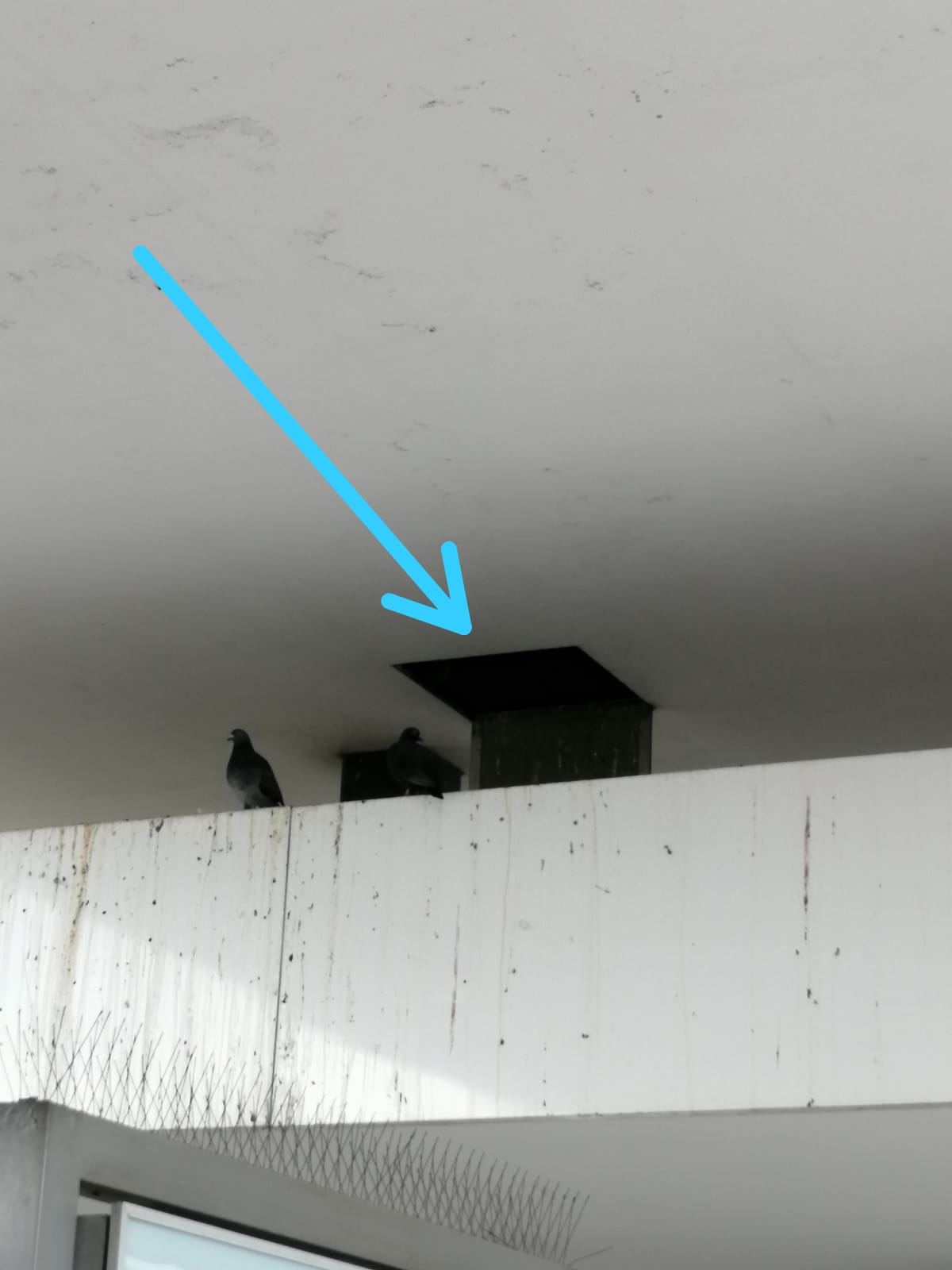 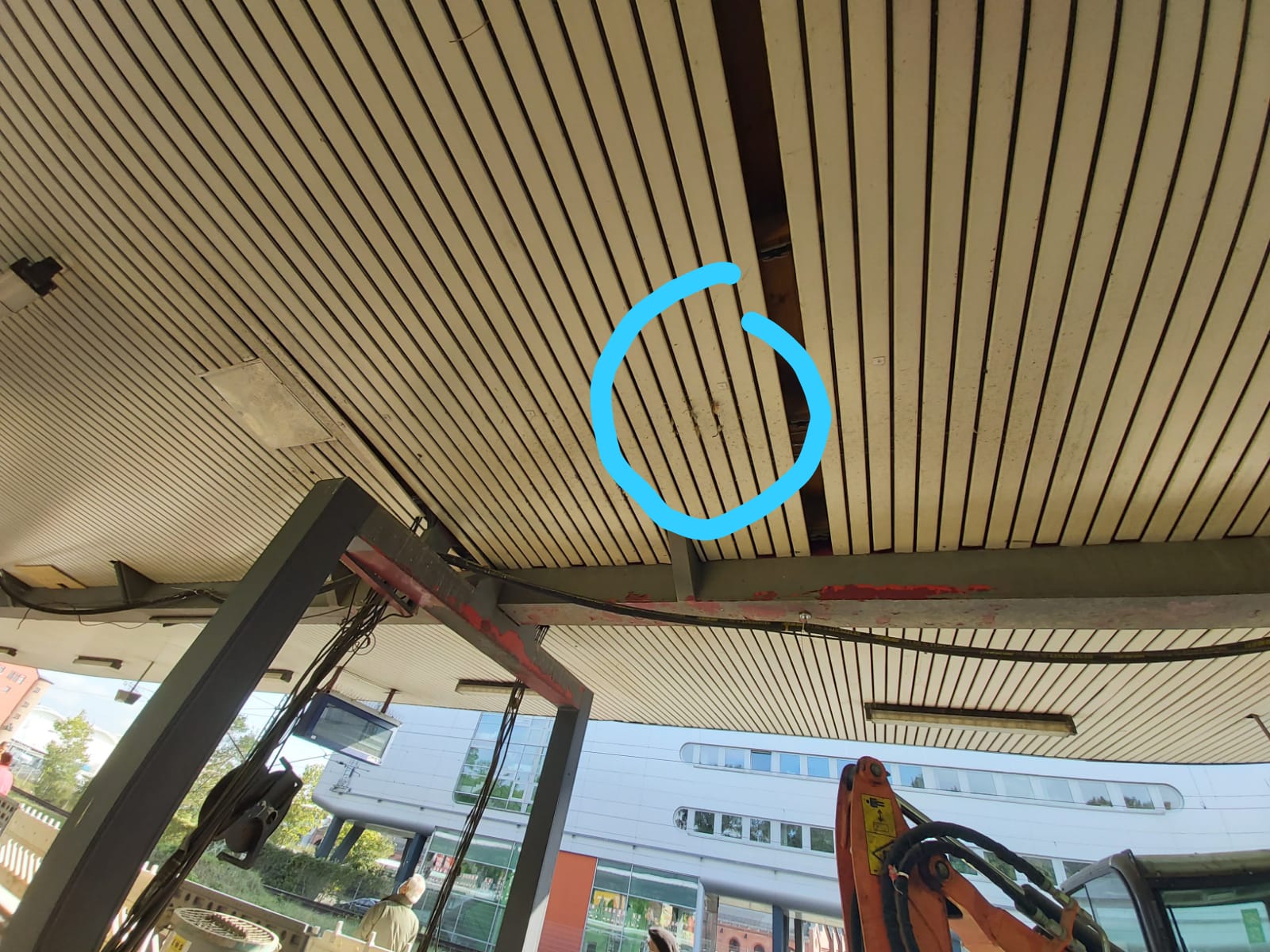 Offene Lamellen
Offene Zwischendecke
Offene Decke
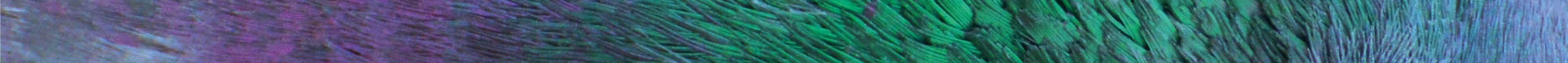 Stadttauben - Sündenböcke der Großstadt
24
02.03.2021
[Speaker Notes: Kleine Ursache – große Wirkung
Eingemauert  qualvoller Tod]
3. Gewalt an Stadttauben - Fußtauben
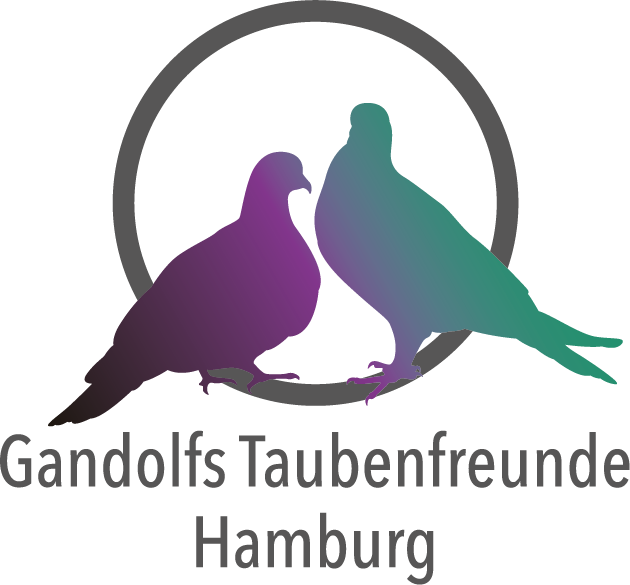 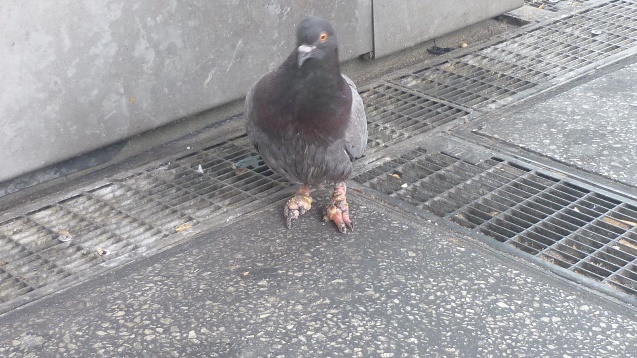 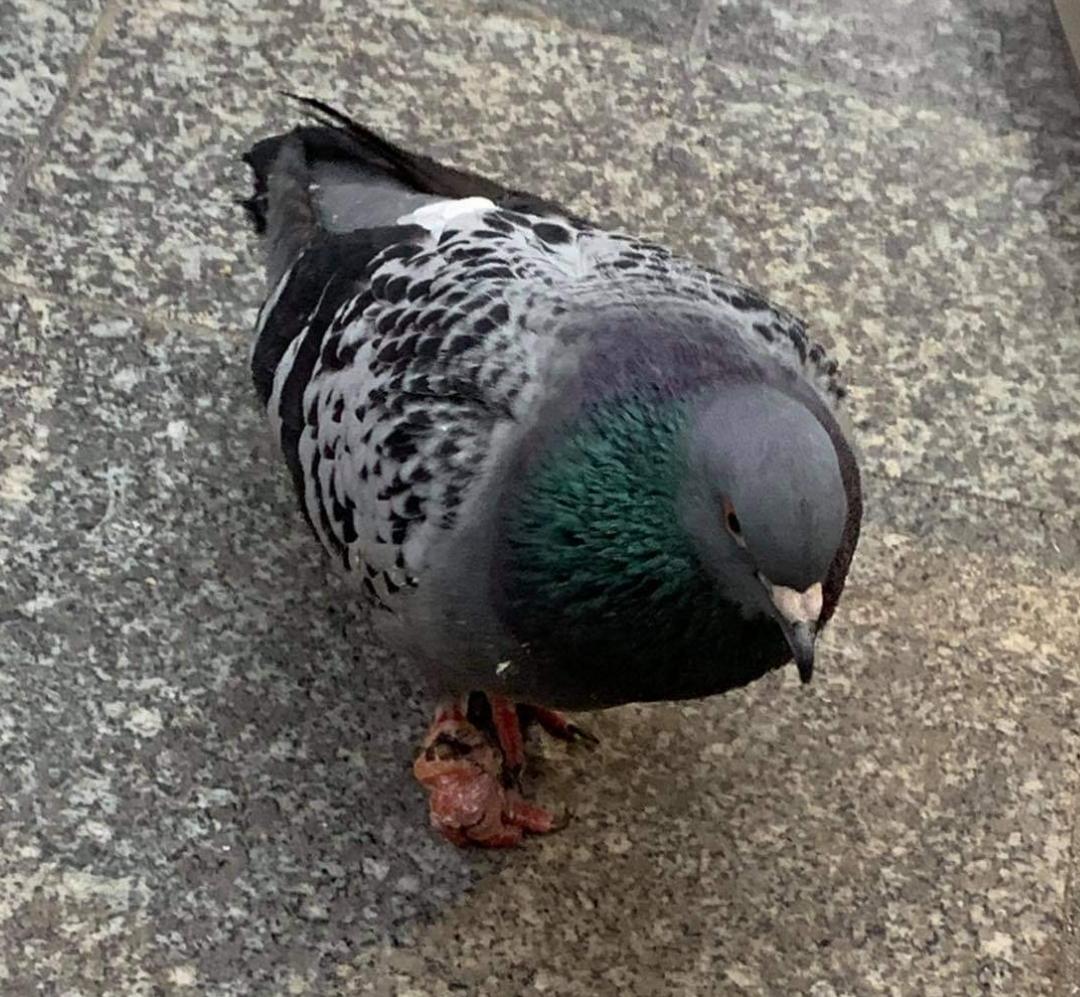 Verschnürungen
Verschnürungen
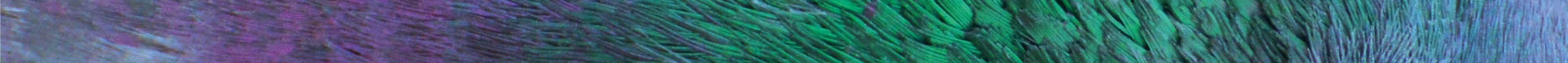 Stadttauben - Sündenböcke der Großstadt
25
02.03.2021
[Speaker Notes: Langwierige Futtersuche
Selbst in der Dämmerung / Dunkelheit suchen die Tauben
Dort wo Menschen sind
Hinterlassenschaften]
3. Gewalt an Stadttauben - Fußtauben
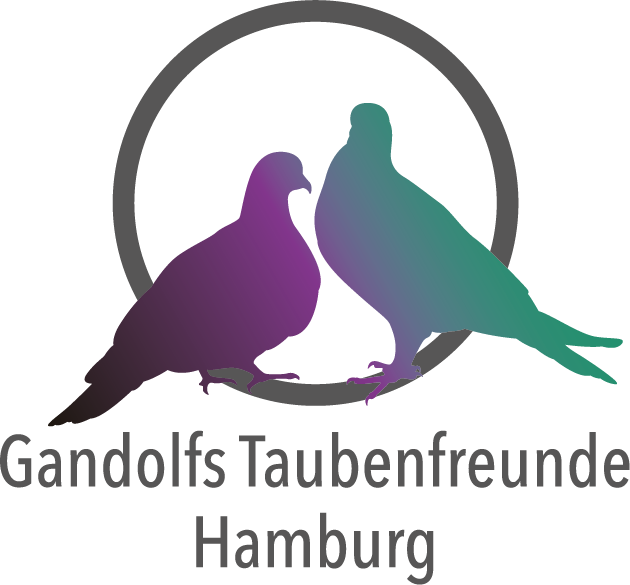 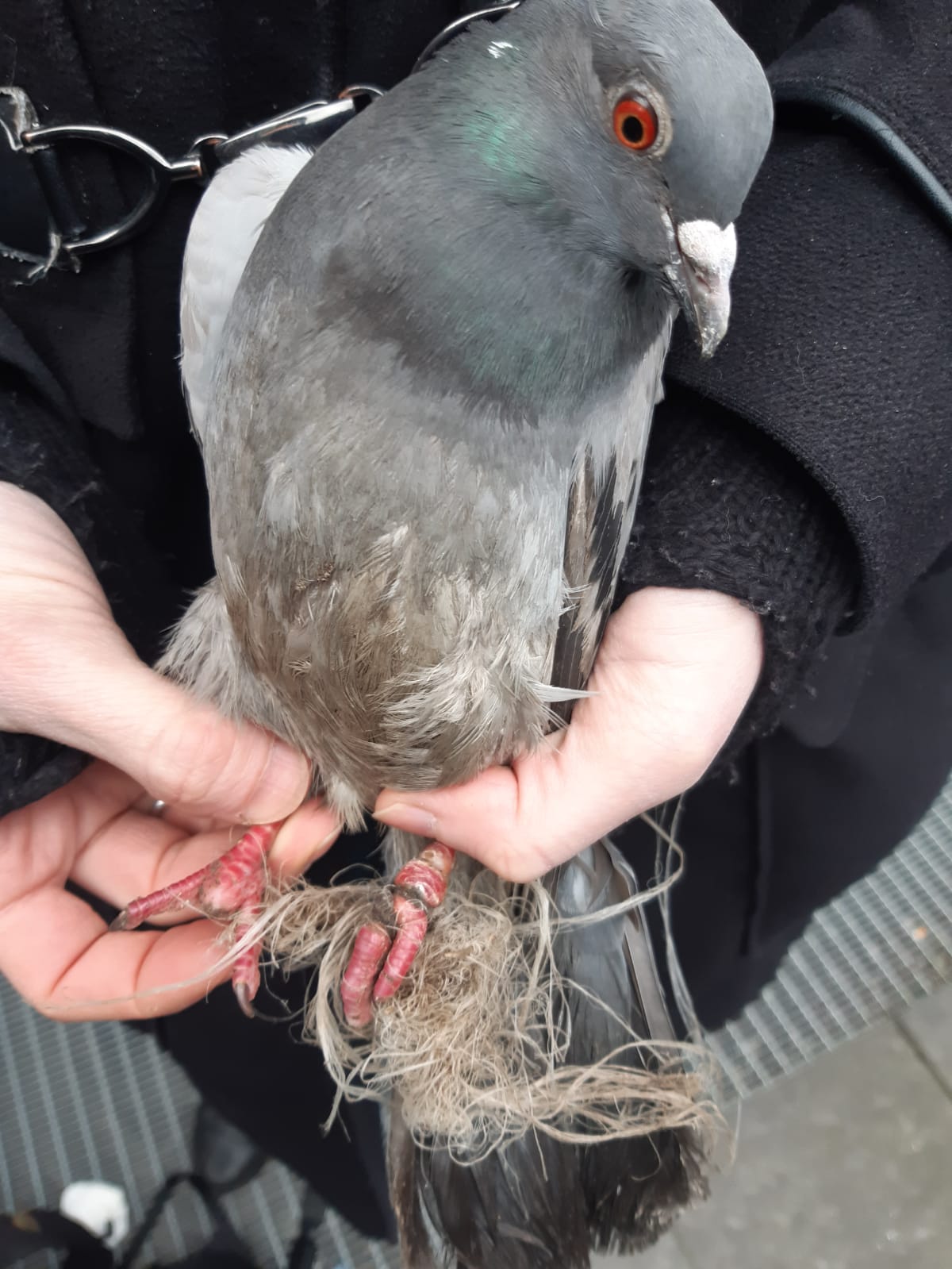 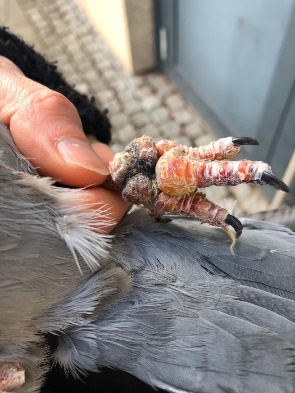 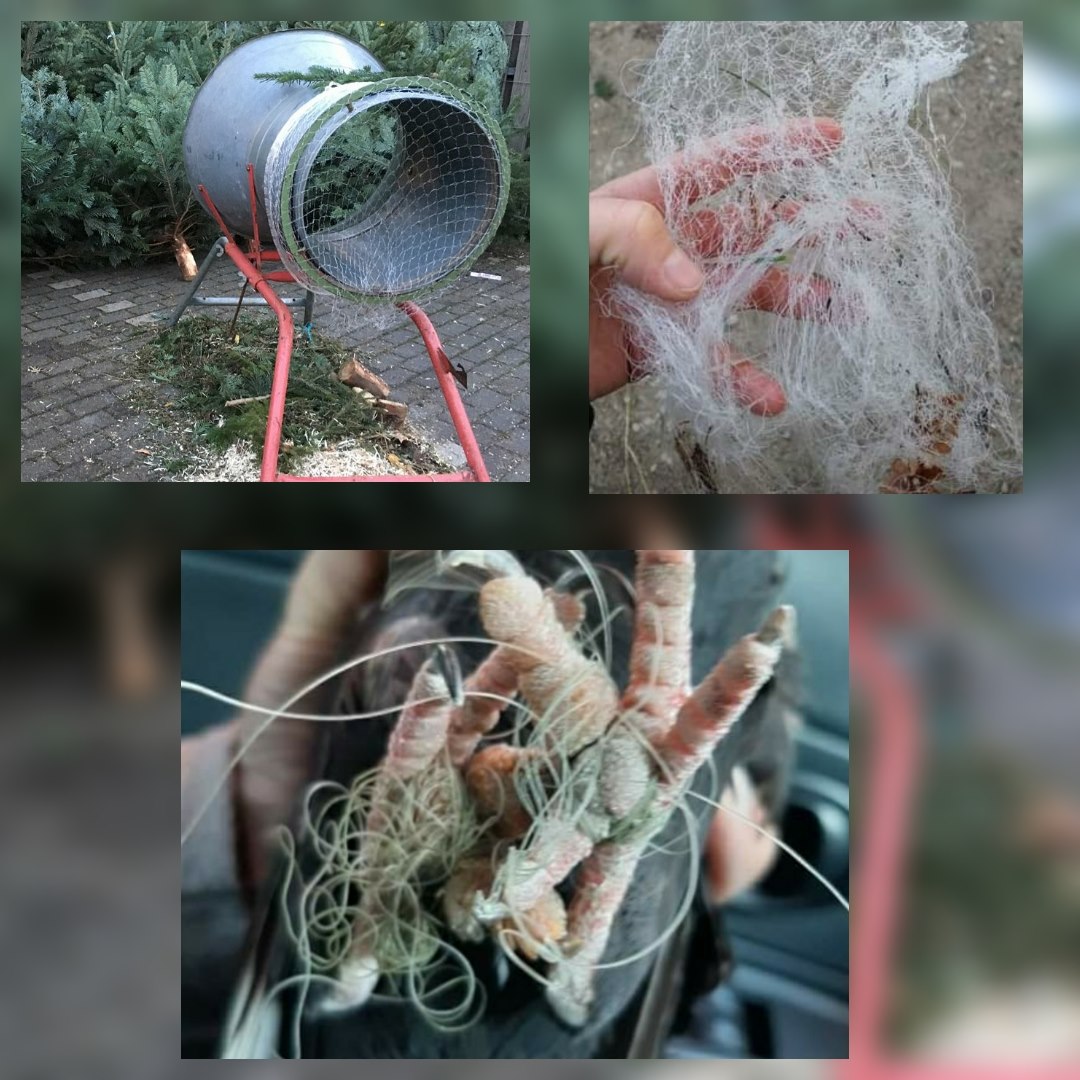 Angelschnüre
Verschnürungen
Fäden, Haare, Sehnen
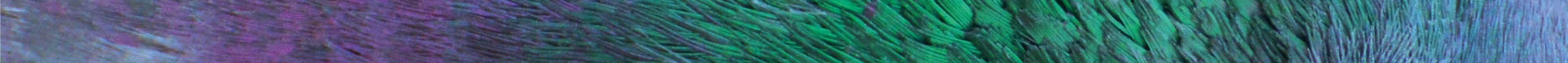 Stadttauben - Sündenböcke der Großstadt
26
02.03.2021
[Speaker Notes: Hinterlassenschaften
Fäden, haare, Angelschnüre
Schuppige Füße 
Sind nicht in der Lage sich selbst davon zu befreien wie bspw. Krähen

Einfache Verschnürungen bis hin zu Amputationen ganzer Gliedmaßen
Langwiriger und Schmerzhafter Prozess]
3. Gewalt an Stadttauben - Fußtauben
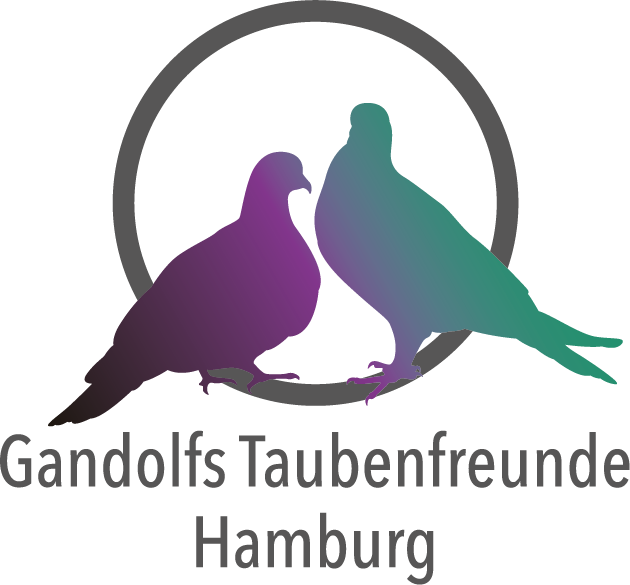 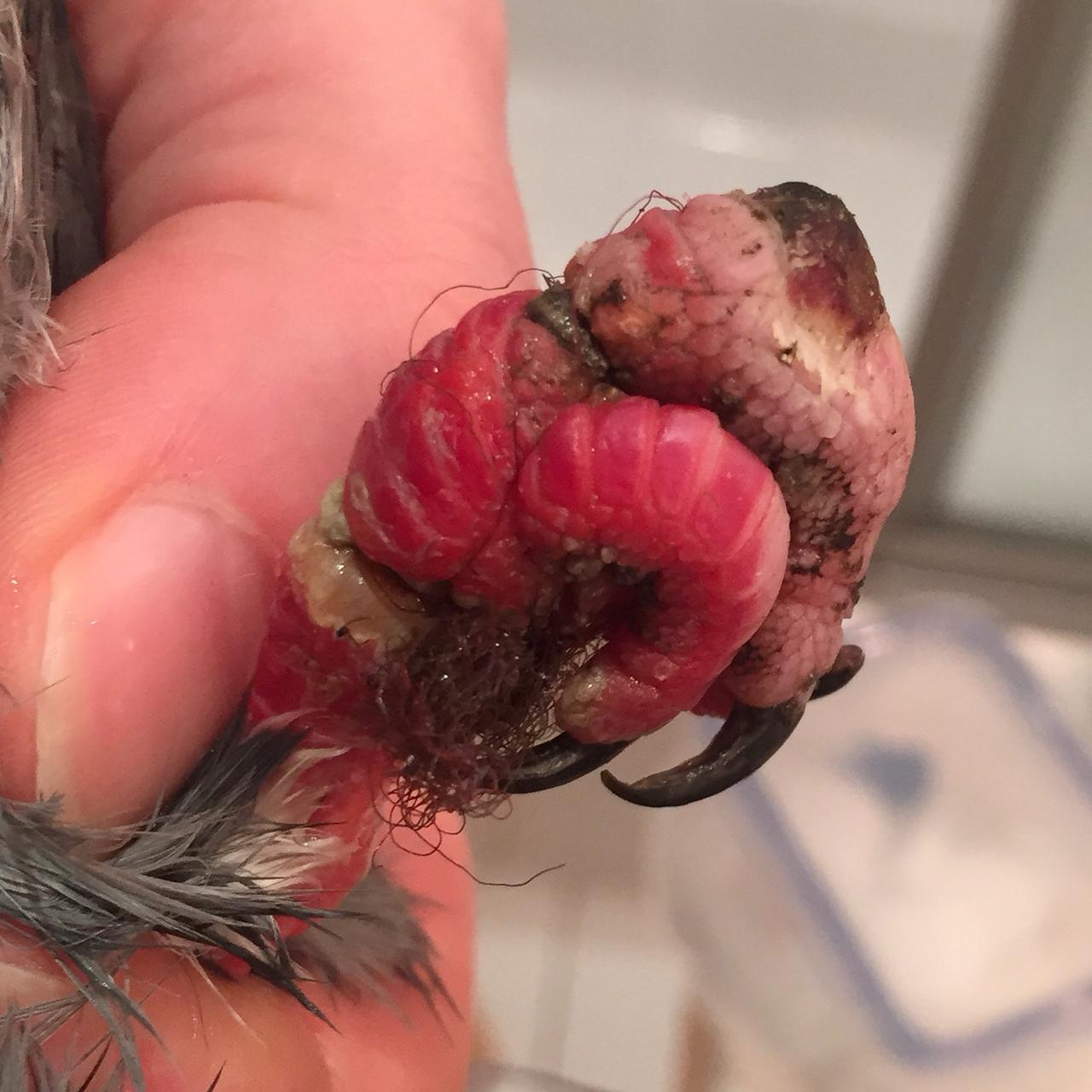 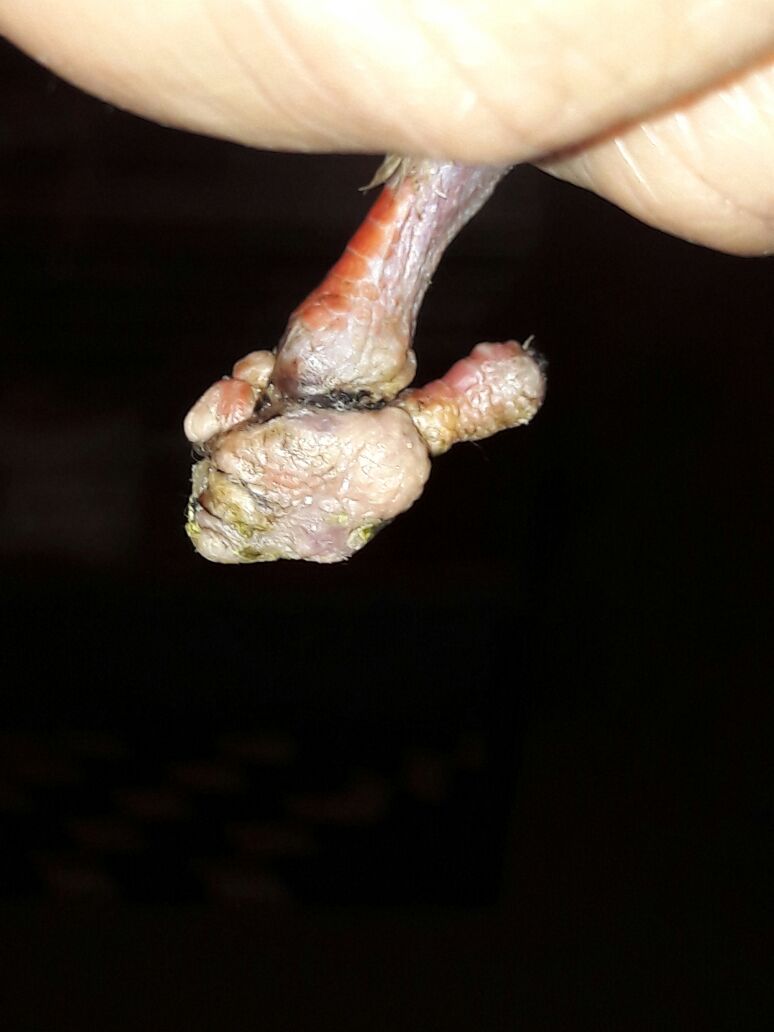 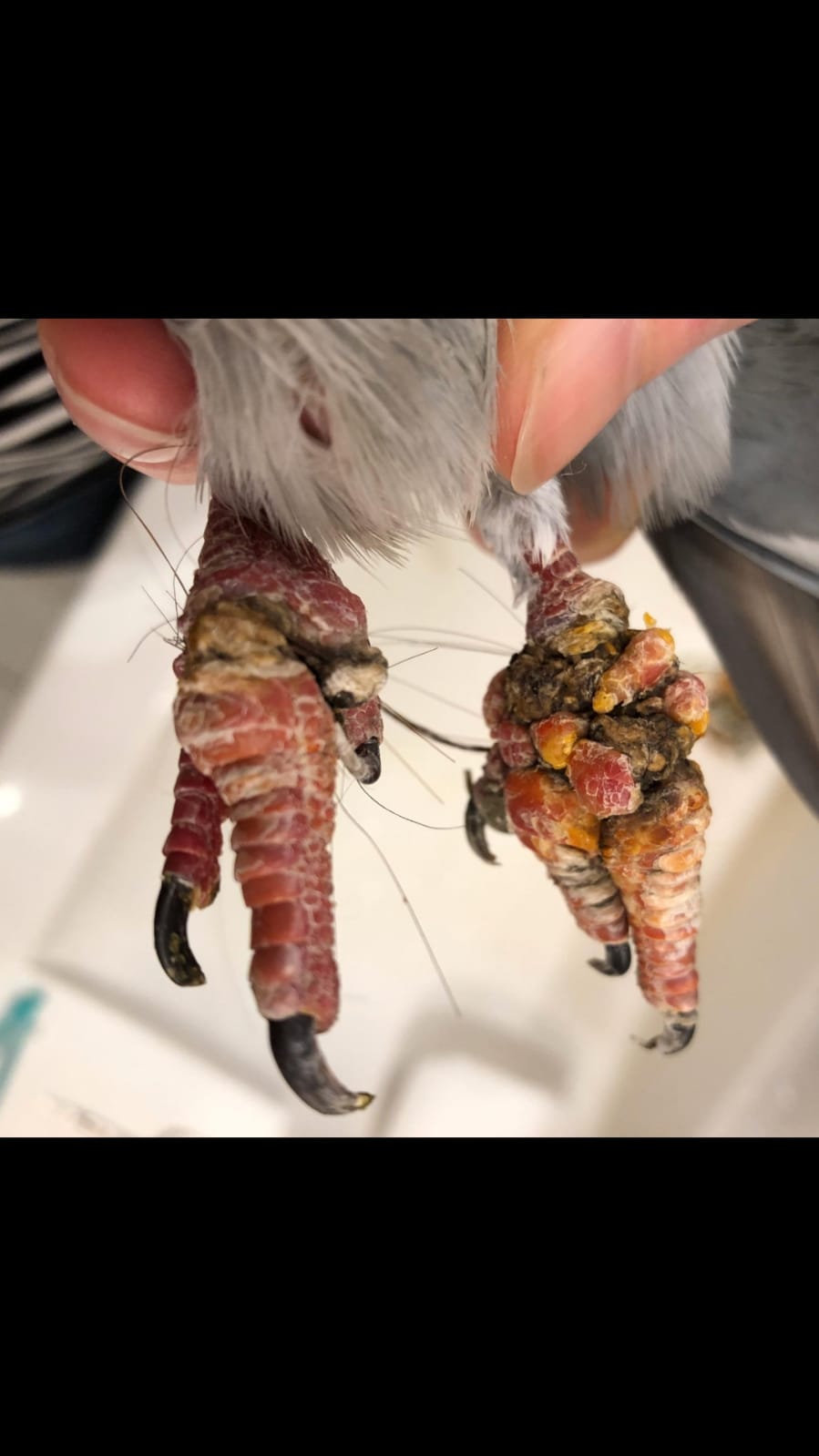 Verschnürungen
Fäden, Haare, Sehnen
Verschnürungen
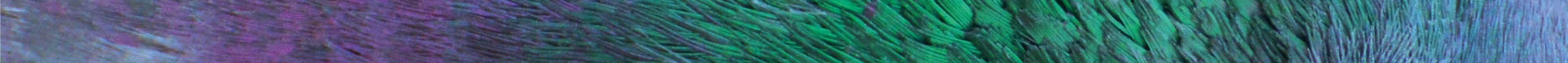 Stadttauben - Sündenböcke der Großstadt
27
02.03.2021
[Speaker Notes: Großer Anteil an hilfsbedürftigen Tauben 
Benötigen keine lange Pflegezeit 
Rechtzeitiges Melden kann Leben retten
+ bitte Haare und Fäden in den Müll]
3. Gewalt an Stadttauben – Verletzungen im städtischen Umfeld
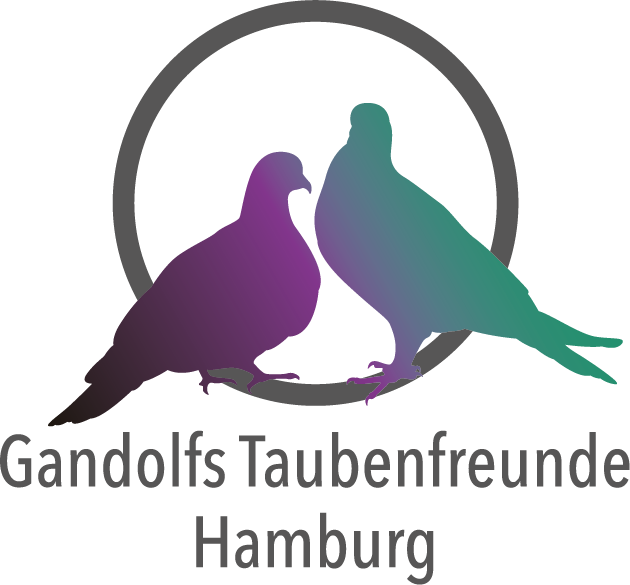 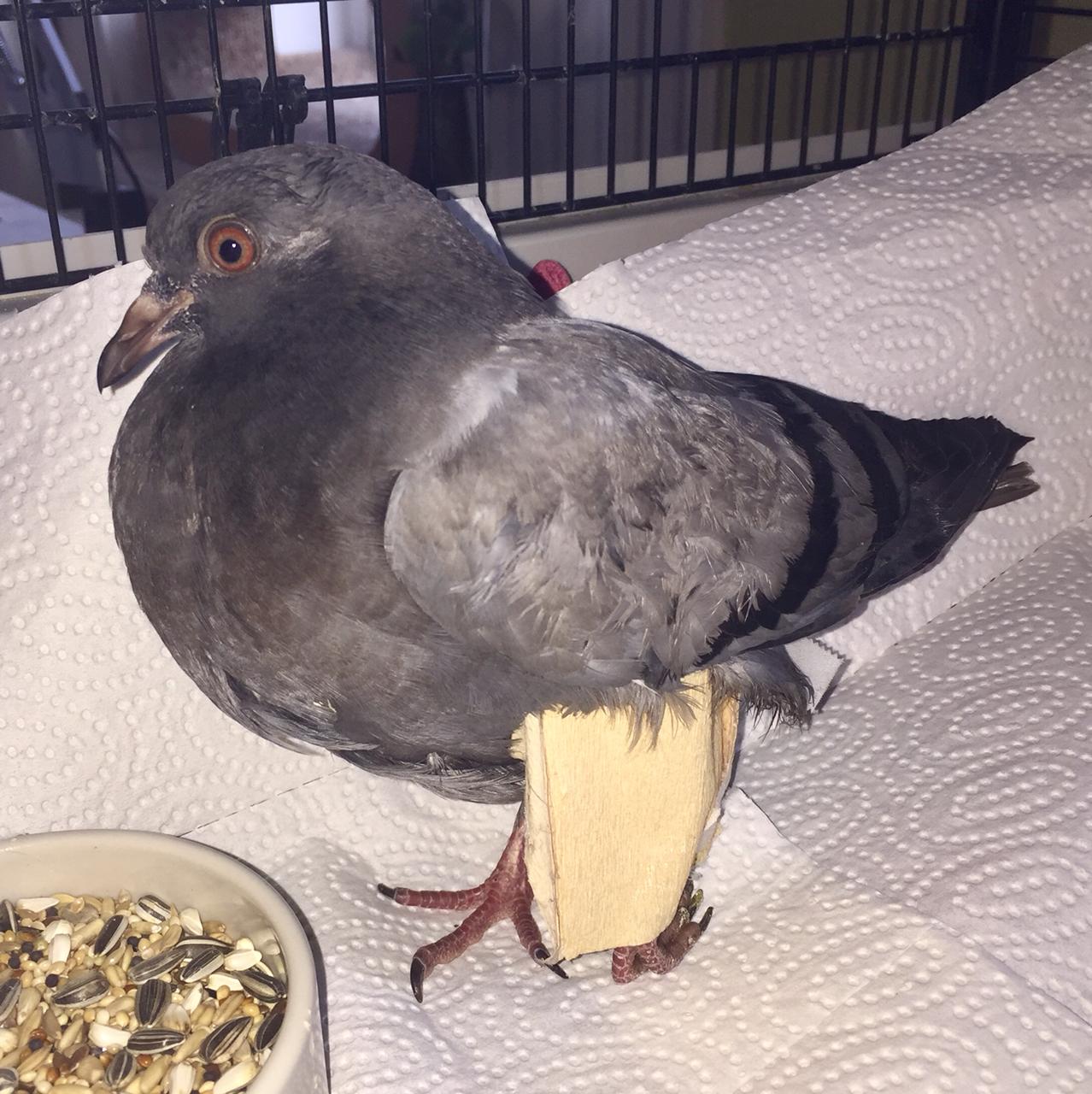 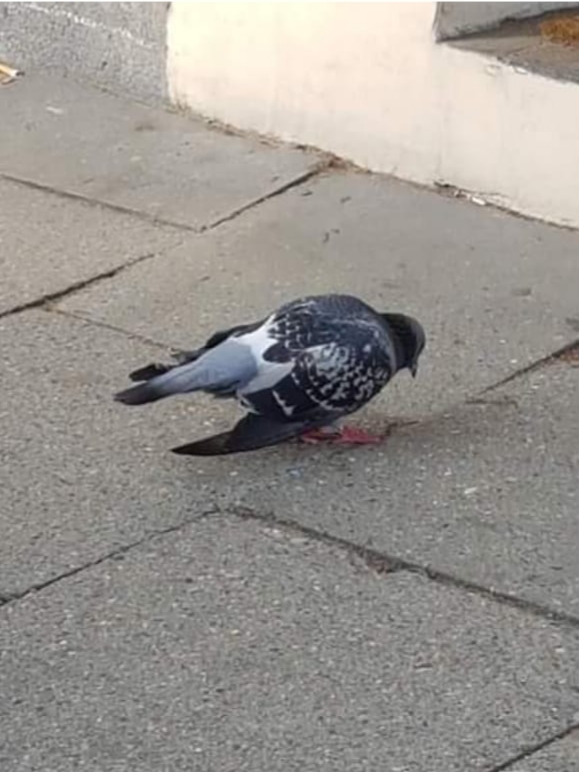 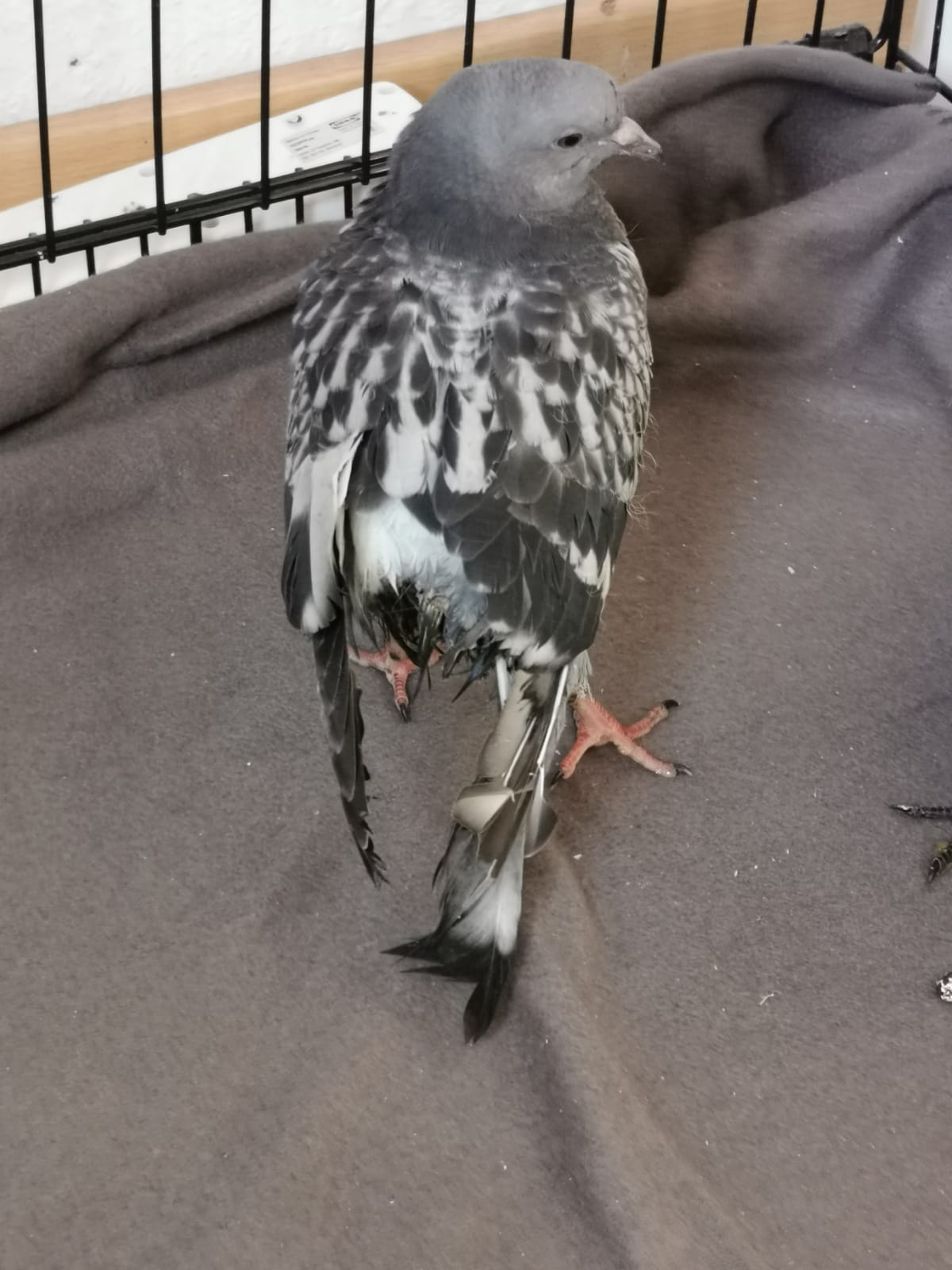 Hundebiss
Flügelbruch
Beinbruch
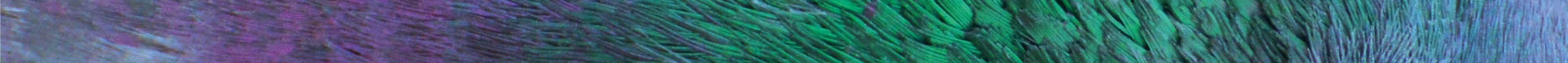 Stadttauben - Sündenböcke der Großstadt
28
02.03.2021
[Speaker Notes: Stadttauben sind Verletzungen im städtischen Umfeld ausgesetzt]
3. Gewalt an Stadttauben – Verletzungen im städtischen Umfeld
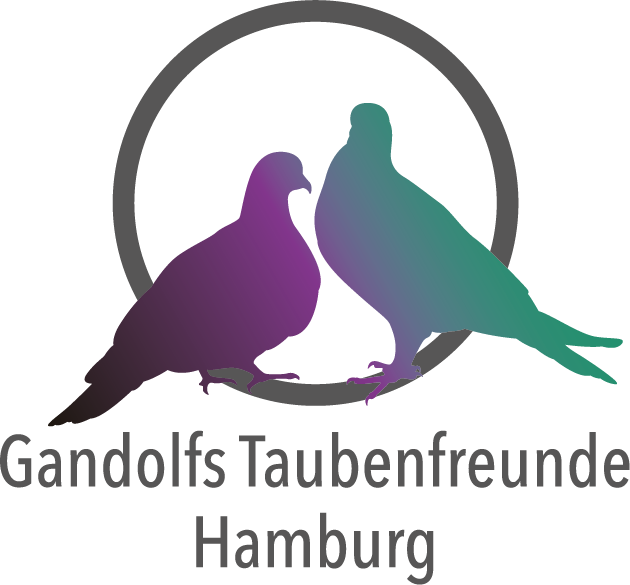 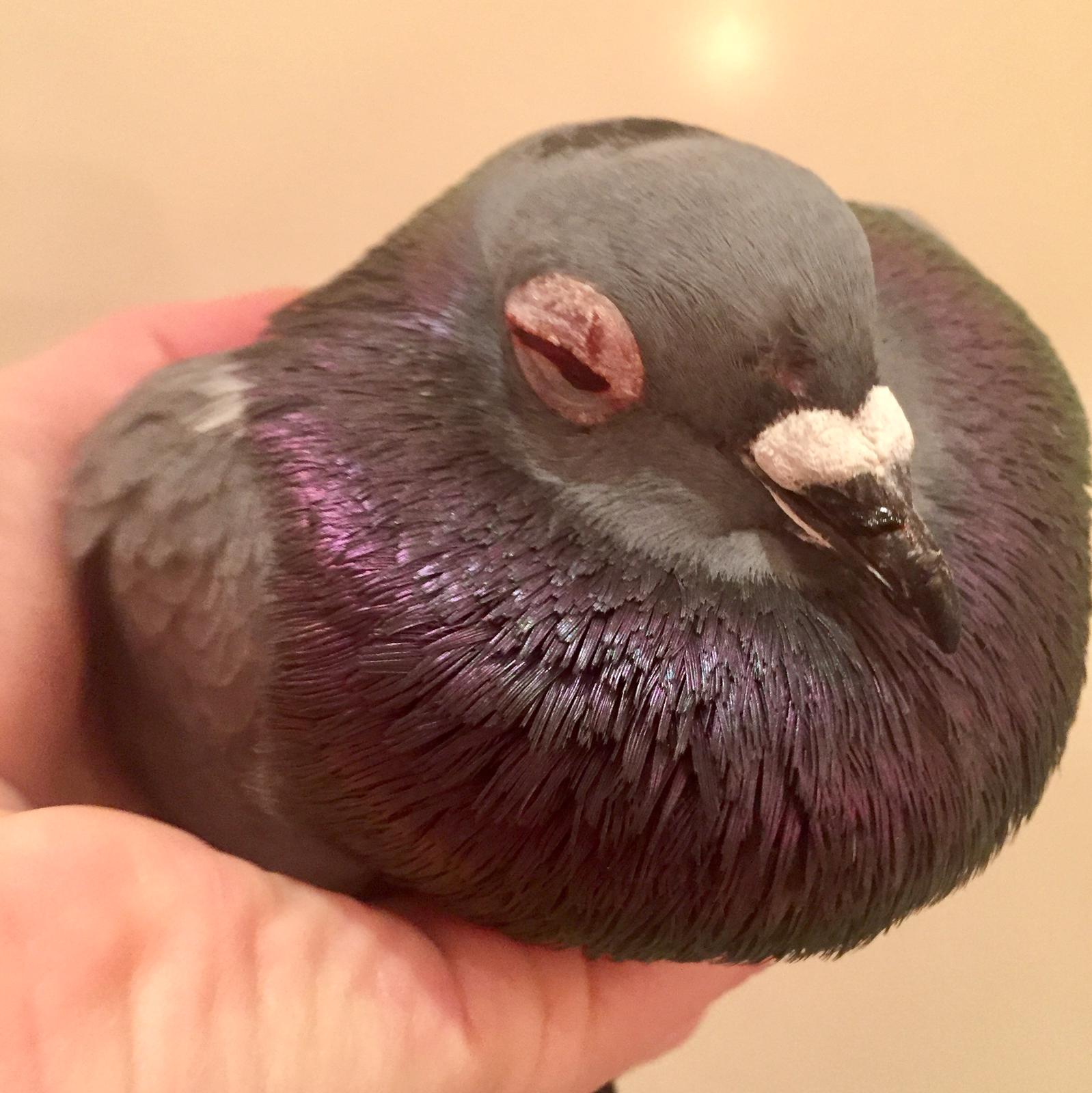 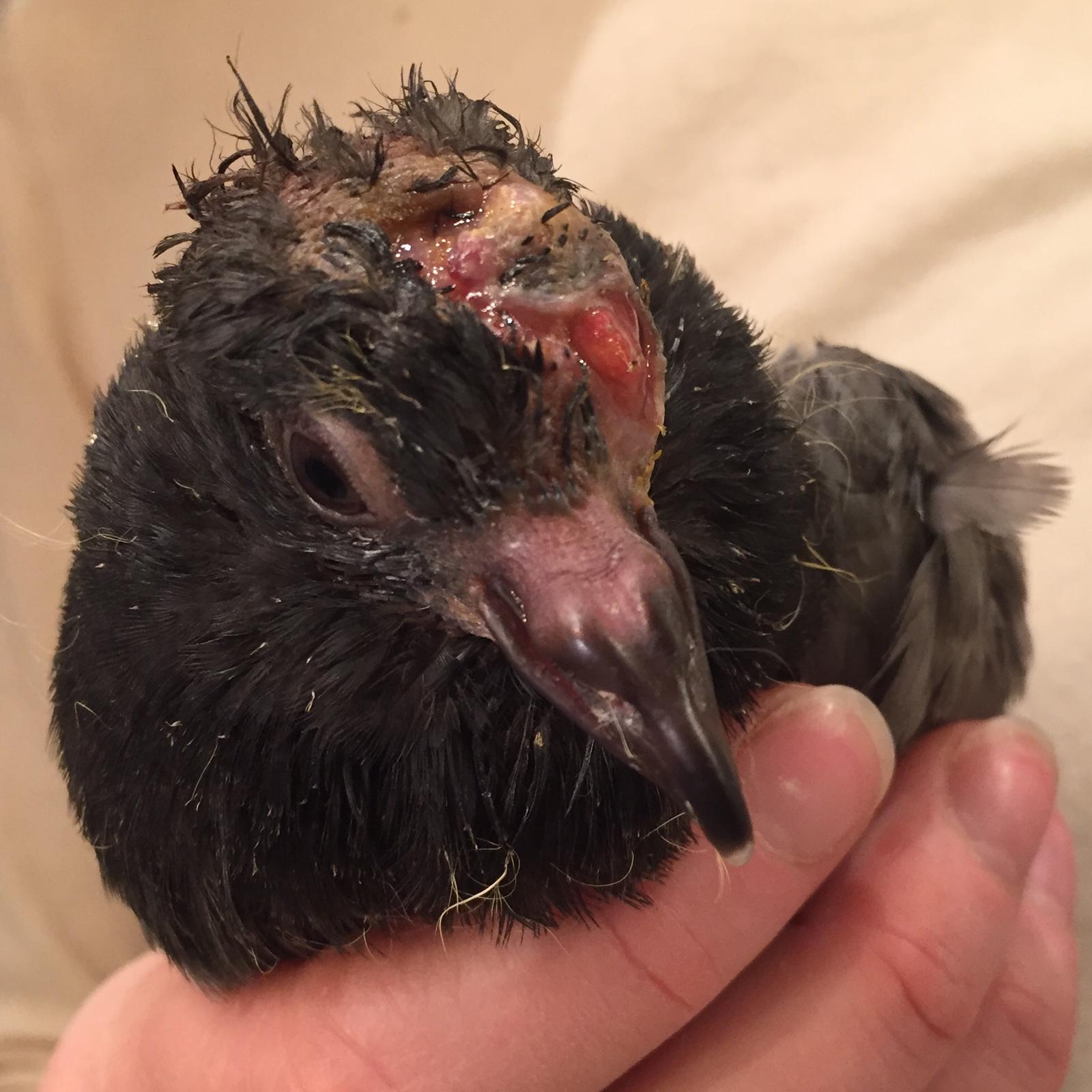 Anflugtrauma
Krähenangriff
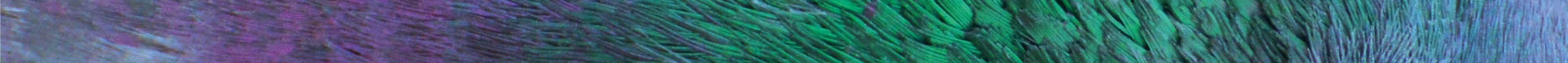 Stadttauben - Sündenböcke der Großstadt
29
02.03.2021
[Speaker Notes: AFT
Durch Kollision, Busse, Lastwagen, Fahrräder
Gekennzeichnet durch geschwollenen Kopf, apathisch, Kopf schwenken

Kräheangriff

Alle gezeigten Tauben haben überlebt!]
3. Gewalt an Stadttauben - Vergrämungen
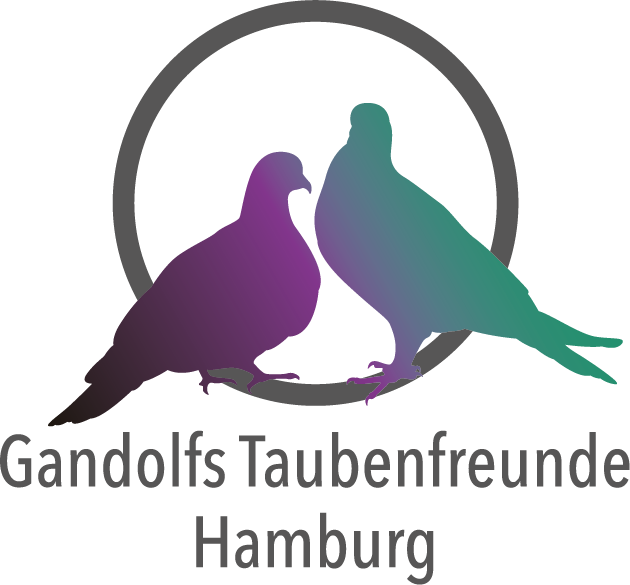 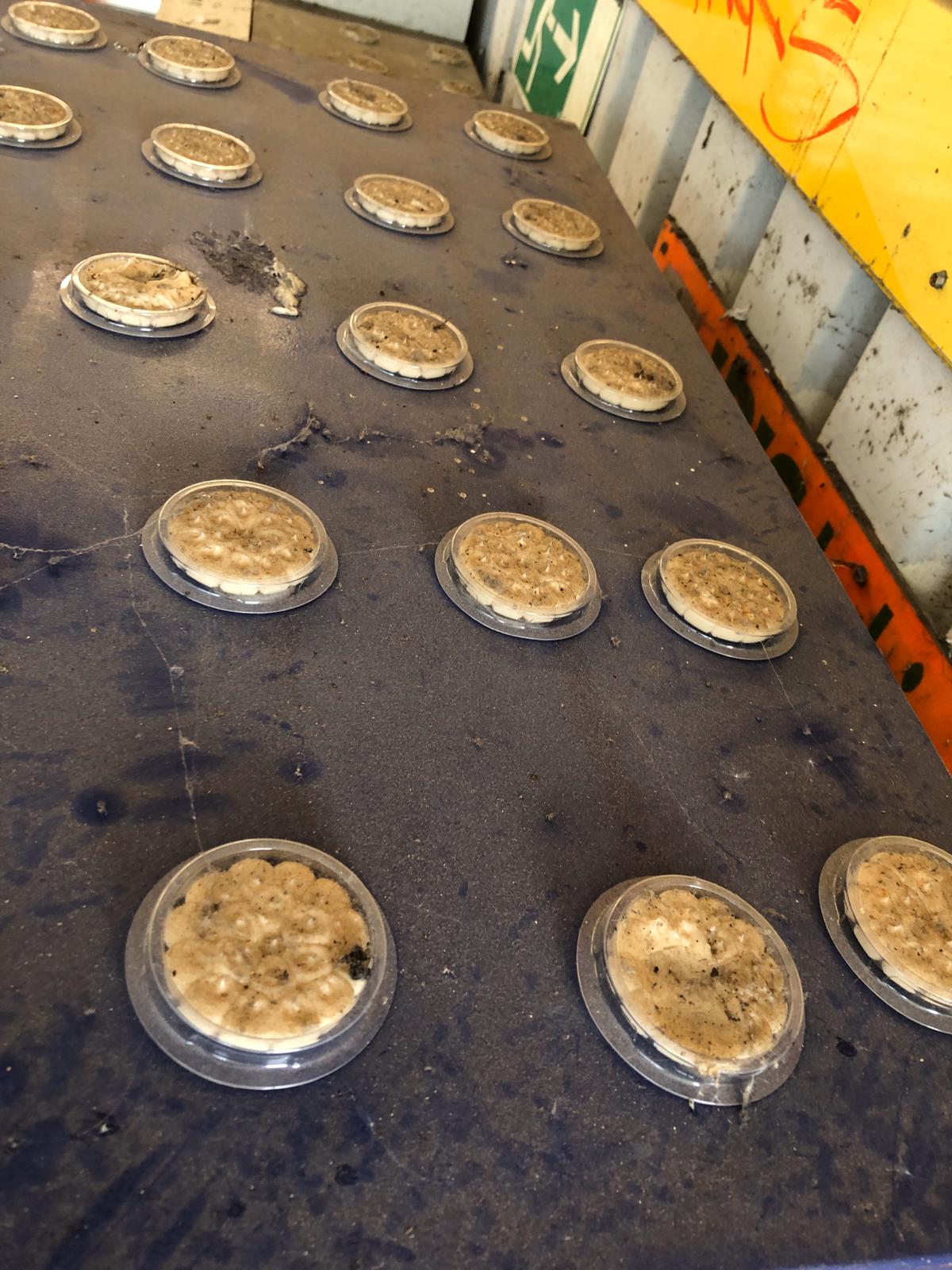 Spiralen
Spanndrähte
Netze
Spikes
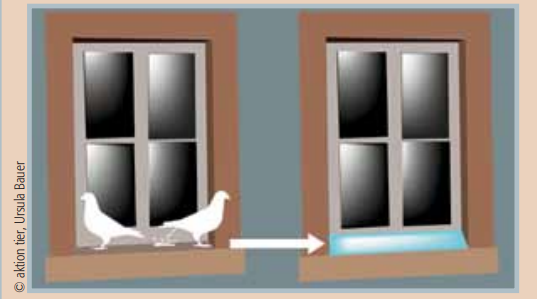 Bird-Free
Schrägbleche
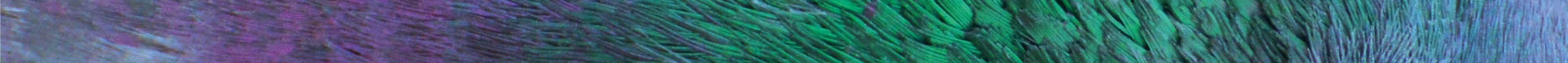 Stadttauben - Sündenböcke der Großstadt
30
02.03.2021
[Speaker Notes: Vergrämungen = Abwehrmaßen / Systeme, um Tauben von den Standorten fernzuhalten
Beispiele nennen

Verlagern das Problem nur, lösen es nicht
Wird ein Standort vergrämt, weichen die Tauben auf die umliegenden Gebäude aus 
Vergrämungen verursachen hohe Kosten und müssen stetig erneuert werden
Vergrämungen müssen gewartet werden, was in der Praxis selten geschieht

WEITER]
3. Gewalt an Stadttauben - Vergrämungen
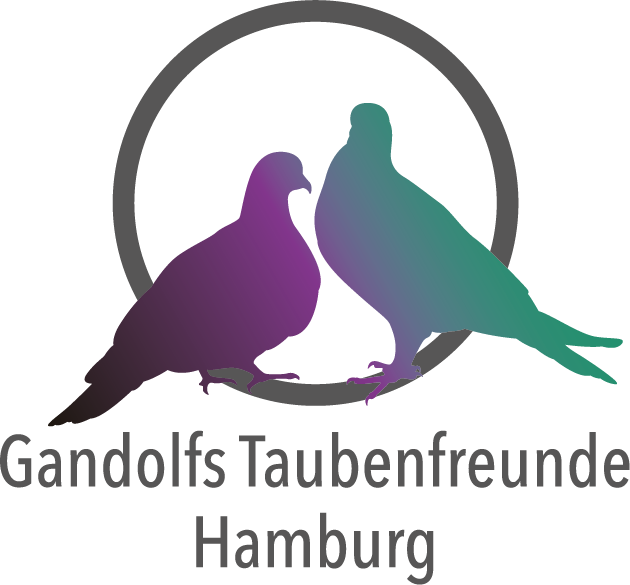 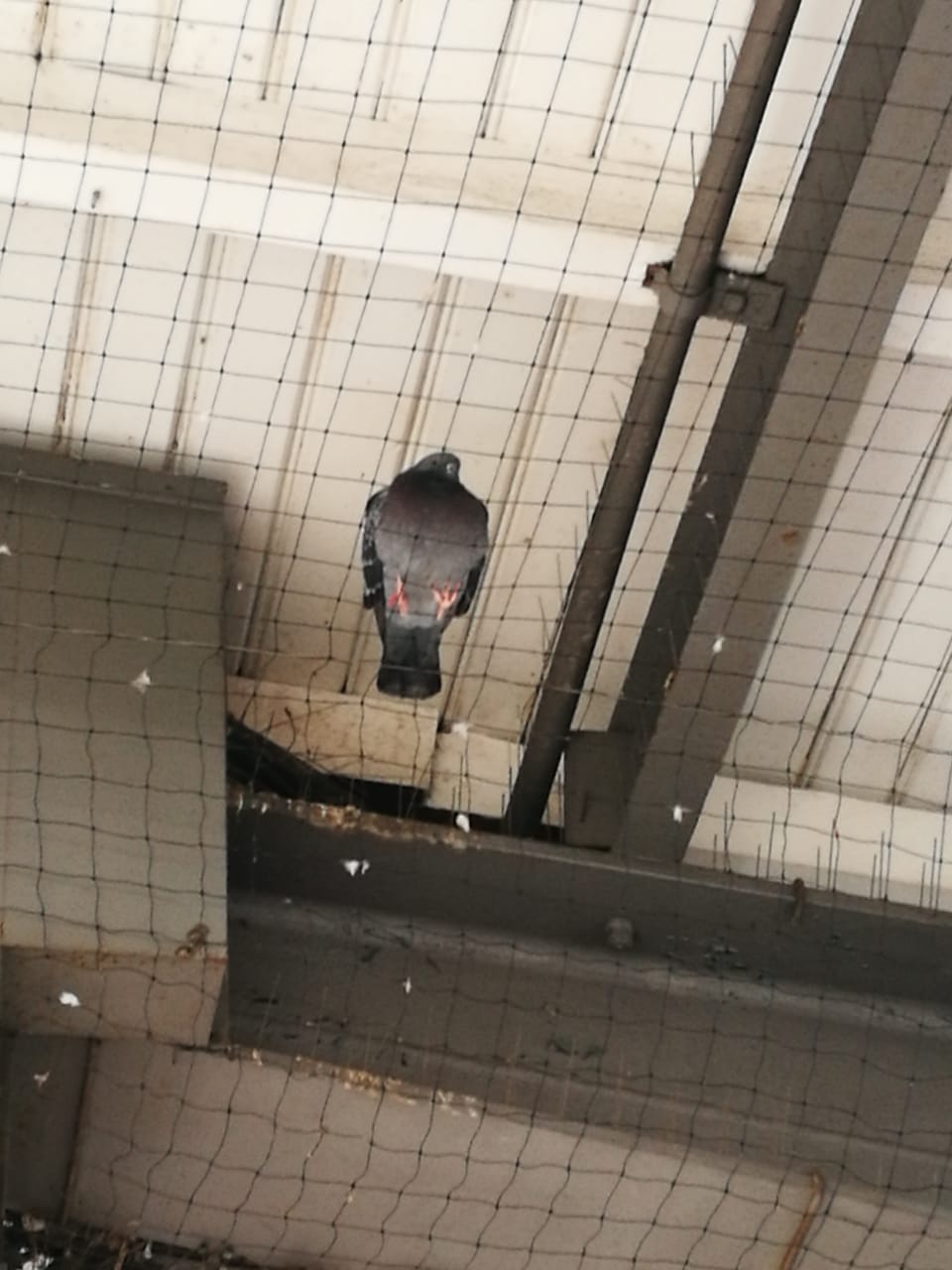 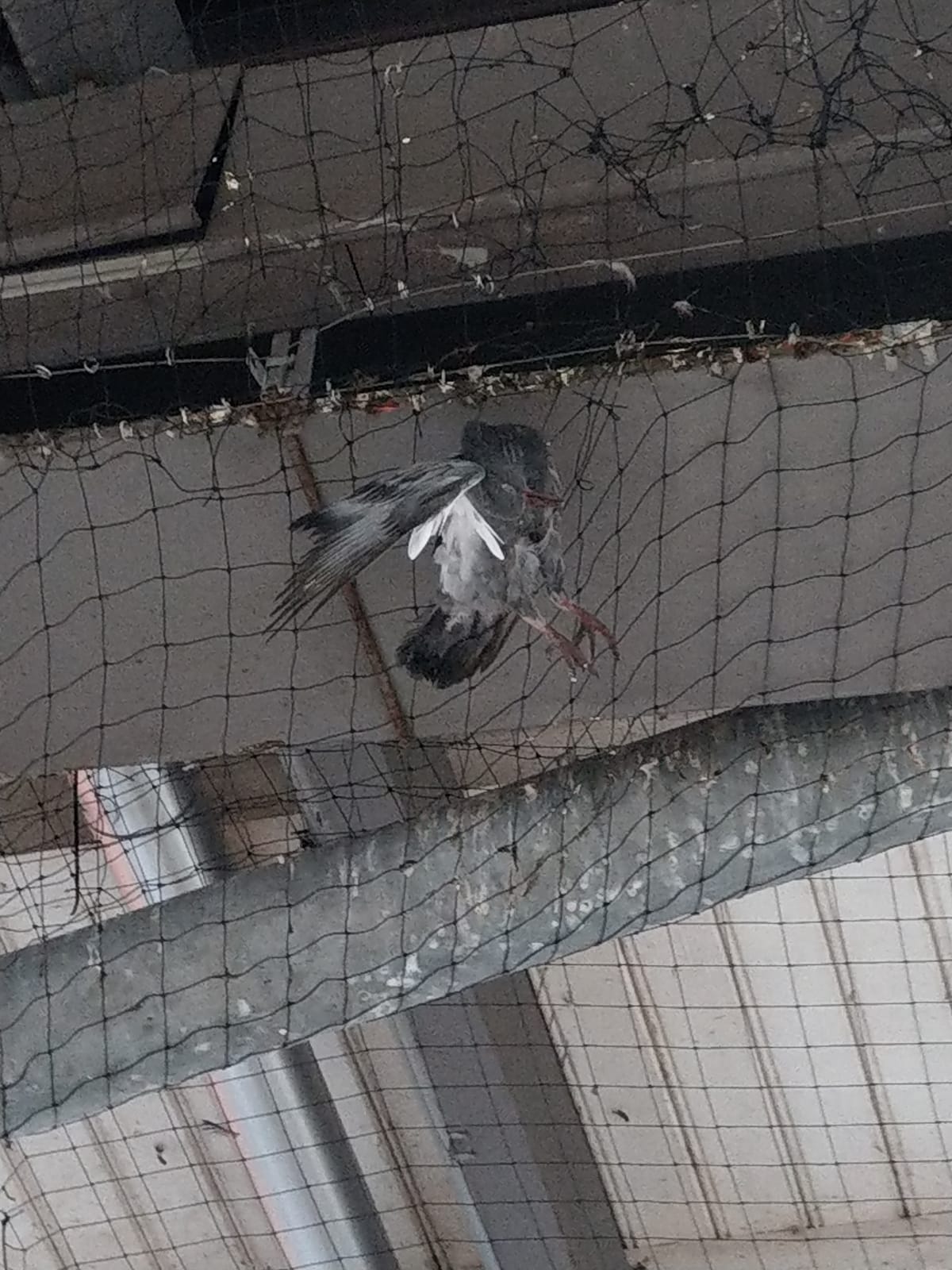 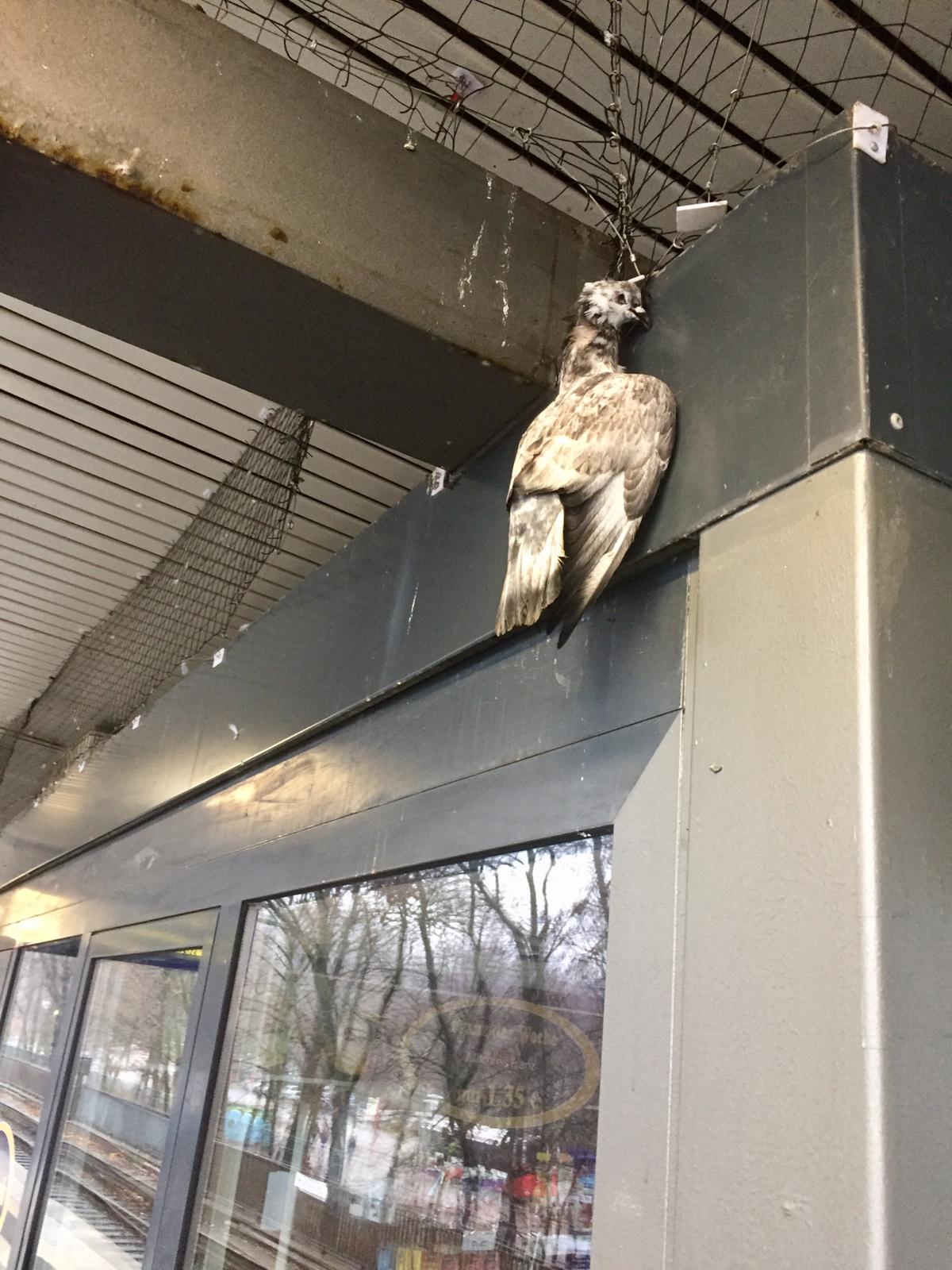 Im Netz verfangen
Hinter Netz gefangen
Stranguliert
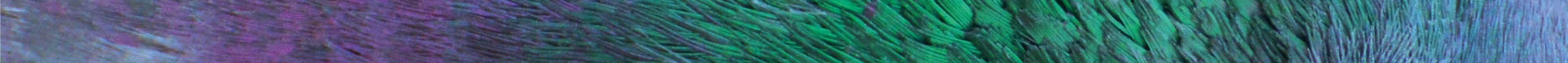 Stadttauben - Sündenböcke der Großstadt
31
02.03.2021
[Speaker Notes: Sind in vielen Fällen tierschutzwidrig, denn:

Tauben verfangen sich in den Abwehrnetzen 
Strangulieren sich an defekten Netzen
Oder geraten hinter die Netze und finden nicht wieder heraus]
3. Gewalt an Stadttauben - Vergrämungen
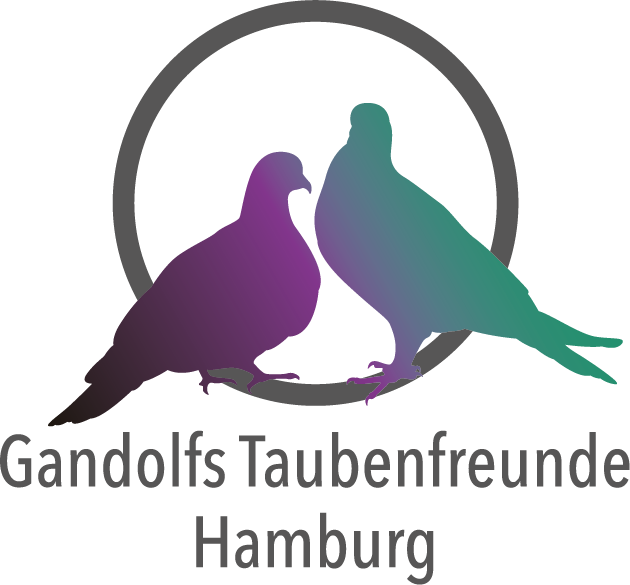 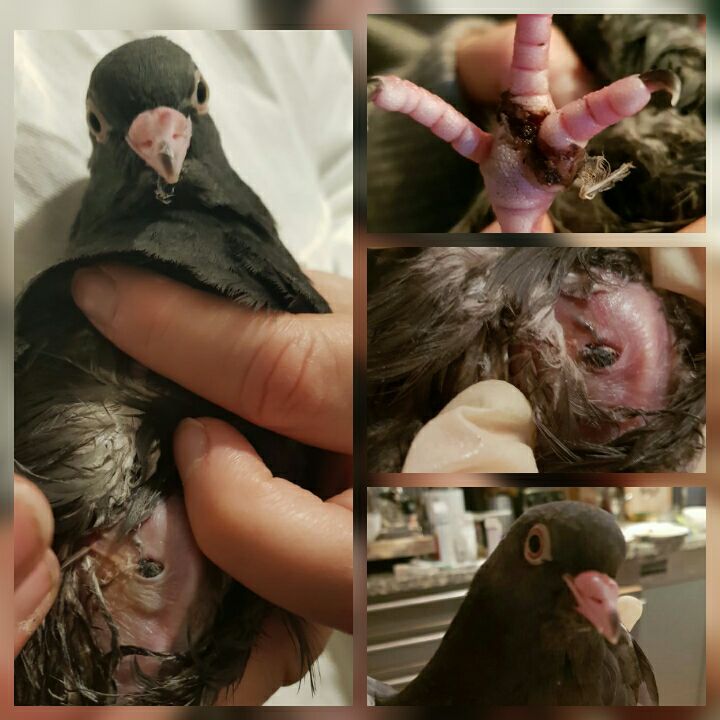 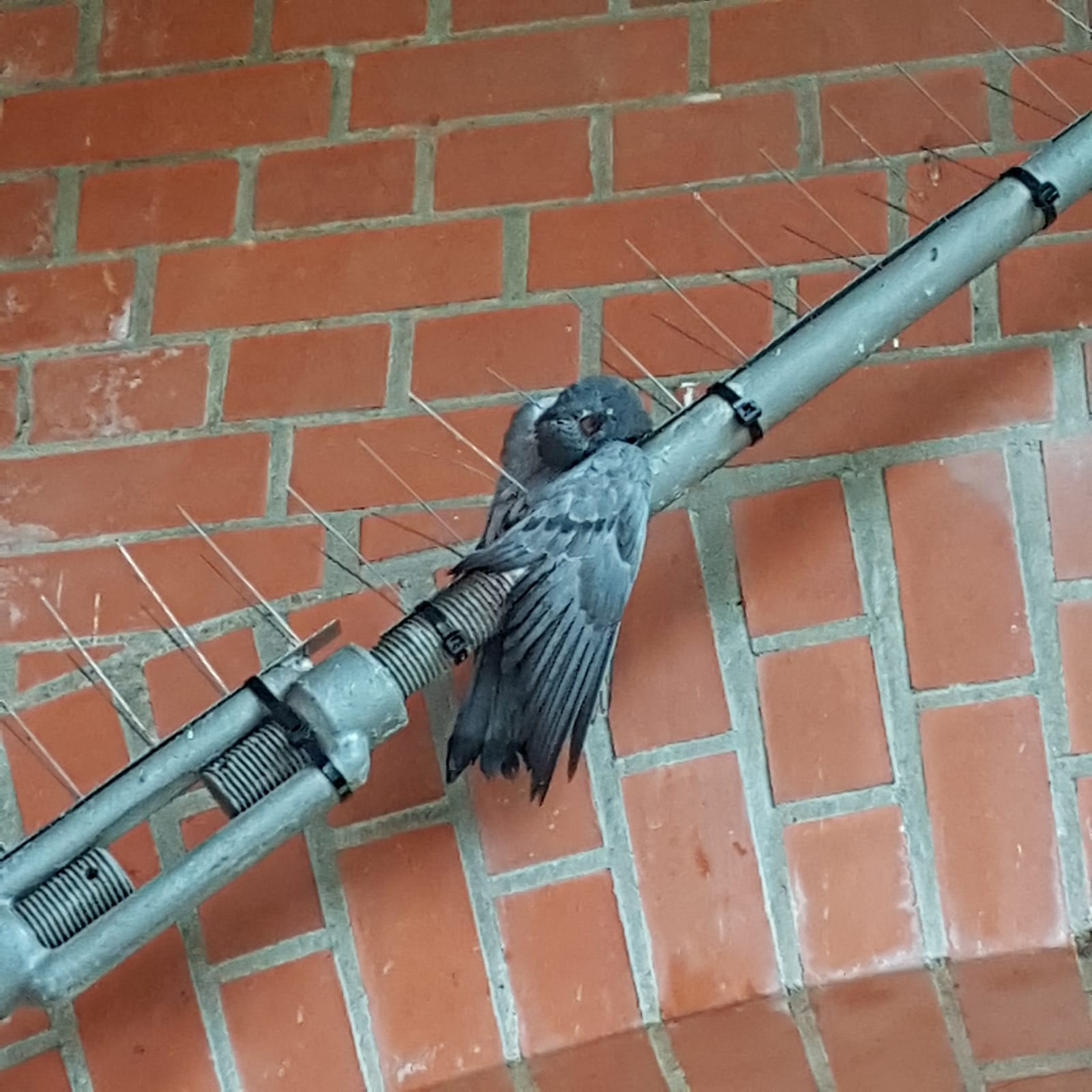 Aufgespießt
Spikes ins Brustfleisch gebohrt / Füße durch Spanndrähte aufgeschnitten
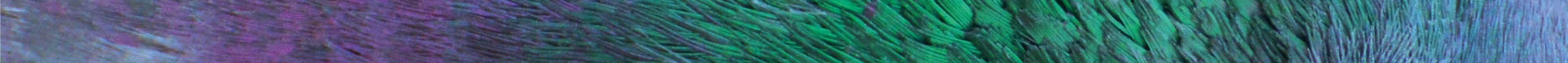 Stadttauben - Sündenböcke der Großstadt
32
02.03.2021
[Speaker Notes: Jungtauben wachsen in den Vergrämungen auf
 Enorme Verletzungen

Spanndrähte schneiden die Füße auf
Unfälle  Tauben spießen sich auf Spikes auf]
3. Gewalt an Stadttauben – Brieftauben“sport“
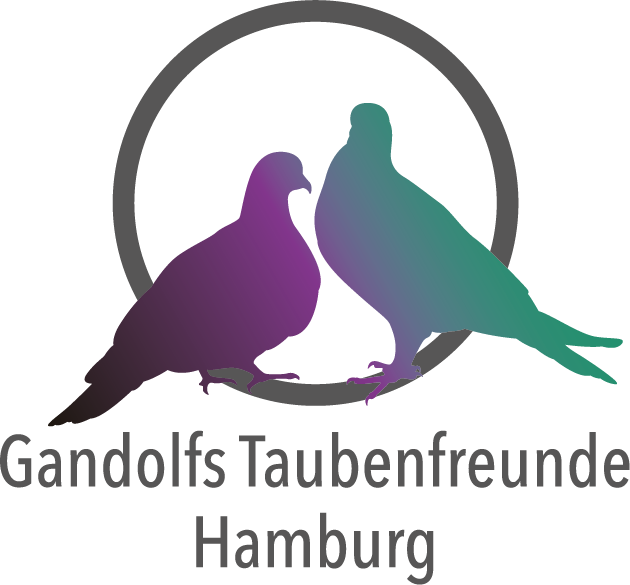 Brieftauben“sport“
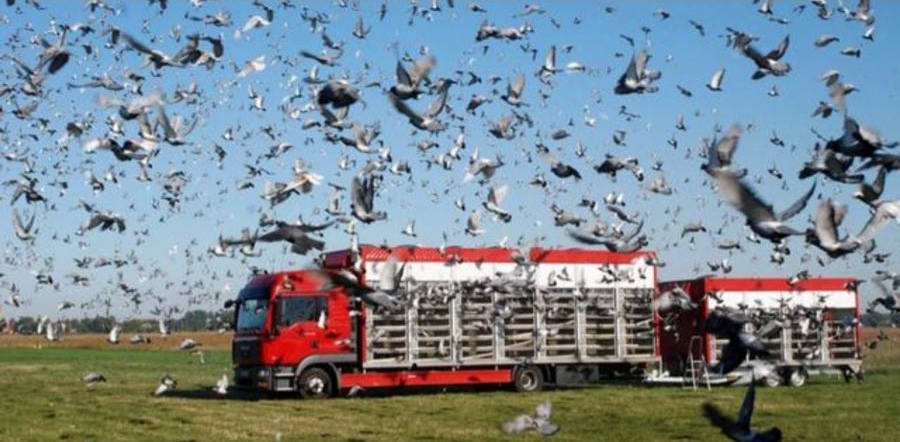 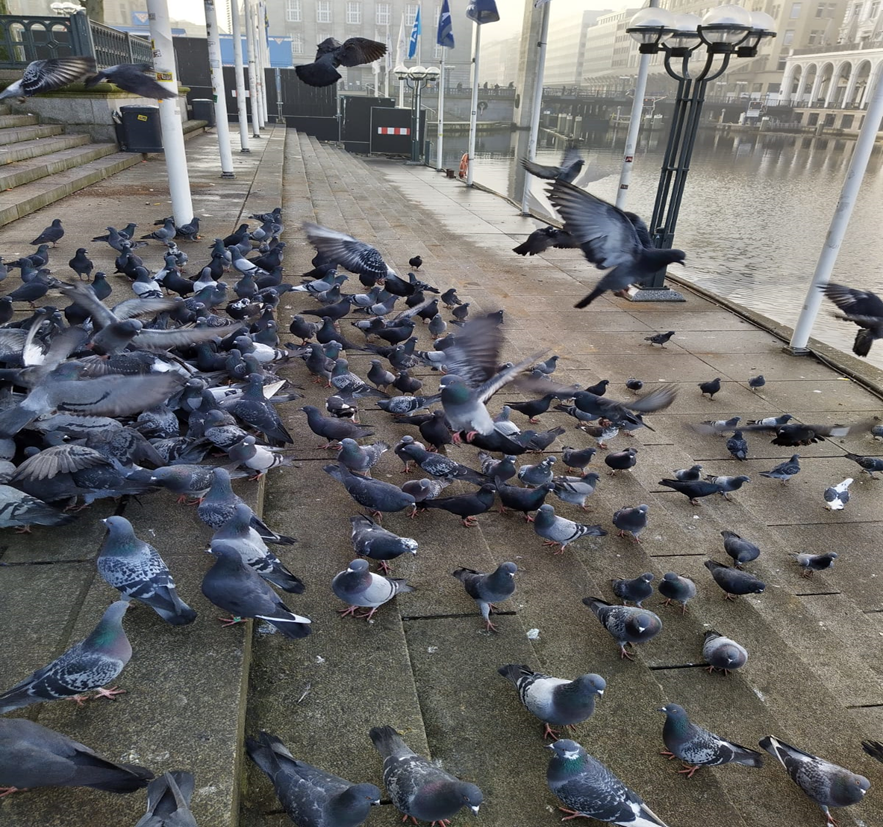 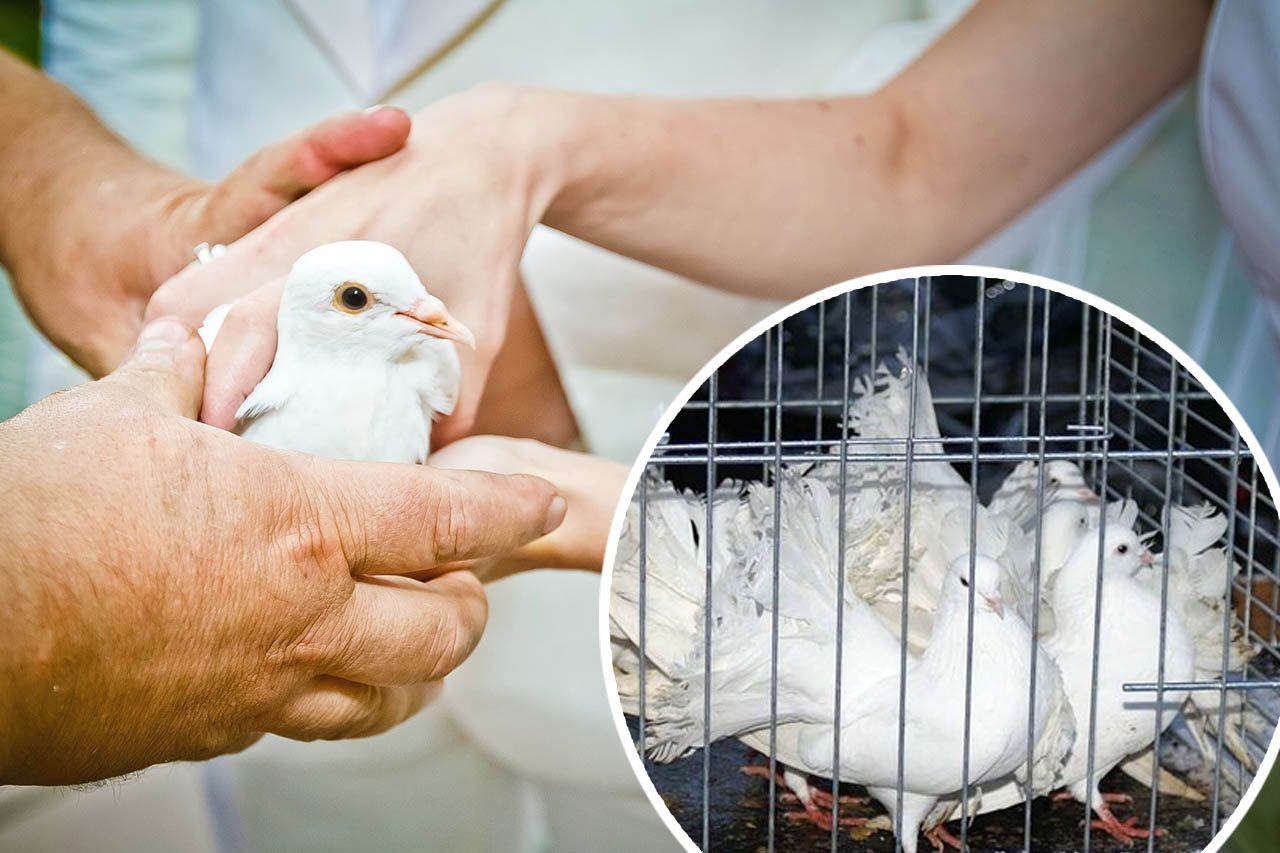 Hochzeitstauben steigen lassen
Heutige Stadttaubenbestände
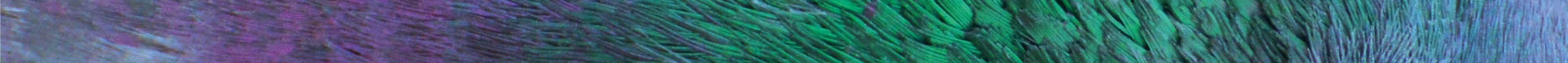 Stadttauben - Sündenböcke der Großstadt
33
02.03.2021
[Speaker Notes: Hohe Anforderungen / Trennung der Partner / immer größer werdende Distanzen / Hohe Verlustquoten

Brief-, Rasse- und Hochzeitstauben füllen in einem hohen Maße die Bestände der Stadttauben auf 

Züchter sollten in die Verantwortung genommen werden]
3. Gewalt an Stadttauben – Unterlassen
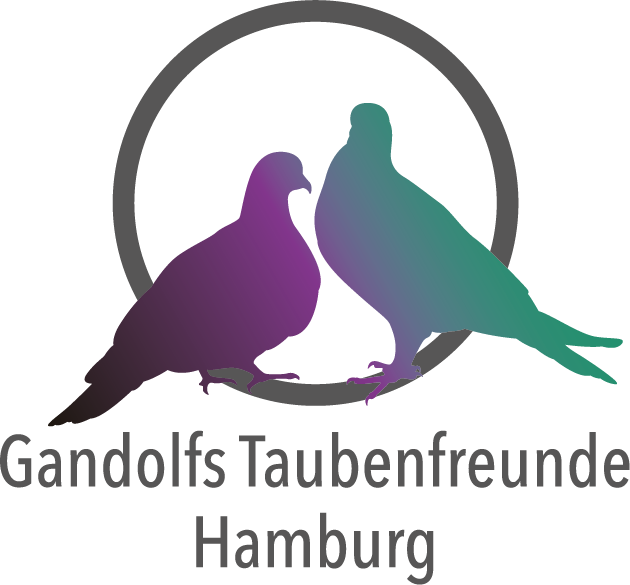 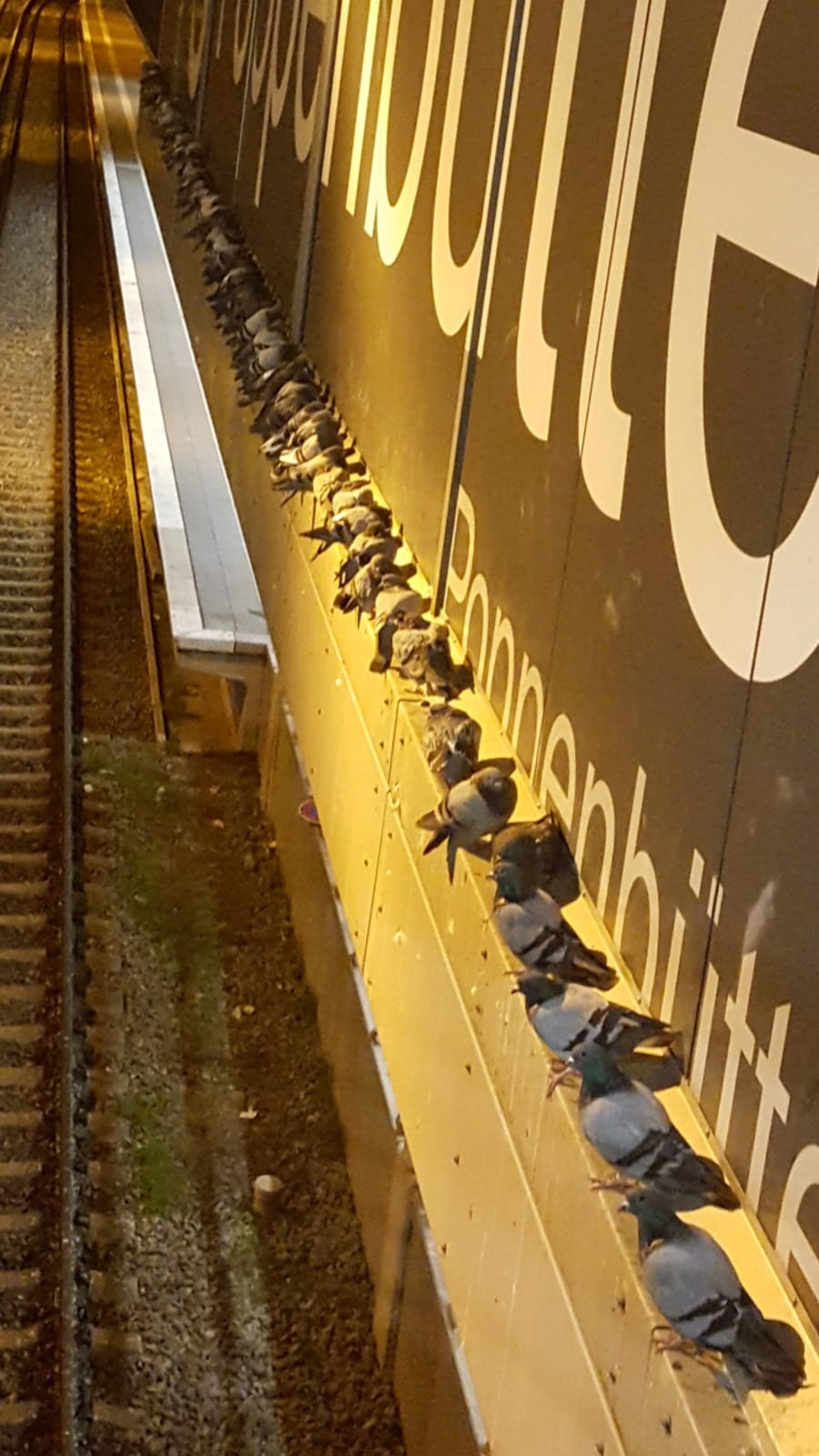 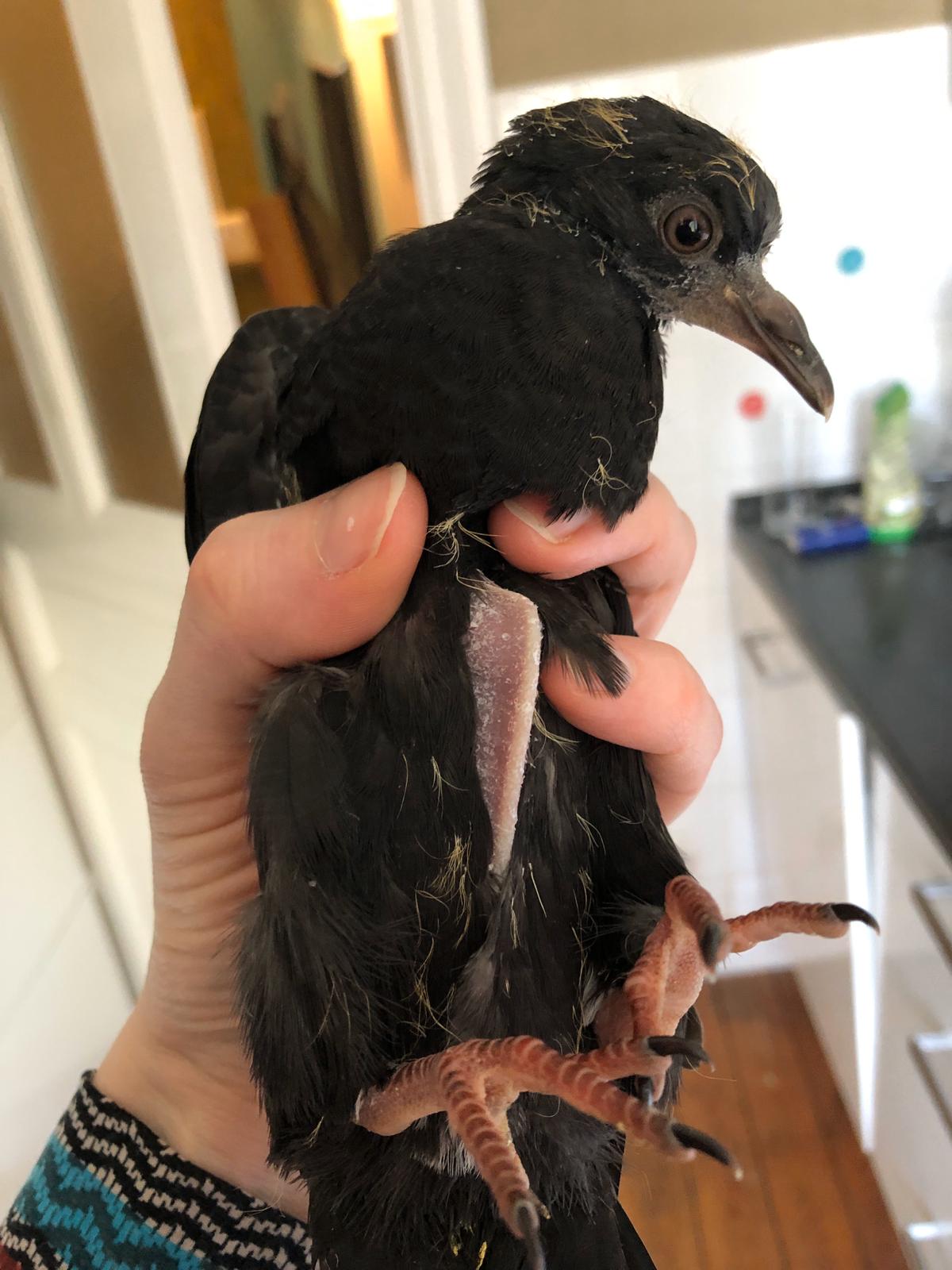 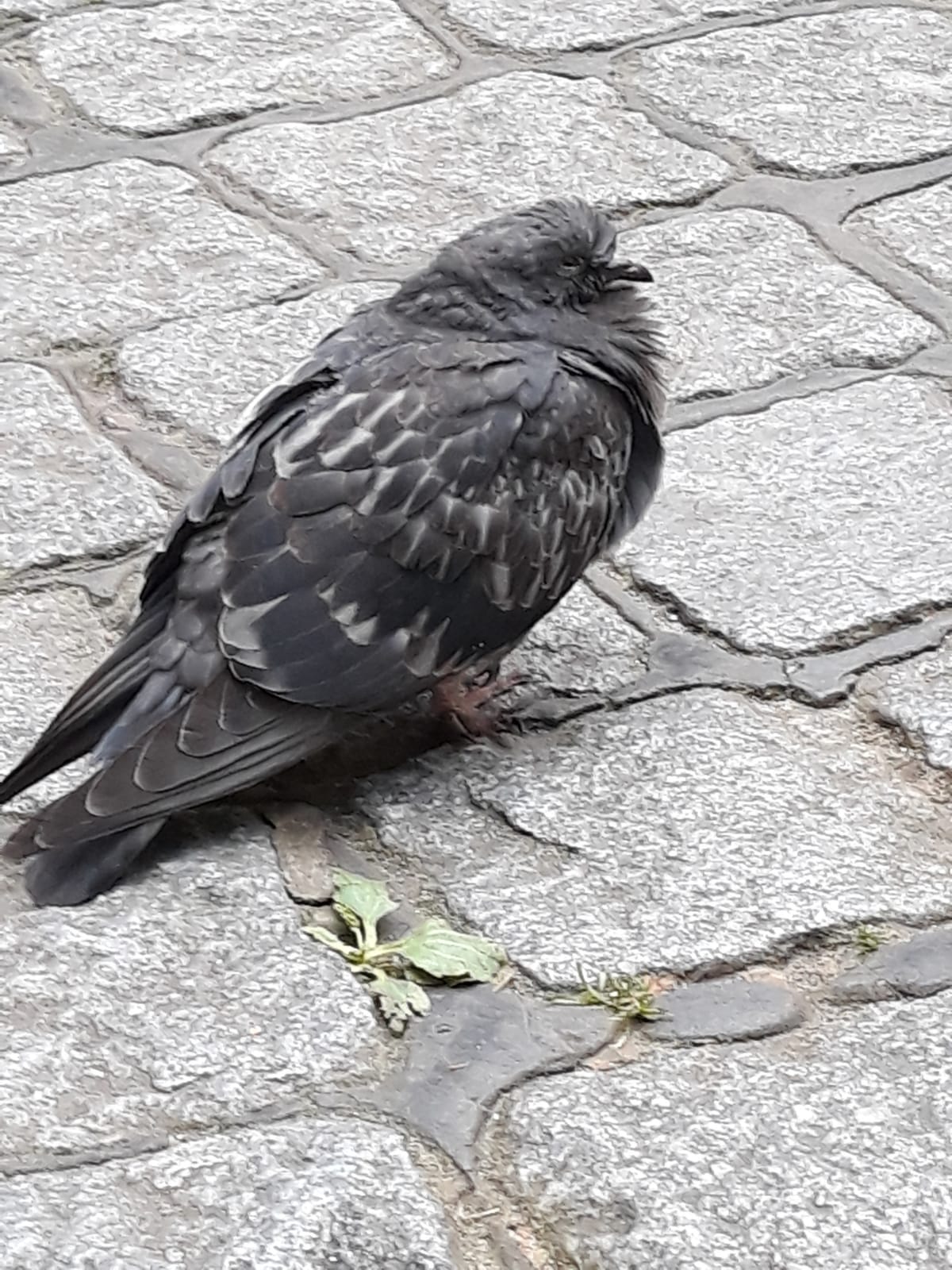 Hilfsbedürftig
Hunger
Obdachlos
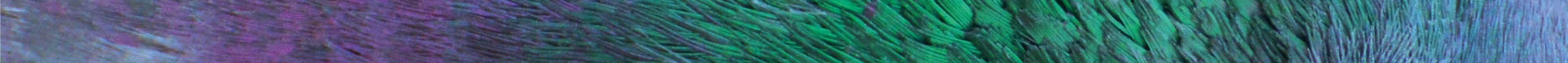 Stadttauben - Sündenböcke der Großstadt
34
02.03.2021
[Speaker Notes: Gewalt kann Aktiv / passiv sein  Taube sich selbst überlassen verhungern lassen, nicht einschreiten, nicht helfen]
3. Gewalt an Stadttauben – warum?
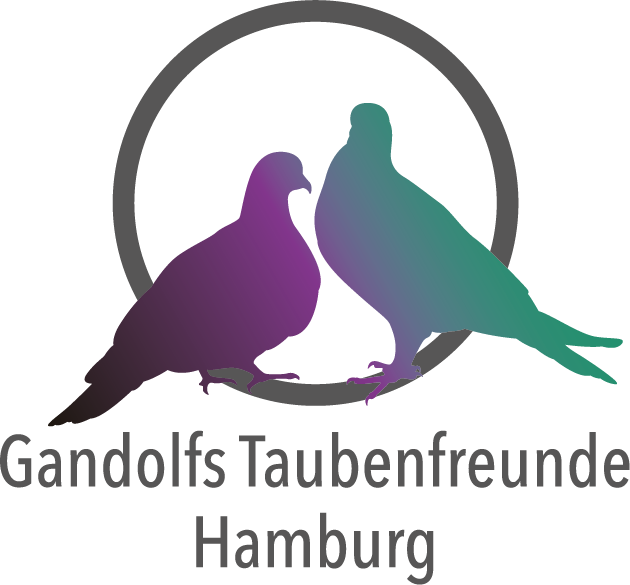 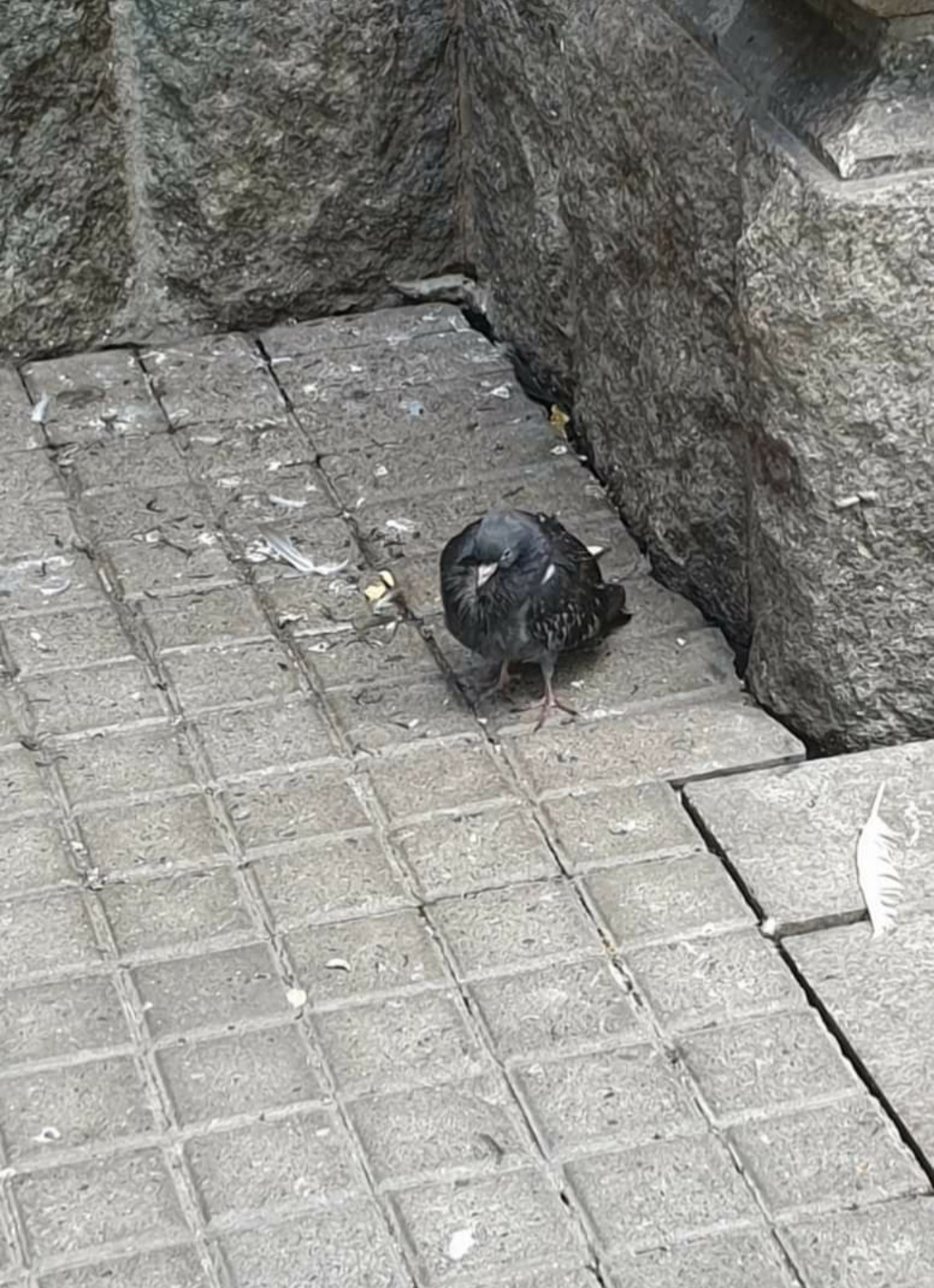 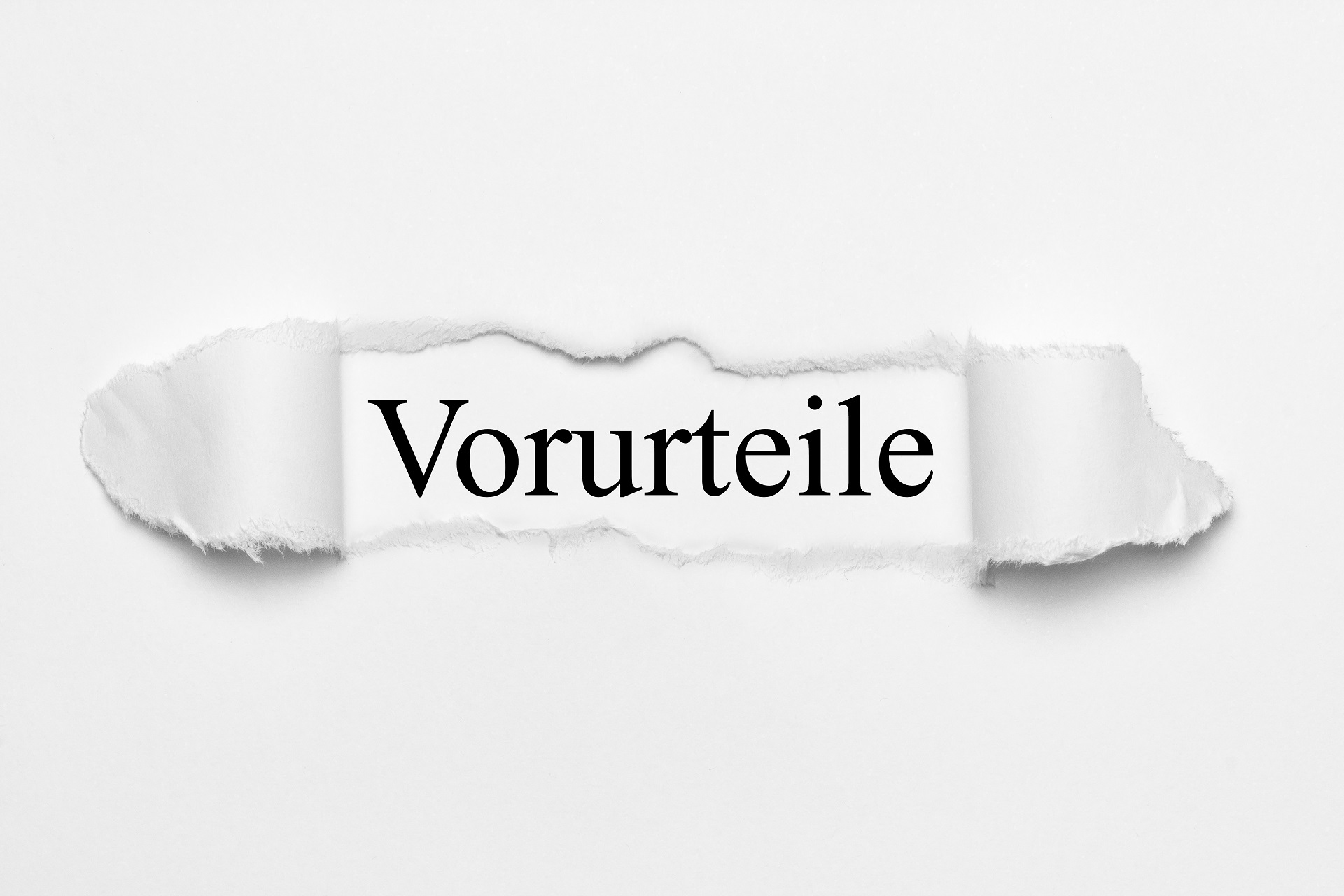 Vorurteile / fehlende Aufklärung
Leichte Opfer
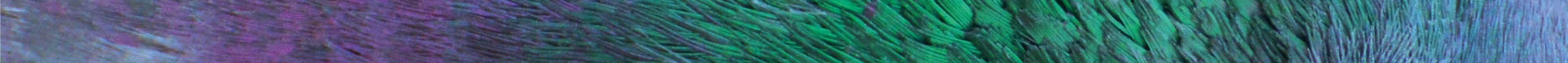 Stadttauben - Sündenböcke der Großstadt
35
02.03.2021
[Speaker Notes: Vorurteile sind vorschnelle Urteile – also Ansichten über Dinge, einzelne Personen oder Menschengruppen, die man eigentlich gar nicht oder nicht richtig kennt
panische Ängste vor gesundheitlicher Beeinträchtigung bis hin zu Todesängsten entwickelt  echter psychischer Ekel und Angst
tierschutzwidrigen Nachstellungen, so dass Stadttauben daher zunehmend Opfer von Tierquälerei und illegaler Tötungen werden
Ausmaße wurden gezeigt

Leichte Opfer
Klein, teilw zutraulich, wehren sich, schreien nicht + Straftaten, selbst wenn aufgeklärt kaum geahndet
Wertschätzung von Leben

Ausgrenzung statt Integration]
3. Gewalt an Stadttauben – warum?
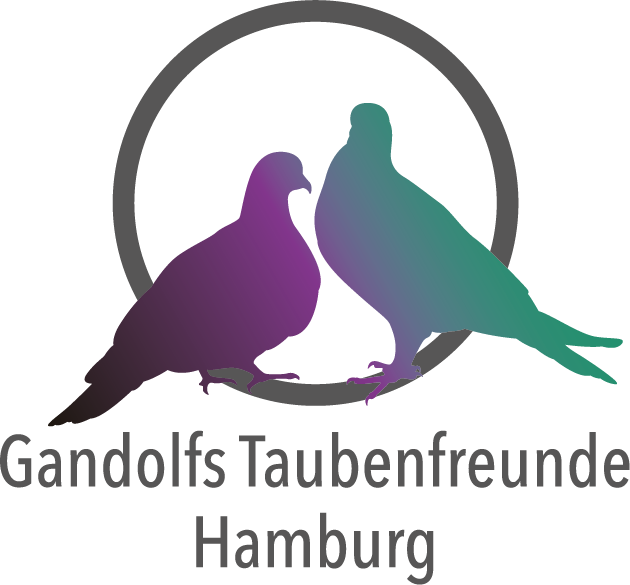 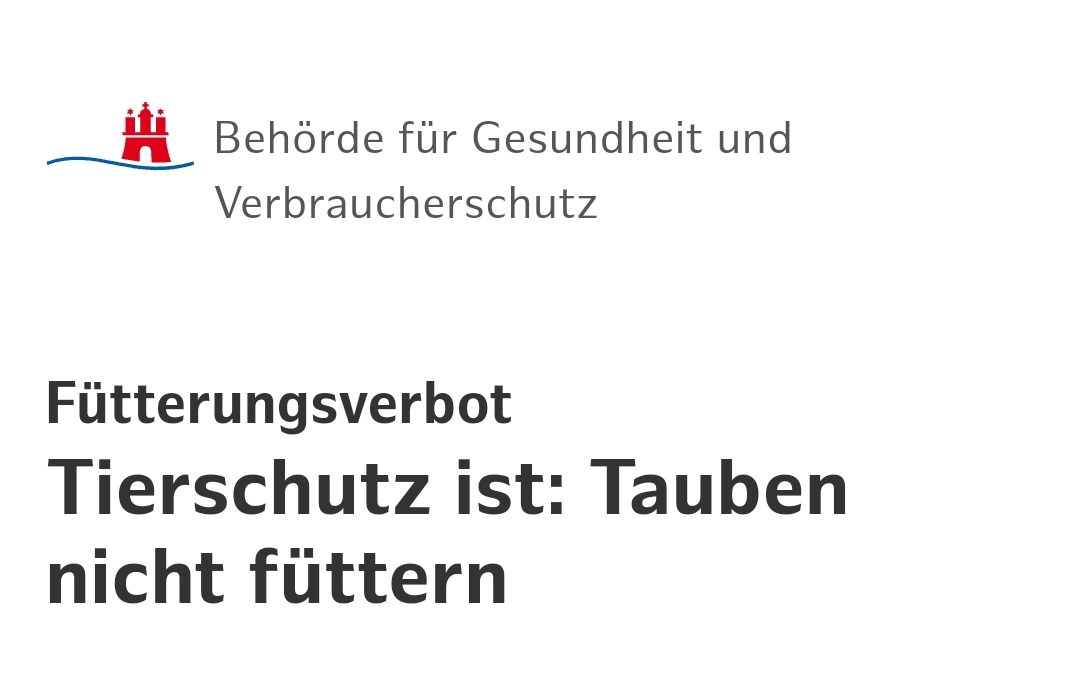 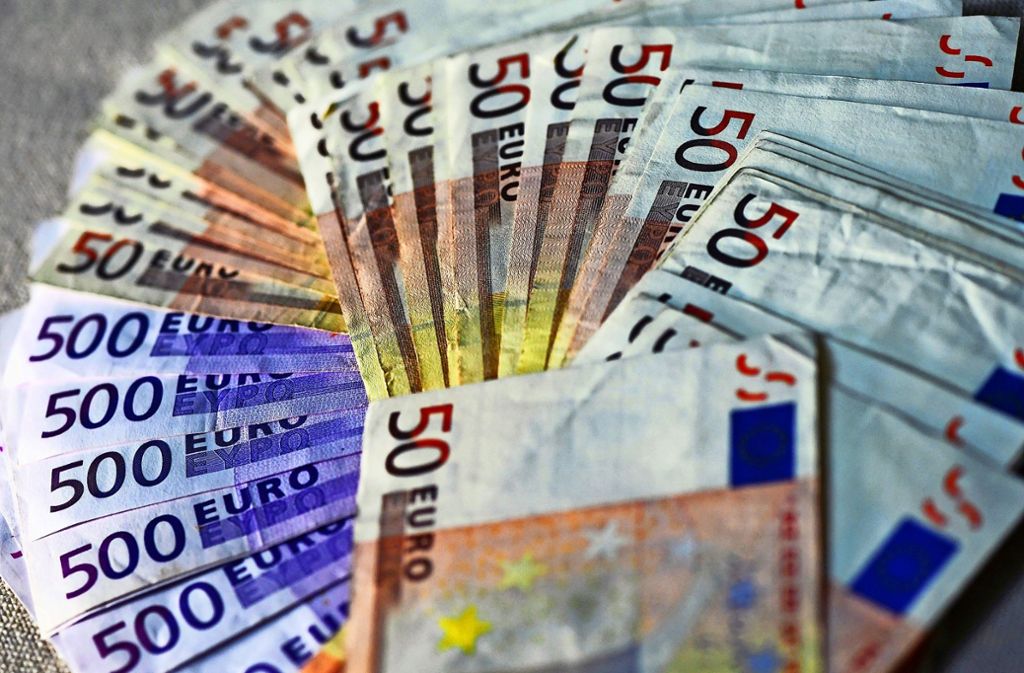 Diffamierende Berichterstattung
Wirtschaftliche Interessen
Stadttauben - Sündenböcke der Großstadt
36
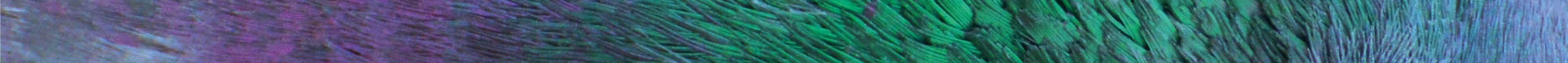 02.03.2021
[Speaker Notes: Diffamierende Berichterstattung
	Politik
	Presse
Wirtschaftliche Interessen
	Vergrämerfirmen
Reinigungsfirmen
Schädlingsbekämpfer]
4. Problemgegenüberstellung
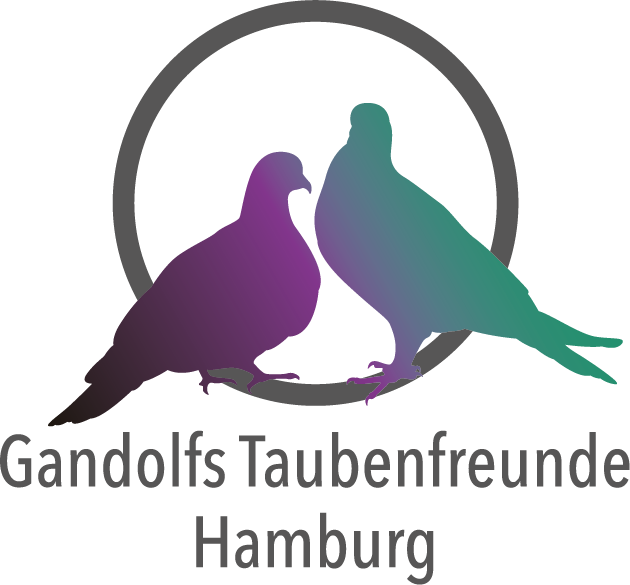 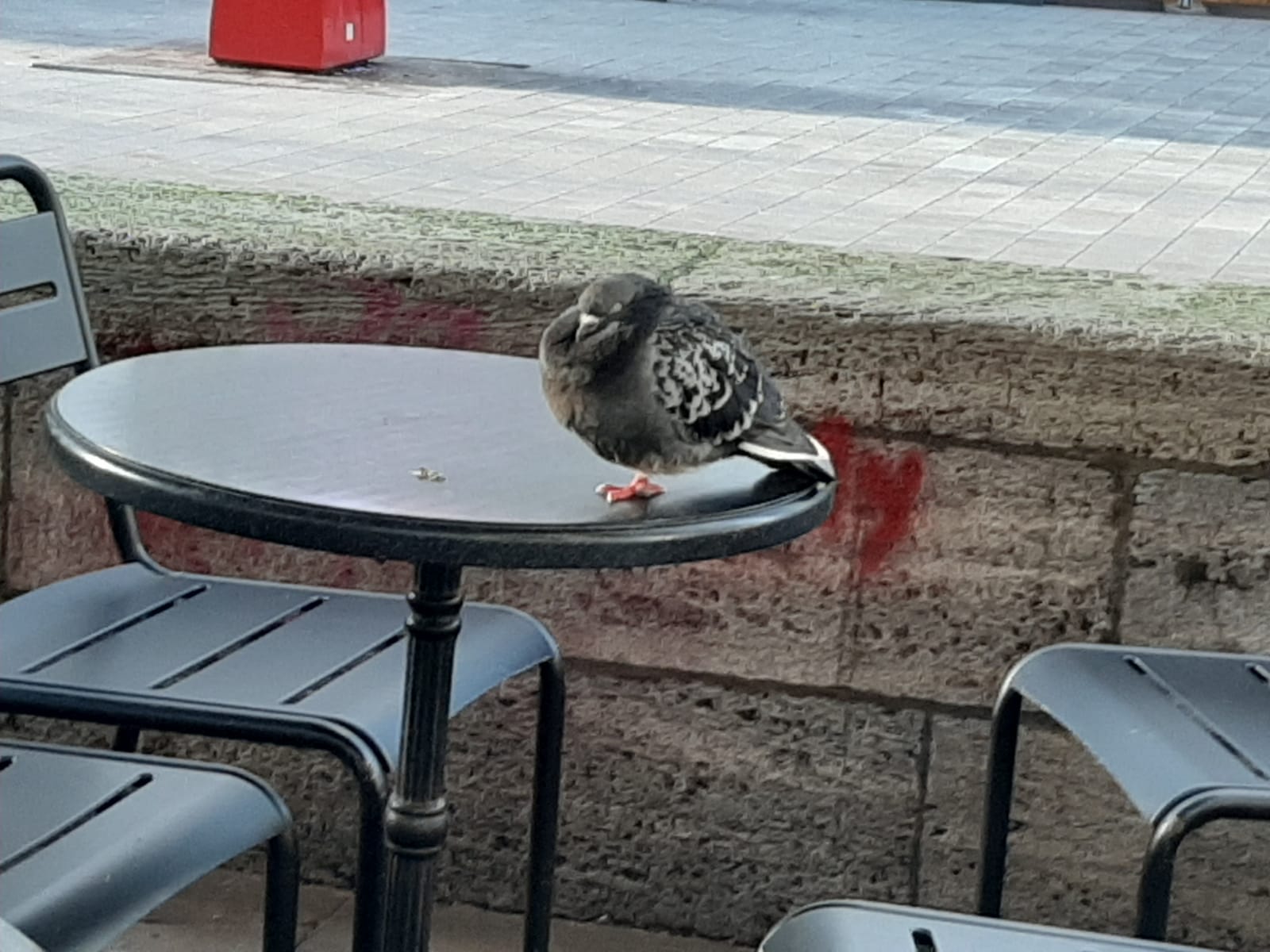 Ein domestiziertes Haustier, wird in der Stadt unter art- und tierschutz-widrigen Umständen sich selbst überlassen und will überleben.


Stadtverwaltungen, Bürger und Gewerbetreibende müssen diesem Problem gegenübertreten, welches vom Menschen selbst geschaffen wurde.
Taube auf Bistrotisch
Stadttauben - Sündenböcke der Großstadt
37
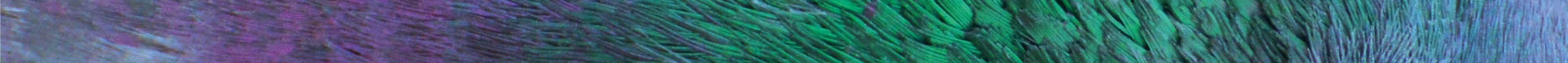 02.03.2021
[Speaker Notes: Tierschutz
ungewolltes Dasein
Keine artgerechte Nahrung
Verwahrlosung und Krankheit


Bürger fühlen sich durch Taubenschwärme und Futter suchende Tauben gestört
Stadttauben vermehren sich unkontrolliert 
nisten auf Balkonen, auf Fenstersimsen, in Bahnhofsdecken, unter Brücken, in Einkaufszentren, in Klimaanlagen, in elektrischen Stromkästen u.v.m.
Verschmutzung von Bahnhöfen, Einkaufszonen, Sitzbänken etc. durch Taubenkot
Hohe immer wieder kehrende öffentliche u. private Kosten 
für Vergrämungen
für Reinigungsarbeiten


Menschen die Tauben füttern wollen werden kriminalisiert, verfolgt und tätlich angegriffen]
4. Bisherige Maßnahmen
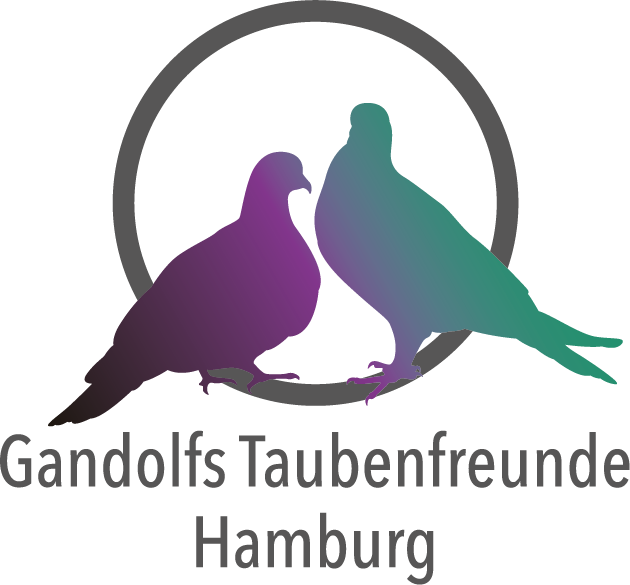 Ineffektiv und tierschutzwidrig!
Fütterungsverbot 
Vergrämungen 
Illegale Entsorgung von Nestern und Jungvögeln
Tötung 
Lebendfallen 
Greifvögel
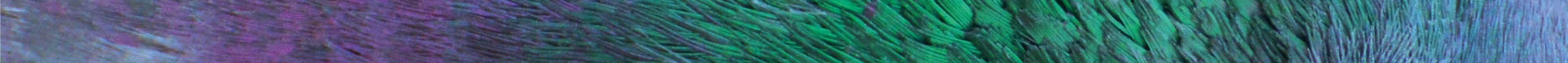 Stadttauben - Sündenböcke der Großstadt
38
02.03.2021
5. Städtische Taubenschläge als Lösung
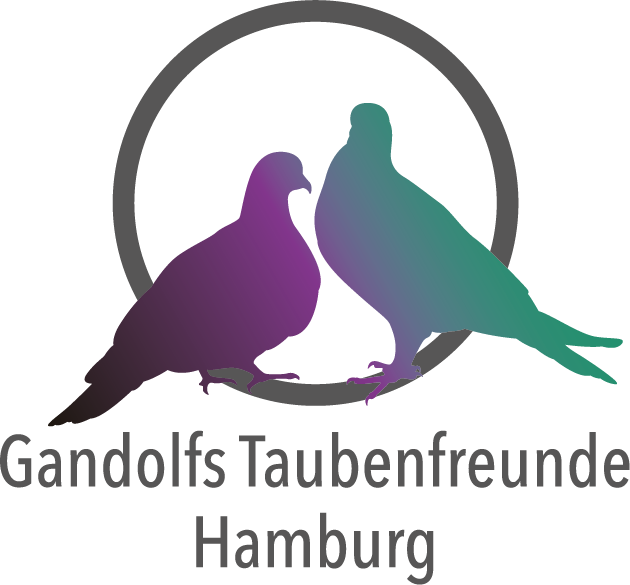 Konzept in öffentlicher Hand!
Bestellung einer taubenbeauftragten Person
Einstellung von Geldern in den öffentlichen Haushalt für Taubenschutzmaßnahmen

 Zuverlässigkeit und Langfristigkeit
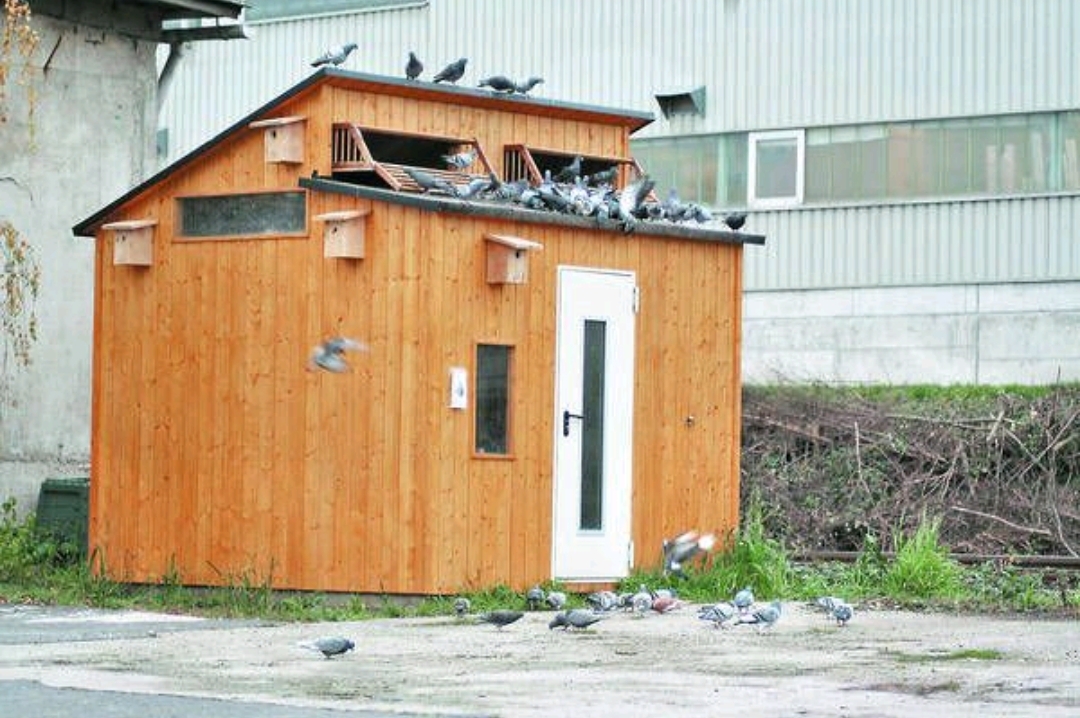 Taubenhaus
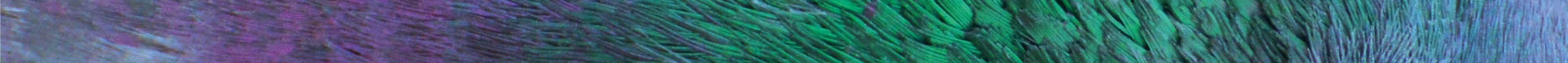 Stadttauben - Sündenböcke der Großstadt
39
02.03.2021
[Speaker Notes: städtisches Konzept „Augsburger Modell“, sollte in öffentlicher Hand, da Privatleute oder kleine TO gar nicht stemmen können
Dafür

Bestellung einer taubenbeauftragten Person, um übergeordnet koordinieren zu können
Einstellung von Geldern in den öffentlichen Haushalt für Taubenschutzmaßnahmen


Langfristigkeit + Zuverlässigkeit sichergestellt]
5. Warum Taubenschläge?
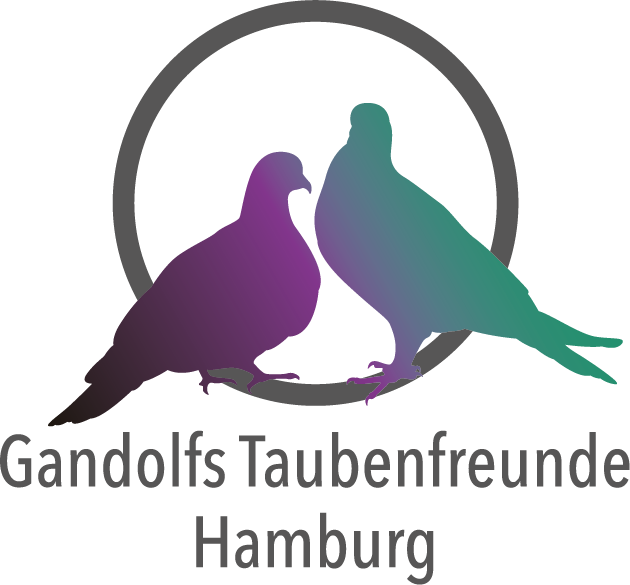 Populationskontrolle
Artgerechte Nahrung
Tauben halten sich vornehmlich am Schlag auf

 Entlastung von Fußgängerzonen, Bahnhöfen und Gebäuden
Rückgang der Beschwerden
Einsparung von Reinigungs- & Vergrämungskosten
Heranwachsen eines gesunden Taubenbestandes
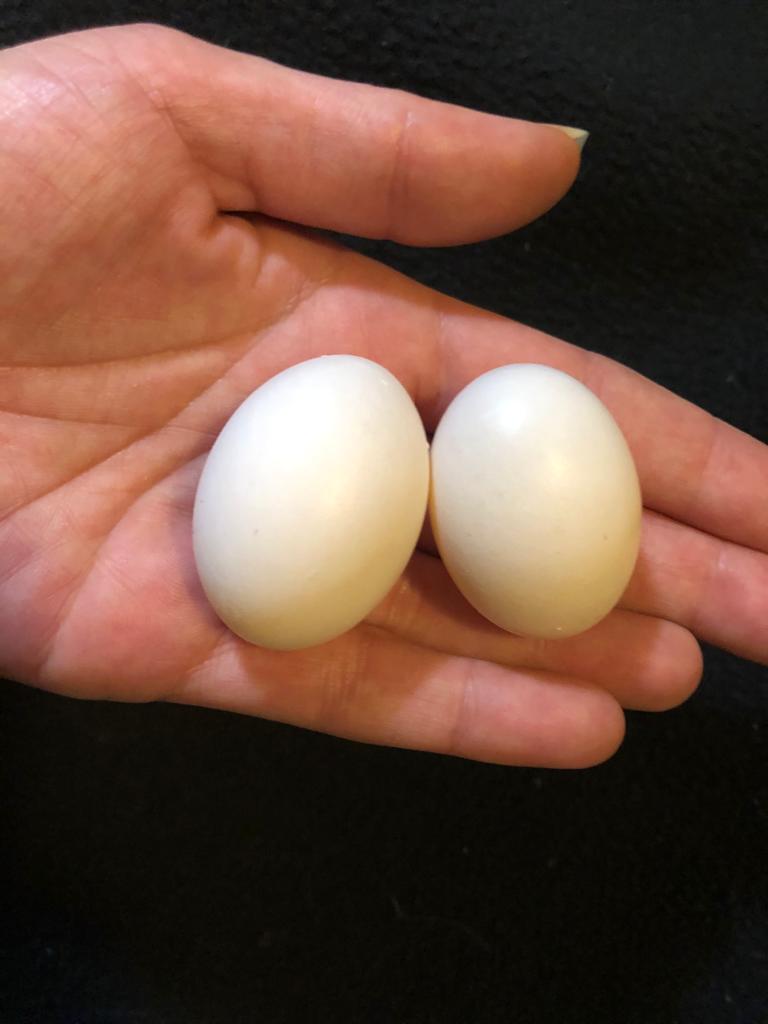 Eieraustausch
Stadttauben - Sündenböcke der Großstadt
40
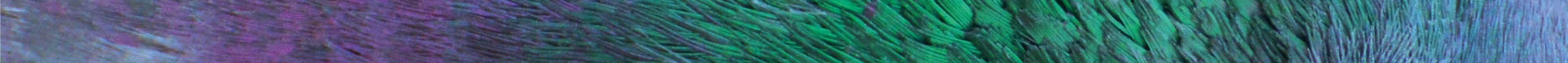 02.03.2021
[Speaker Notes: Möglichkeit des Eieraustausches gg Ei Attrappen  somit Populationskontrolle
Stadttauben sind Stubenhocker 
Durch ausreichende + artgerechte Nahrung müssen nicht mehr auf langwierige Futtersuche gehen
Der Kot wird im Schlag abgesetzt (80-90%)]
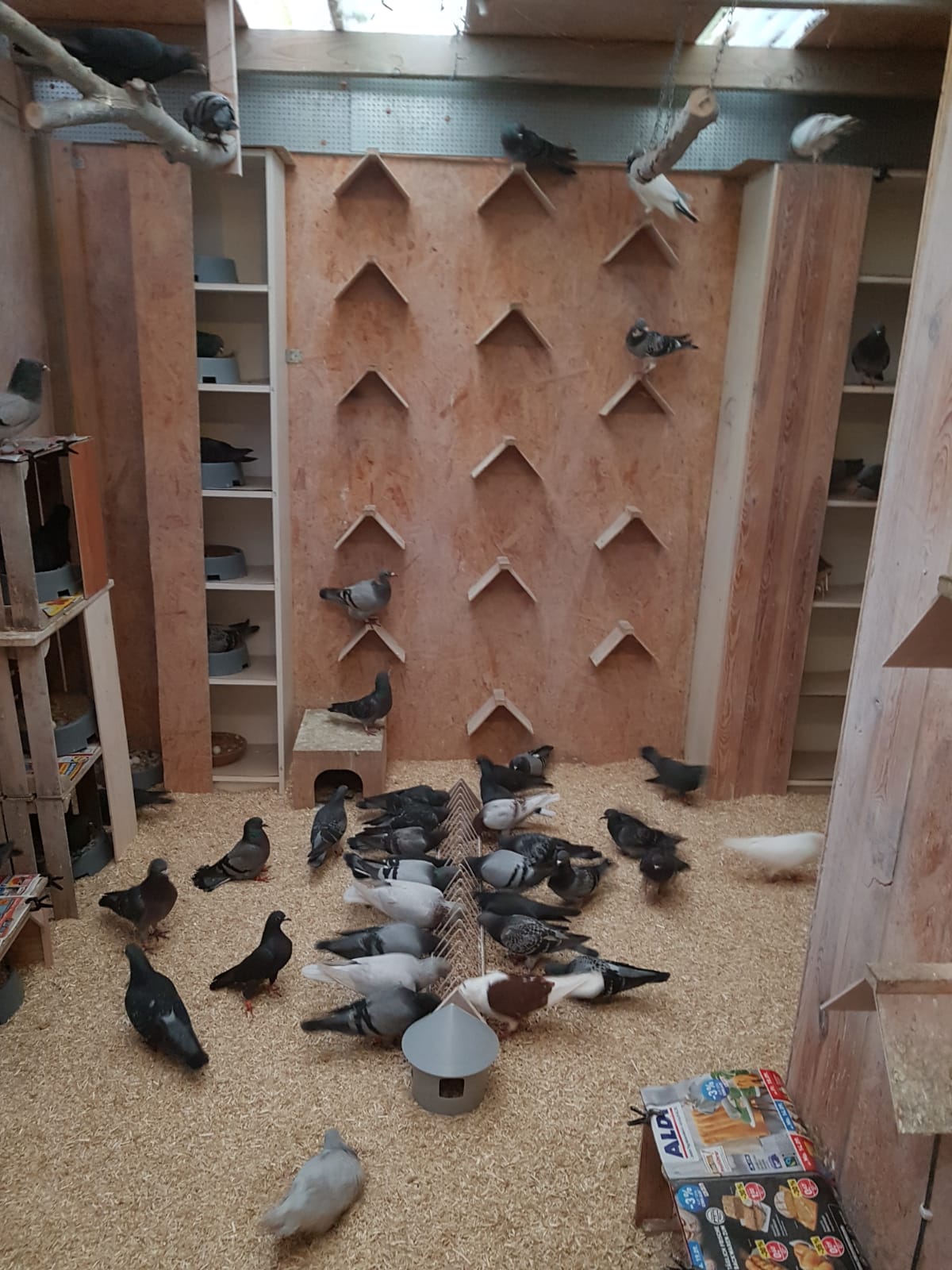 5. Erfolg von Taubenschlägen
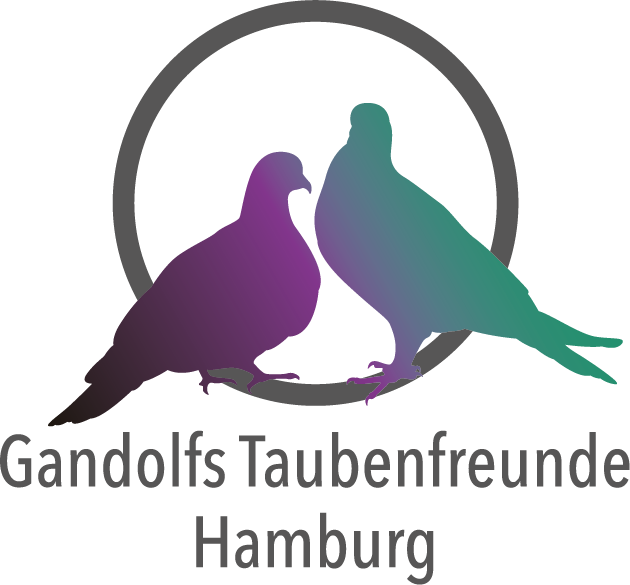 Wirksame Öffentlichkeitsarbeit
Wilde Brutplätze im Umfeld entfernen und tierschutzgerecht vergrämen
Standort nahe bereits existierender Schwärme
Anzahl der Taubenschläge der vorhandenen Population anpassen
Taubengerechte Innenausstattung
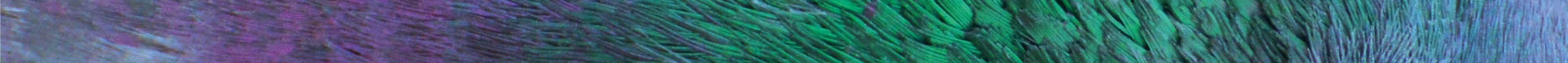 Stadttauben - Sündenböcke der Großstadt
41
02.03.2021
[Speaker Notes: Wirksame Öffentlichkeitsarbeit
Aufklärung der Bevölkerung (z.B. Fütterungsverbot,
Medien einbinden
gute Kooperation* von Kommunen und Tierschutz

Wilde Brutplätze im Umfeld entfernen und tierschutzgerecht vergrämen
Standort nahe bereits existierender Schwärme
Anzahl der Taubenschläge der vorhandenen Population anpassen
Taubengerechte Innenausstattung z.B.:
Brutzellen nicht zu nah aneinander bauen (Revierverhalten)
Verblendung von Nistzellen (Felsenbrüter)
ev. Trennung von Brut- und Futterraum, um Ruhe zu schaffen
Hochwertiges und ausreichendes Futter anbieten
Frisches Wasser
ev. einige Tauben ausbrüten lassen, um einen Bruterfolg vorzutäuschen
gute Durchlüftung
mehrere Anflugbretter (dominante Täuber blockieren diese gerne)
Sitzstangen oberhalb des Schlages (zur Verhinderung des Kotabsatzes über den Rand)]
5. Beispiele von Taubenschlägen
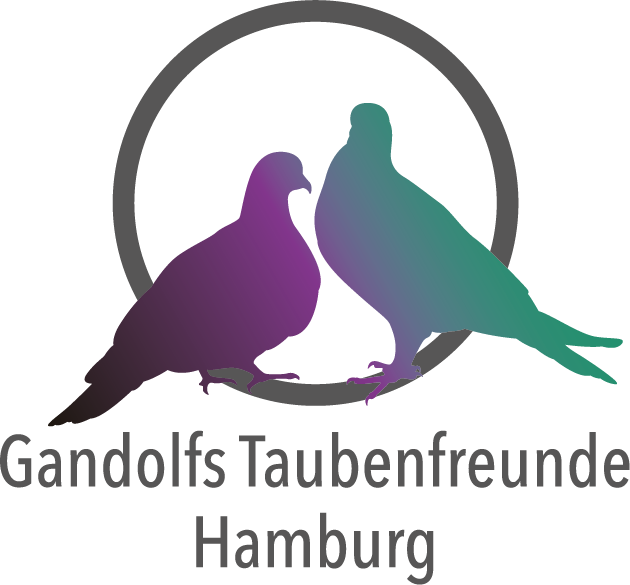 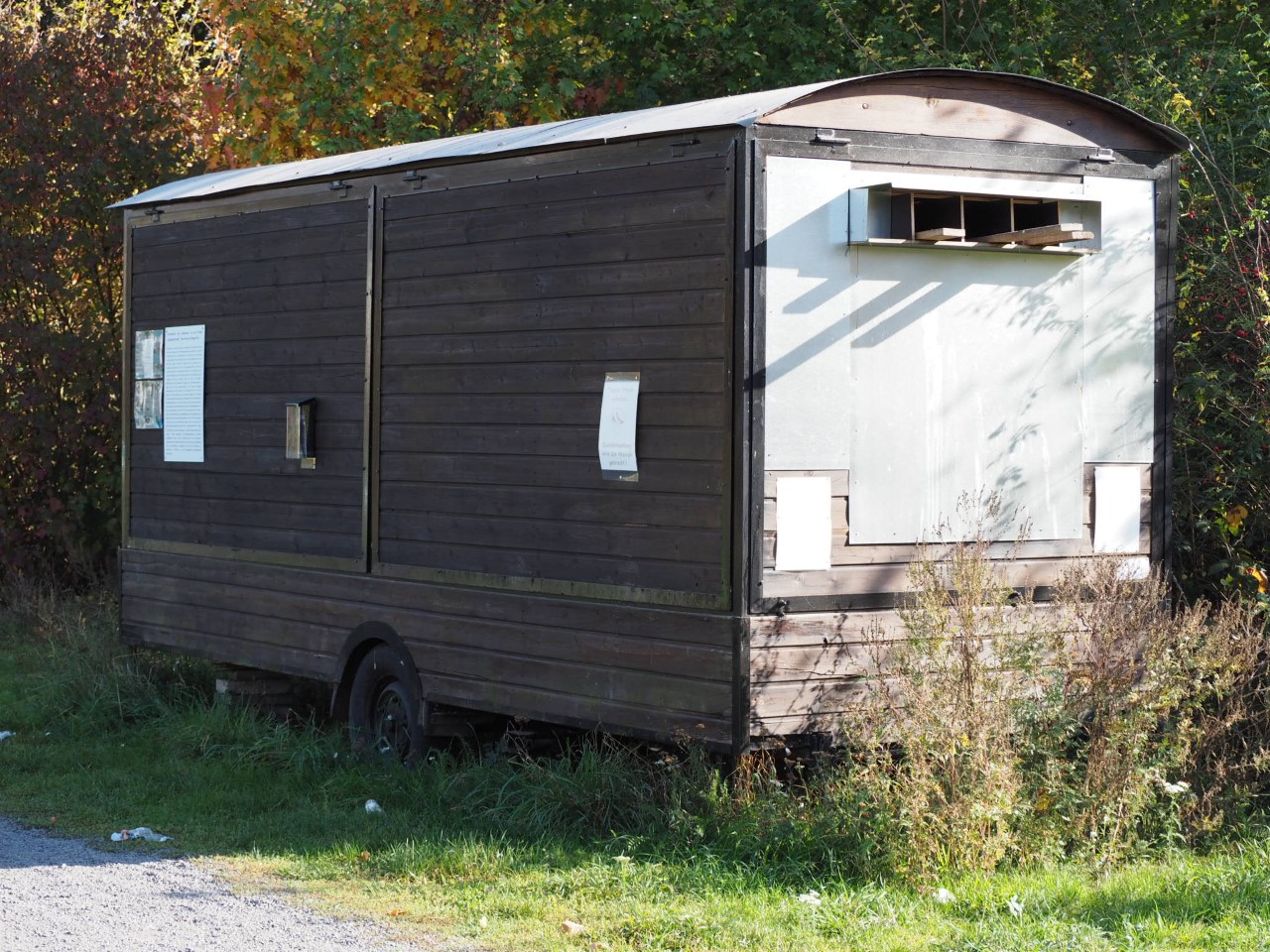 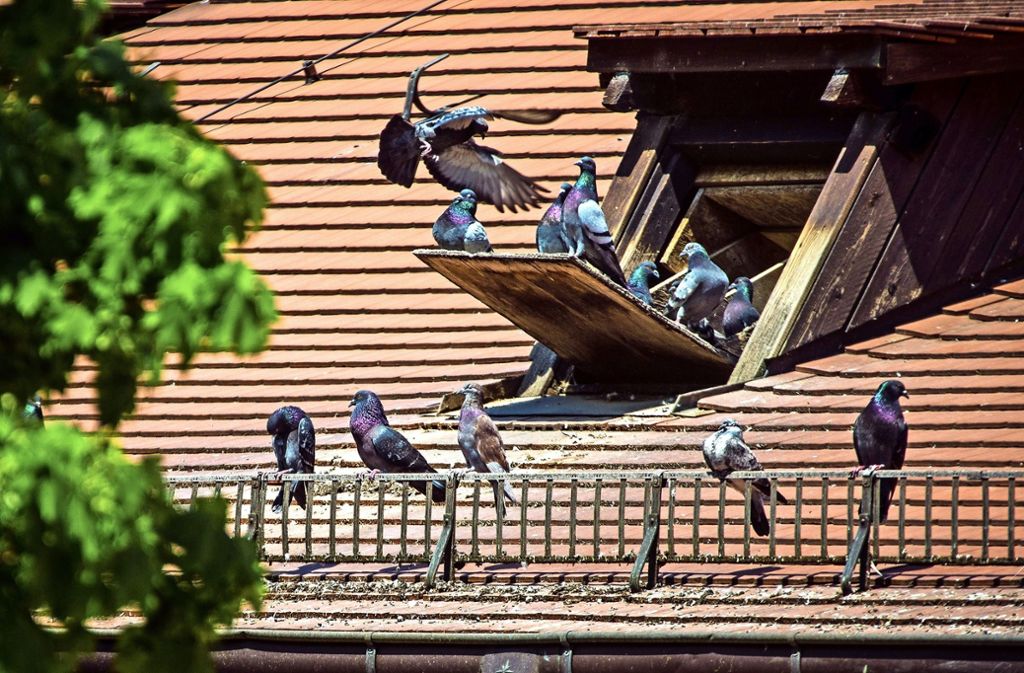 Umgebauter Imbisswagen - Koblenz
Dachstuhl Kirchturm - Stuttgart
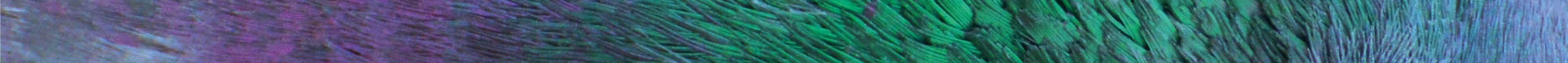 Stadttauben - Sündenböcke der Großstadt
42
02.03.2021
5. Beispiele von Taubenschlägen
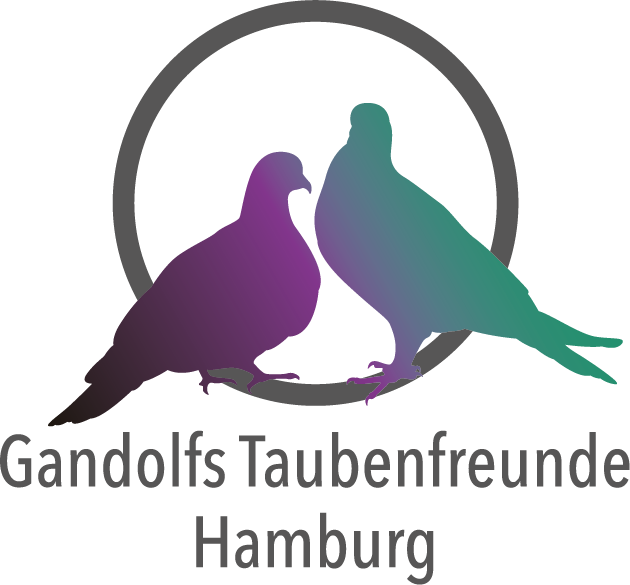 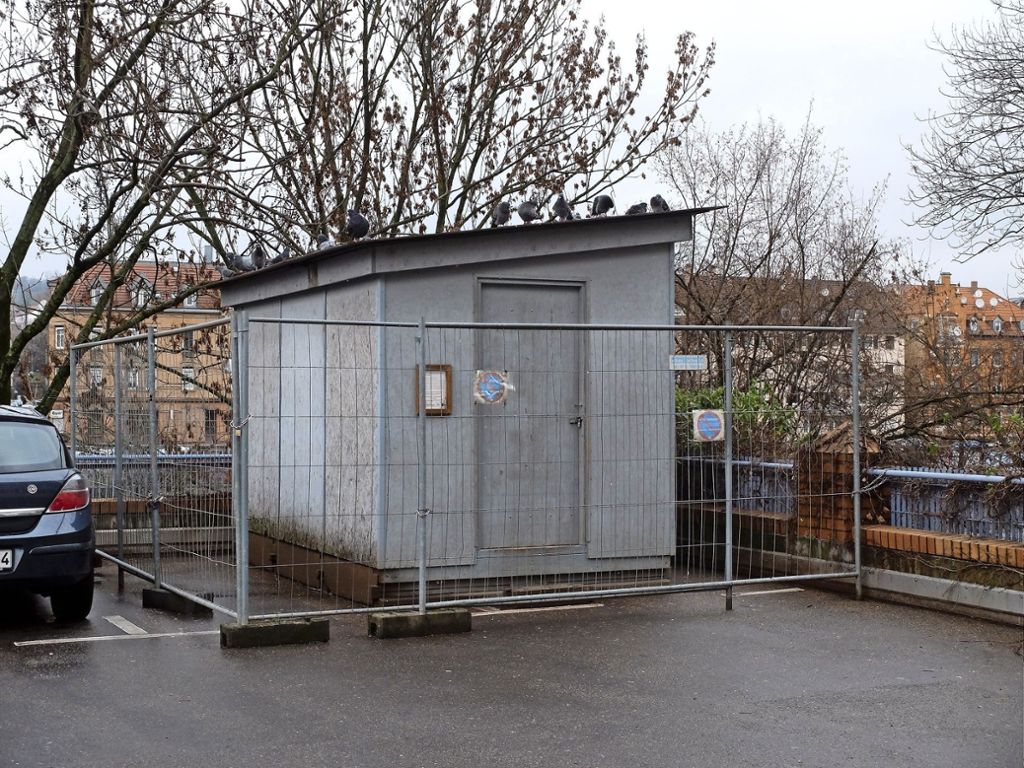 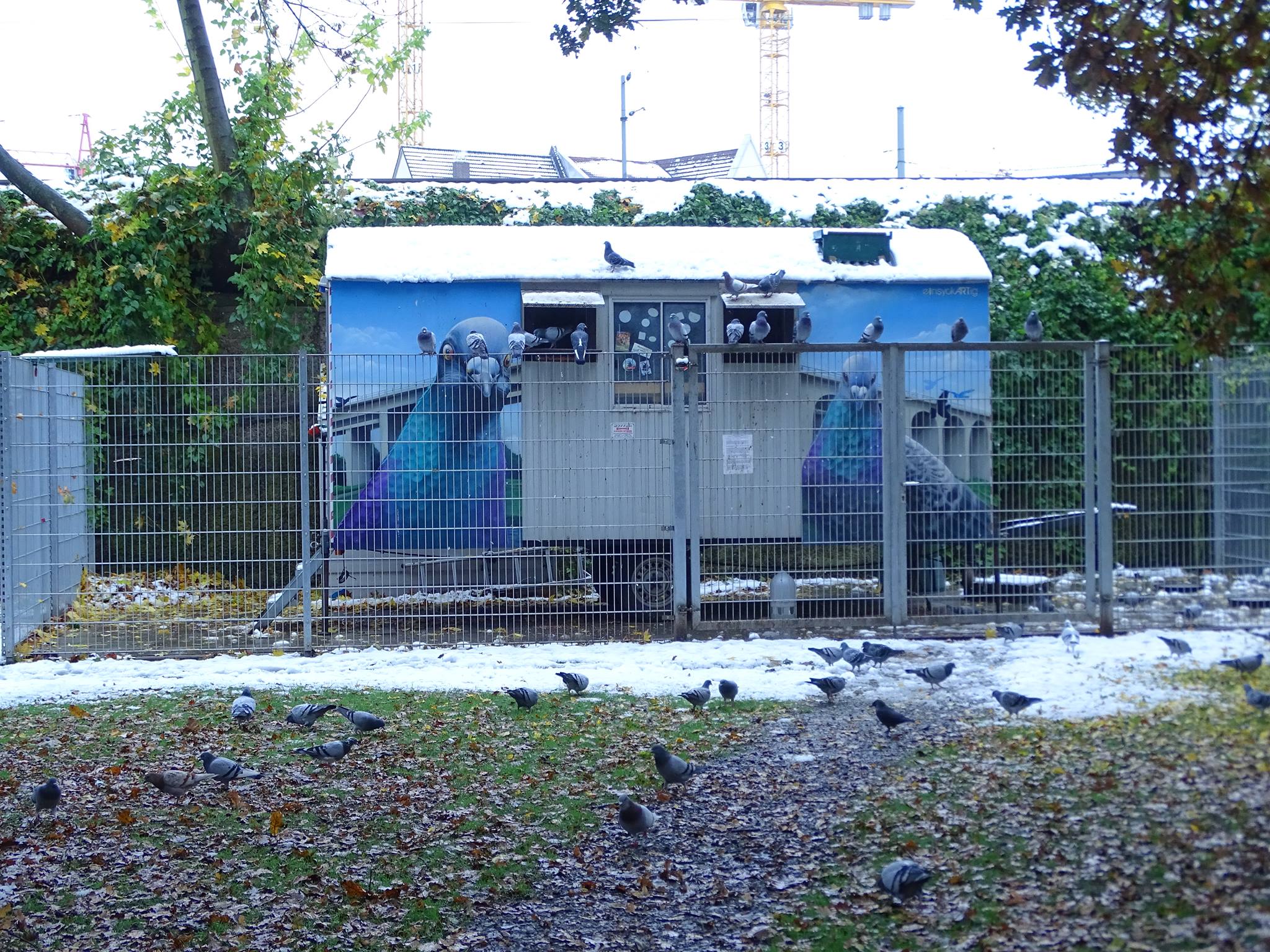 Parkdeck – Bad Cannstatt
Bauwagen - Bielefeld
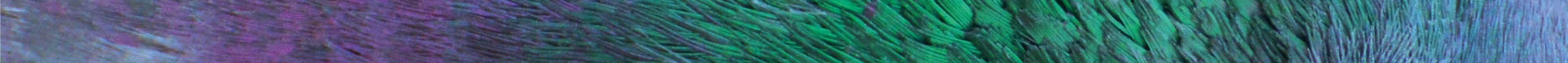 Stadttauben - Sündenböcke der Großstadt
43
02.03.2021
5. Beispiele von Taubenschlägen
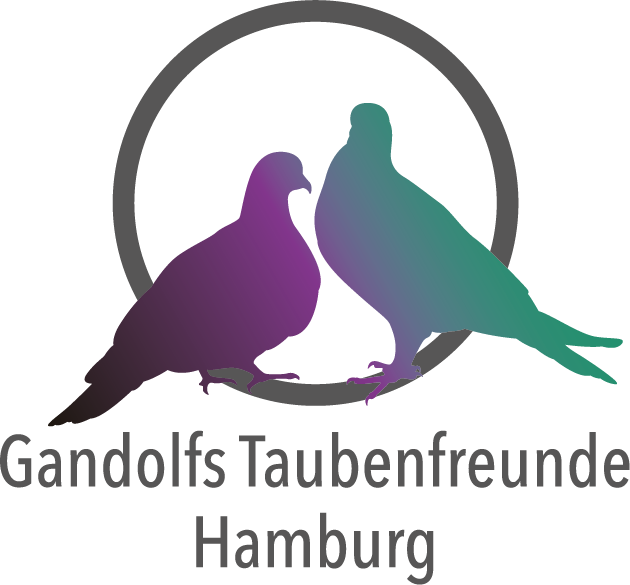 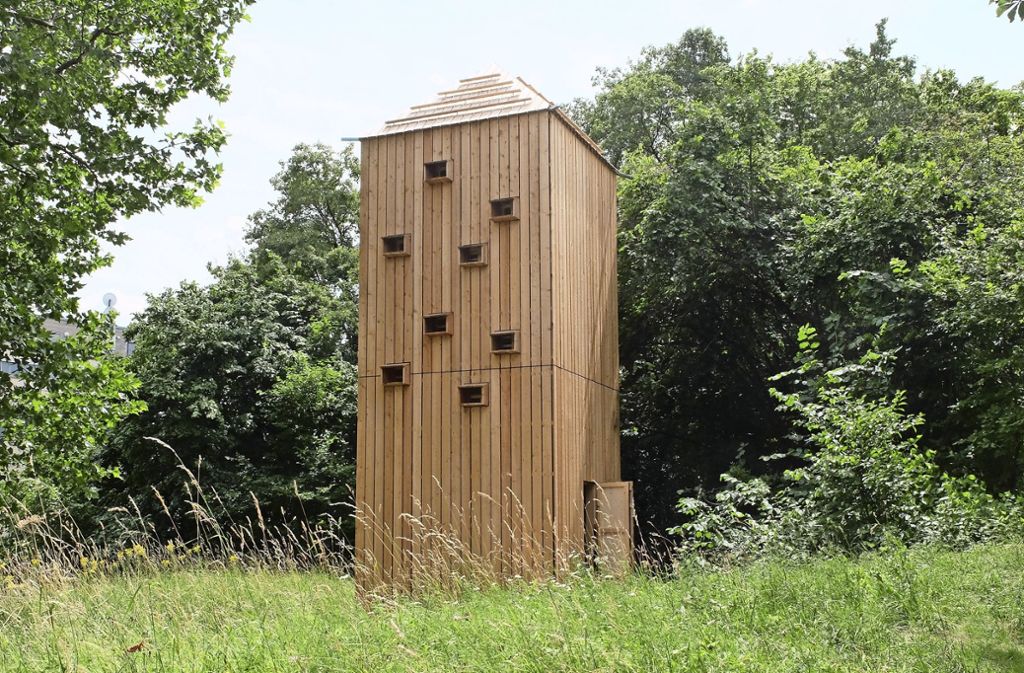 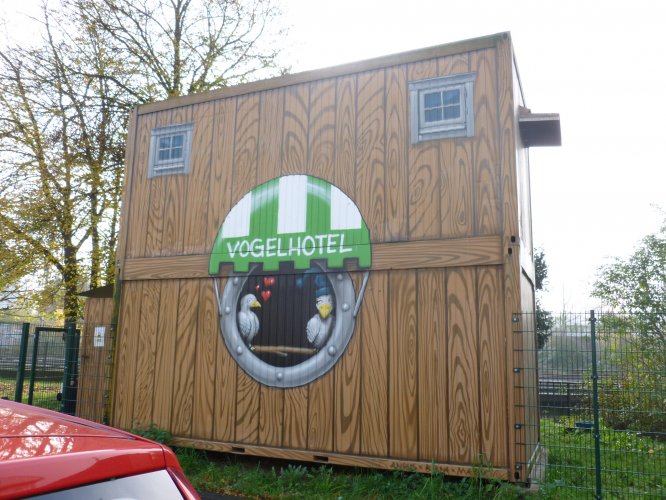 Doppelstöckiger Container - Wuppertal
Taubenturm - Stuttgart
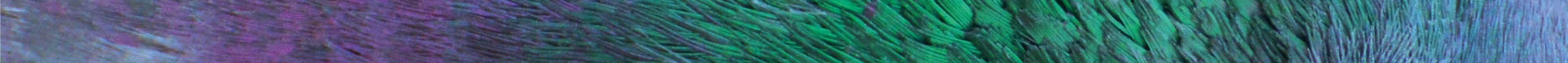 Stadttauben - Sündenböcke der Großstadt
44
02.03.2021
[Speaker Notes: Integration Stadtbild
auf Parkdecks
auf Dächern (Flachdächer) 
in Dachstühlen
in Kirchtürmen
Öffentliche Standorte
auf Brachflächen
in Parkanlagen
Nutzung kommunaler Immobilien
Nutzung ungenutzter Flächen von öffentlichen Einrichtungen z.B.: Bücherhallen, Universitäten, Behörden]
6. Fazit
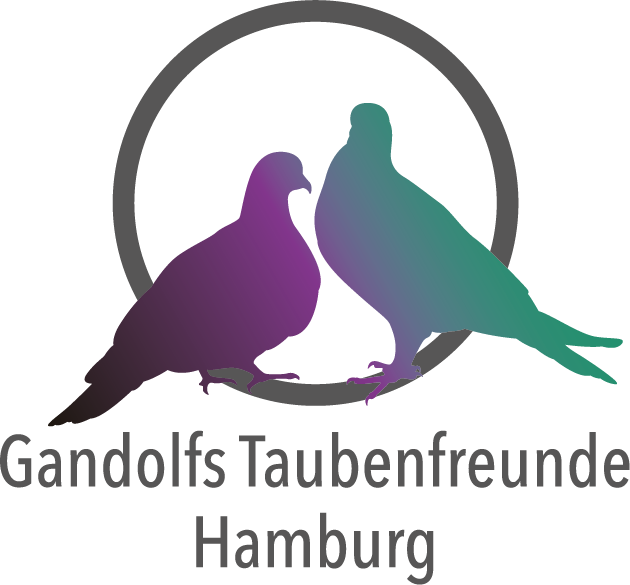 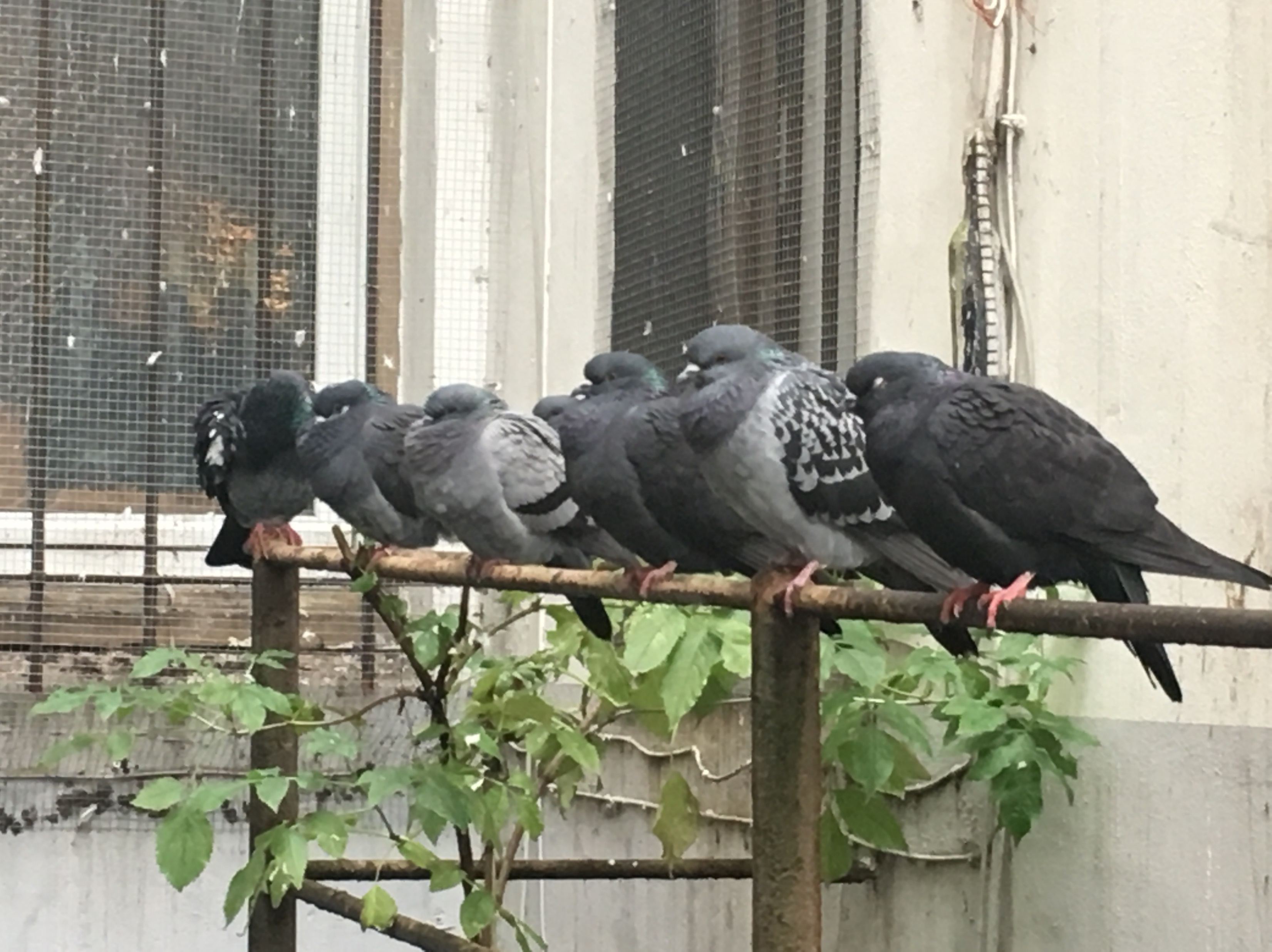 Stadttaube - dauerhafter Bewohner unserer Städte  
Tötungsaktionen / Fütterungsverbote sind KEINE Lösung 

Gemeinsam neue Wege gehen!
Stadttauben = verwilderte Haustiere
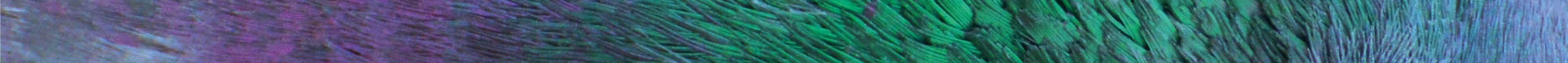 Stadttauben - Sündenböcke der Großstadt
45
02.03.2021
[Speaker Notes: Integration statt Ausgrenzung
Keine Ausrottung!
Stadttauben gehören zur Stadtkultur]
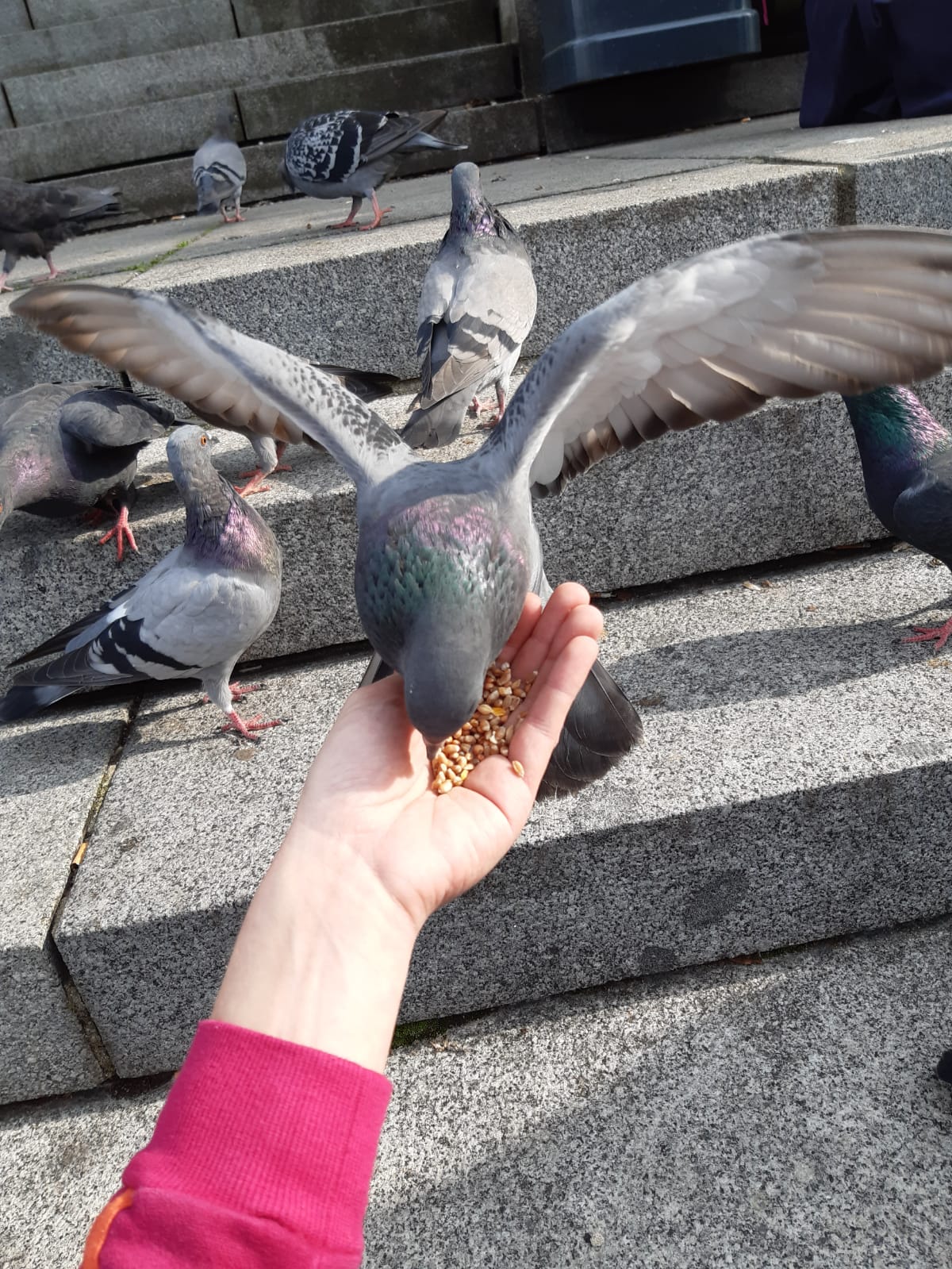 7. Was kann jeder einzelne tun?
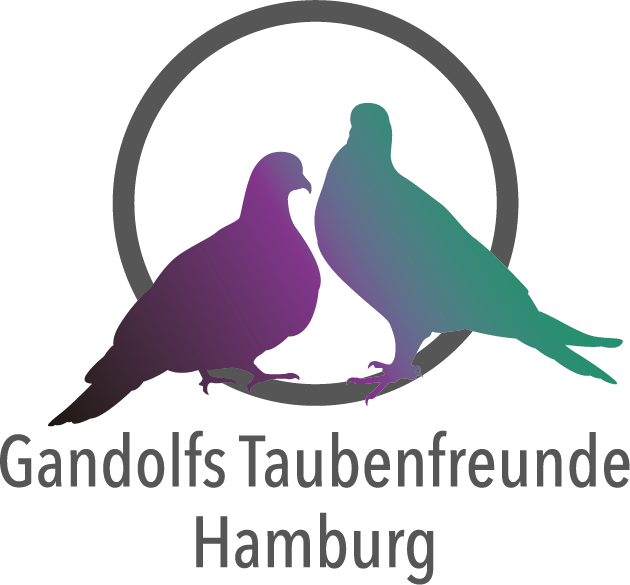 Aufklärung über Stadttauben 
Wissen weitergeben, Mythen aus der Welt schaffen
Respektvoller Umgang mit Stadttauben 
Engagement im Stadttaubenschutz
Unterstützung des lokalen Stadttaubenschutzes mit Sach- oder Geldspenden
Tauben in Not helfen
Stadttaubenproblematik in die Politik einbringen
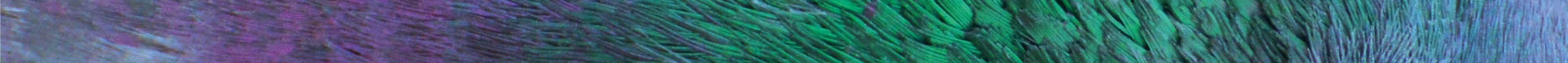 Stadttauben - Sündenböcke der Großstadt
46
02.03.2021
[Speaker Notes: keine Gefahr für den Menschen darstellen
Erklärt Kindern den Tieren nicht hinterherzurennen

In Not  mit der Hand greifen –> Stoffbeutel dabei haben]
8. Fragen?
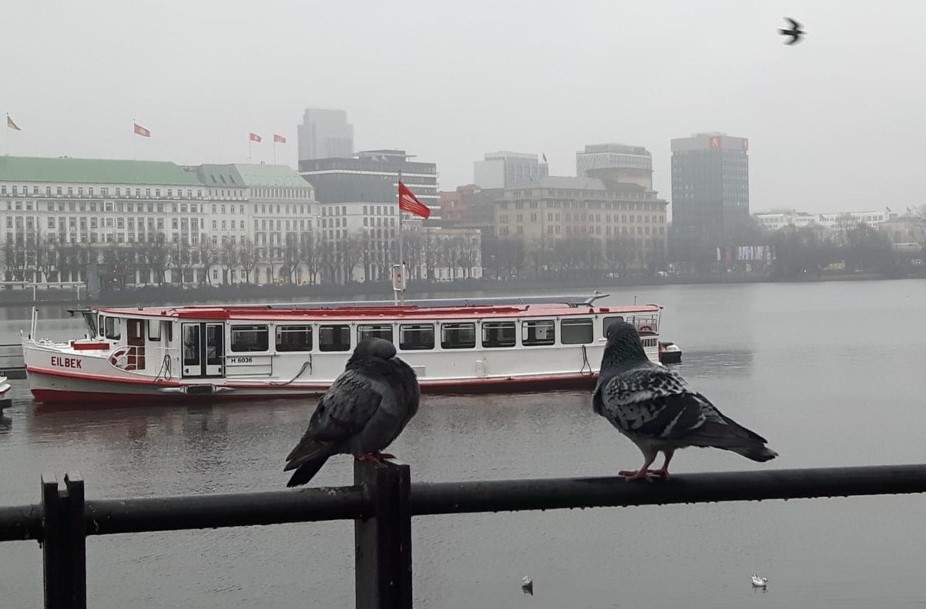 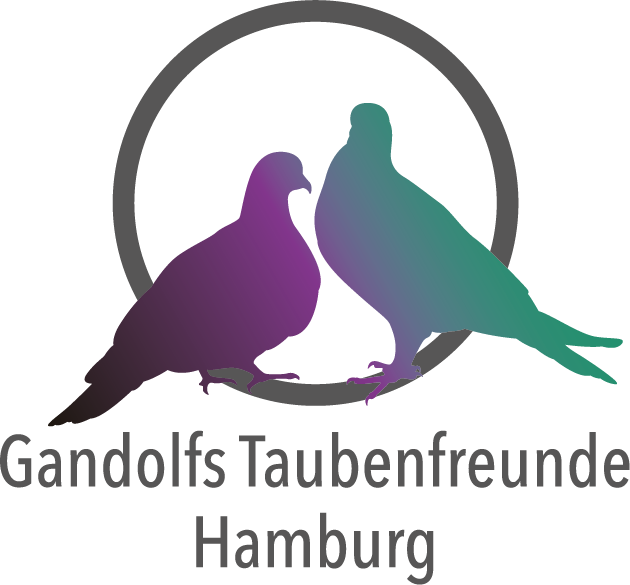 02.03.2021
Stadttauben - Sündenböcke der Großstadt
47
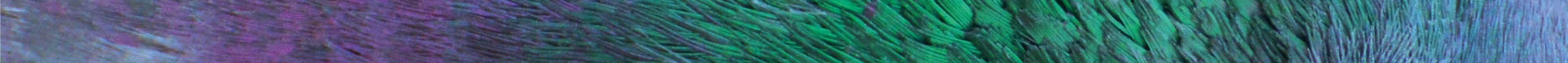 Stadttauben - Sündenböcke der Großstadt
47
02.03.2021
Kontakt
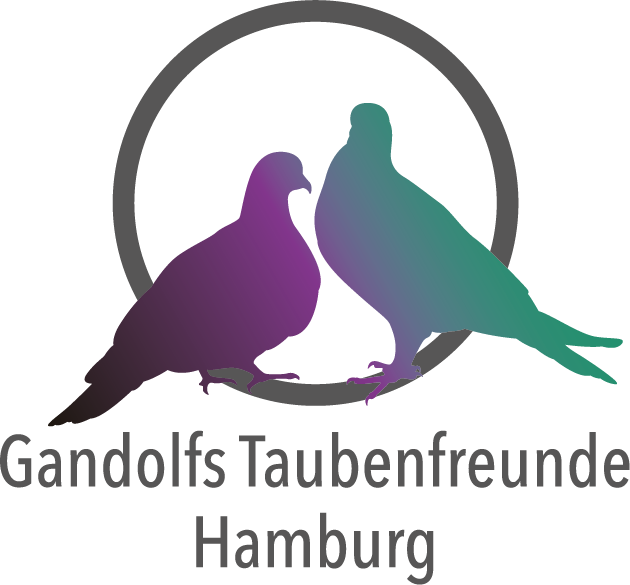 Kontakt Gandolfs Taubenfreunde Hamburg

Eileen Jörs

Susanne Gentzsch

Facebook:
https://de-de.facebook.com/GandolfsTaubenfreundeHamburg/

E-Mail: 
G.T.H@outlook.de
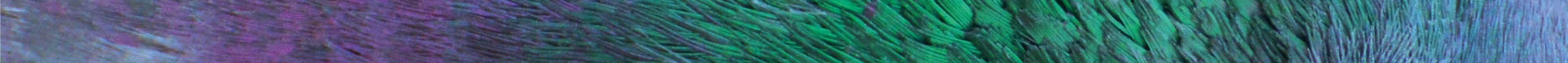 Stadttauben - Sündenböcke der Großstadt
48
02.03.2021
Backup
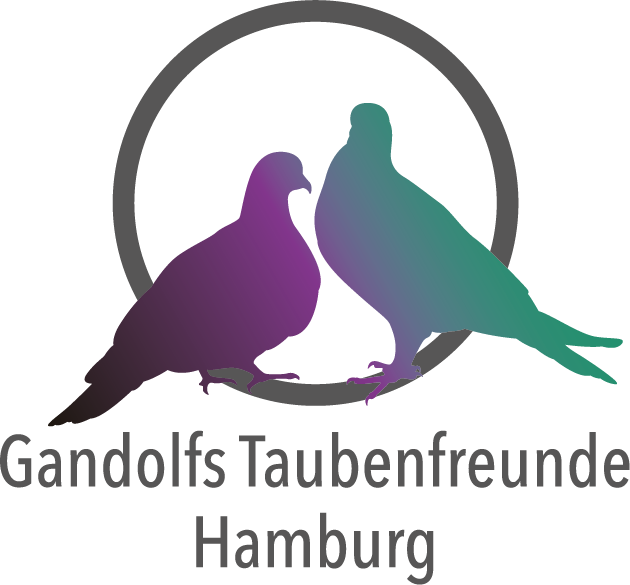 Woran erkenne ich eine hilfsbedürftige Taube?
Sitzt apathisch in einer Ecke etc.
Fliegt nicht weg & häuﬁg aufgeplustert
Hat Verletzungen (abstehender Flügel, blutende Wunde) oder Verschnürungen
Küken außerhalb des Nests
Schlechter Allgemeinzustand (verklebte Augen oder Schnabel, zerrupftes Geﬁeder)
Sehr zutraulich (verirrte Rasse- und Brieftauben)

➞ sofort sichern!
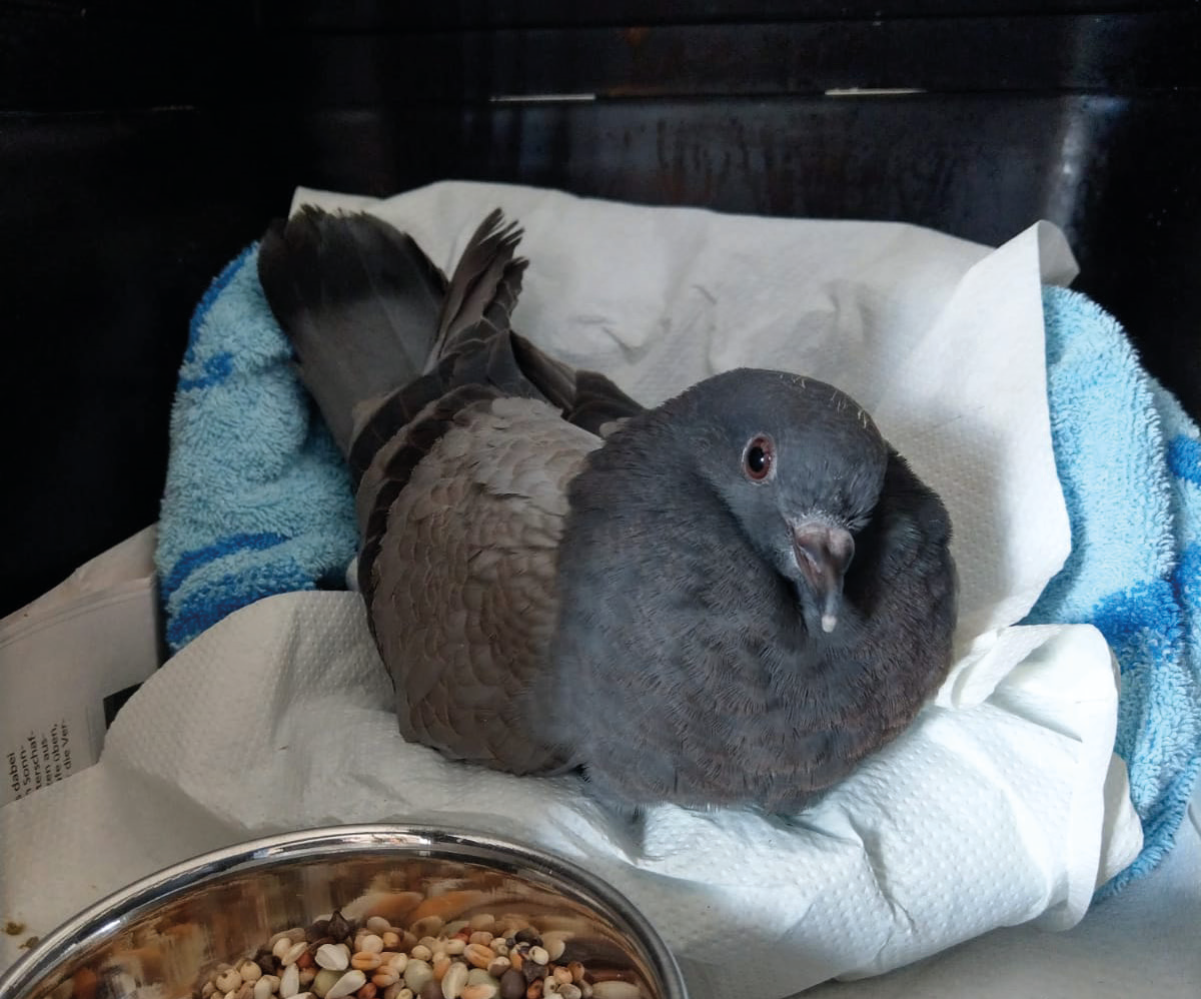 Wie kann ich eine hilfsbedürftige Taube sichern?
Direkt mit der Hand greifen
Transport in einem Stoffbeutel oder Karton mit Luftlöchern
Ruhig und dunkel stellen
Uns informieren
Wenn ein Sichern nicht möglich ist, sende uns bitte ein Foto und den genauen Standort
Lass nach Möglichkeit die Taube bitte nicht unbeaufsichtigt
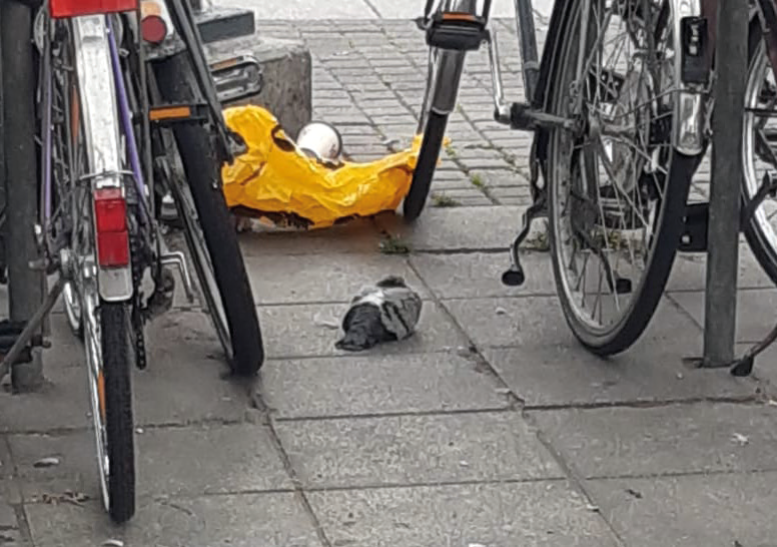 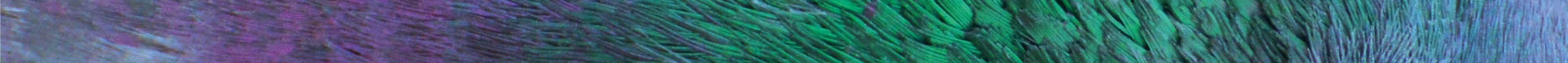 Stadttauben - Sündenböcke der Großstadt
49
02.03.2021
Betreuung Taubenschlag - Konzepte
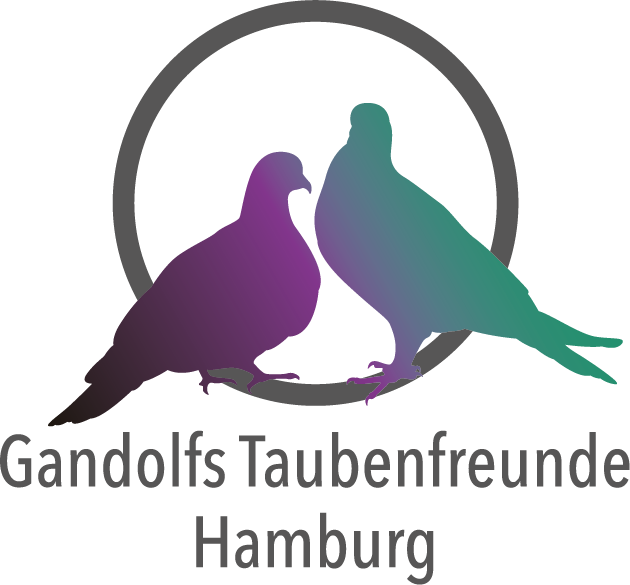 1. Betreuung über das Tierheim*
Betreuer** sind beim TH angestellt, finanziert durch den Bezirk

2. Bezirk beauftragt Dienstleistung
Externe Dienstleister bieten die Betreuung an
Bspw. Stadtreinigung, Vergrämungsfirmen, Gebäudereinigungsfirmen, Grünflächenpflege 
Falknerei Hamburg (Rundum-Betreuung, Aufstellen der Container bis zur Unterhaltung dieser Einrichtung)
Vergrämerfirmen, die ihr Konzept erweitern
in Zusammenarbeit mit 
dem Arbeitsamt: Langzeitarbeitslose (bspw. Stadt Moers), Eingliederungsmaßnahmen
sozialen Beschäftigungsprojekte (z.B.: Elbe und Alsterdorfer Werkstätten) (siehe Beispiel Jena)
Jugend- und Sozialhilfeprojekte (bspw. Stadt Essen)

3. Taubenwärter*innen  
angestellt über eine Wohnungsbaugesellschaft 
SAGA Mümmelmannsberg Taubenschlag finanziert (ca. 12.000,- €) + trägt Kosten des geringfügig beschäftigten Taubenschlagbetreuers
angestellt über die Umweltbehörde (siehe Städtebeispiele)
angestellt über entsprechende Firmen / Unternehmen
*   Aktueller Personalmangel beim HTV, Schwierigkeiten geeignetes Personal zu finden  
** Tierschützer könnten sich über das Tierheim bewerben
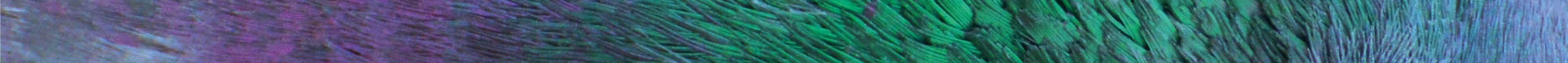 Stadttauben - Sündenböcke der Großstadt
50
02.03.2021
Quellenangaben
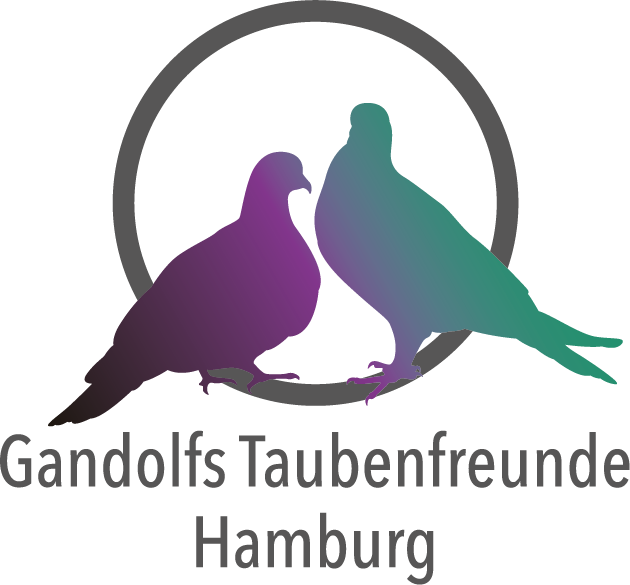 https://www.jugendtierschutz.de/tiere/tiere-in-der-natur/stadttauben/
https://www.mopo.de/hamburg/grausame-tat-in-hamburg-widerwaertig--wer-hat-diese-taube-gekoepft--36813966
https://www.nw.de/lokal/kreis_paderborn/paderborn/22927332_Tierquaeler-vergifet-Stadttauben-in-Paderborn.html
https://www.nabu.de/tiere-und-pflanzen/aktionen-und-projekte/stunde-der-gartenvoegel/voegel-bestimmen/13777.html
https://www.bild.de/regional/hamburg/hamburg-aktuell/1000-euro-belohnung-jagd-auf-tauben-killer-vom-baumwall-71726524.bild.html
https://www.abendblatt.de/hamburg/eimsbuettel/article217465847/Wer-schiesst-in-Eimsbuettel-mit-Luftgewehr-auf-Tauben.html
https://www.spiegel.de/wissenschaft/natur/tauben-was-hilft-gegen-die-taubenplage-a-00000000-0002-0001-0000-000169356852
https://www.bild.de/regional/nuernberg/nuernberg-news/noch-mehr-taubendreck-nuernberg-hebt-fuetterungs-verbot-auf-74986476.bild.html
https://www.ruhrnachrichten.de/luenen/taubenplage-in-luenen-stromdraehte-sind-in-der-city-laengst-im-einsatz-plus-1592880.html
https://www.saechsische.de/zittau/tauben-voegel-kot-innere-weberstrasse-abwehr-5294341-plus.html
https://www.mainpost.de/regional/schweinfurt/gut-flug-die-brieftauben-sind-wieder-los-art-10242338
https://images.app.goo.gl/SygpB4ZVhrwsg3rq8
https://images.app.goo.gl/jRngEUPsGd4D7MgN8
https://docplayer.org/72506957-Aktion-tier-kampagne-stadttauben-gefiederte-obdachlose.html
https://www.peta.de/themen/hochzeitstauben/
https://www.schwarzwaelder-bote.de/inhalt.albstadt-senior-faellt-auf-betrueger-rein-tausende-euro-weg.cef8079c-c26b-470e-9433-efb3ba8e35b9.html
https://stadttiere-bs.de/Links/Downloads
https://www.erna-graff-stiftung.de/tauben/krankheiten/
http://www.heynkes.de/isa/Tauben/tauben_1998.pdf
https://www.nabu.de/tiere-und-pflanzen/aktionen-und-projekte/stunde-der-gartenvoegel/voegel-bestimmen/13777.html
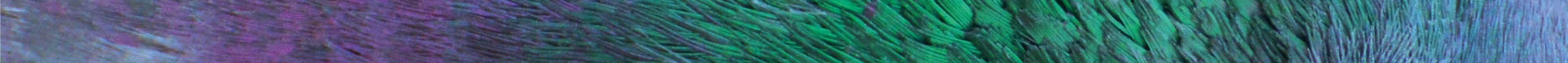 Stadttauben - Sündenböcke der Großstadt
51
02.03.2021